Chào mừng các thầy cô giáo cùng các em học sinh
đến với tiết học ngày hôm nay
MÔN TIẾNG VIỆT
PHÂN MÔN LUYỆN TỪ VÀ CÂU
Giáo viên thực hiện: Võ Thị Ngọc Mai
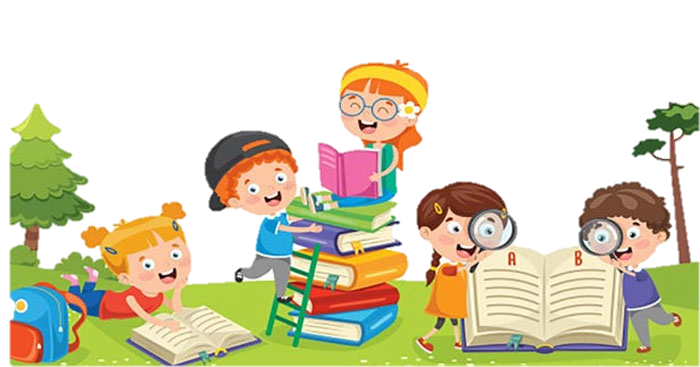 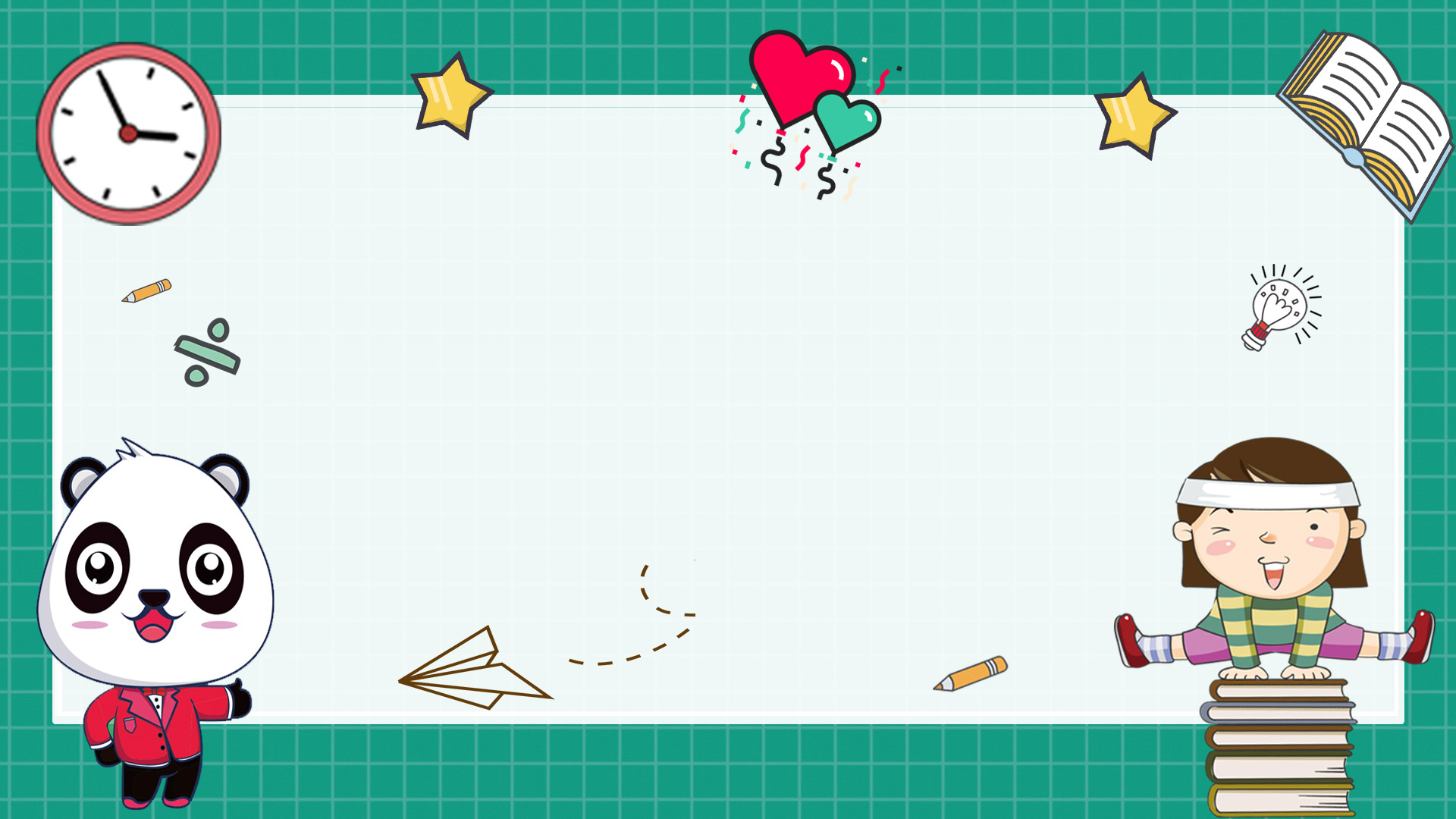 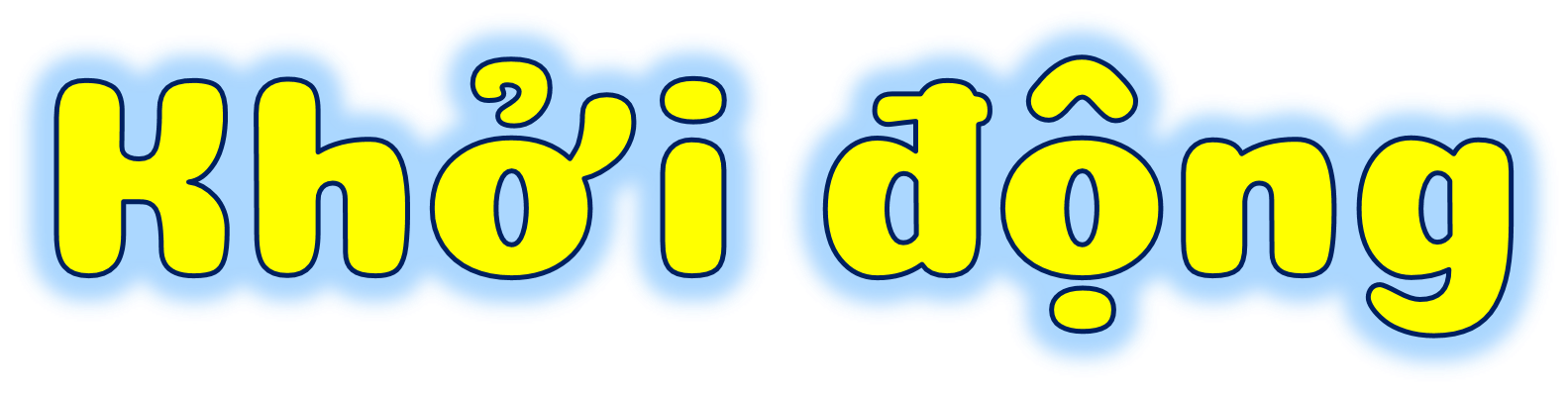 Khởi động
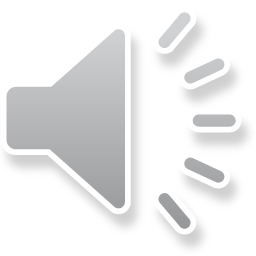 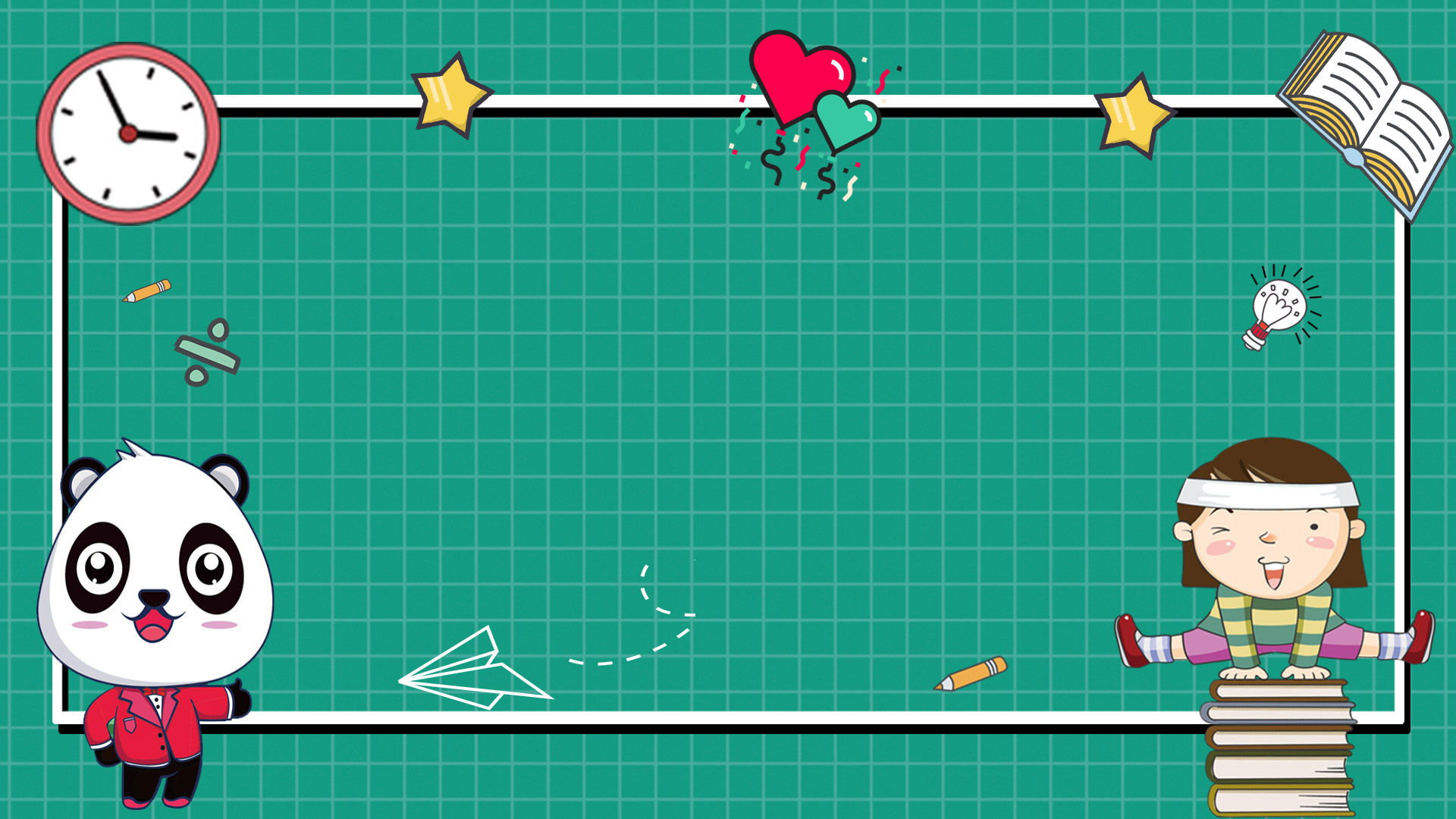 Thứ năm ngày 15 tháng 12 năm 2022
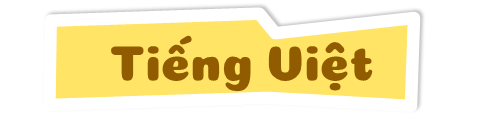 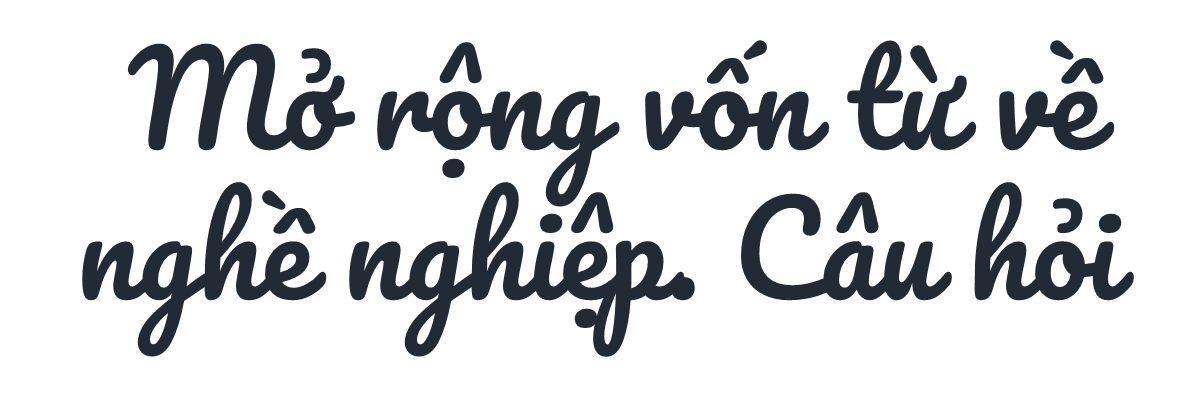 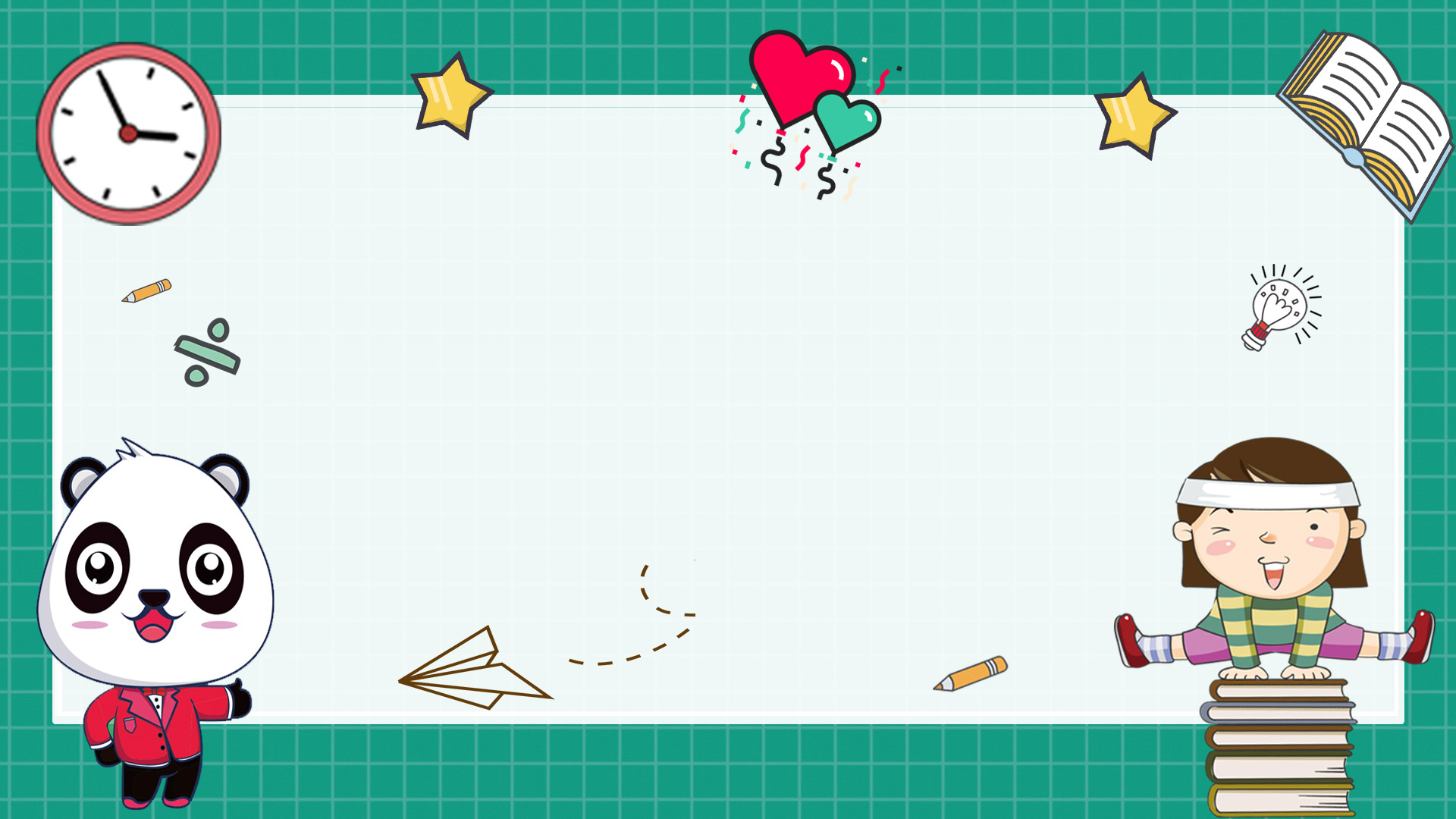 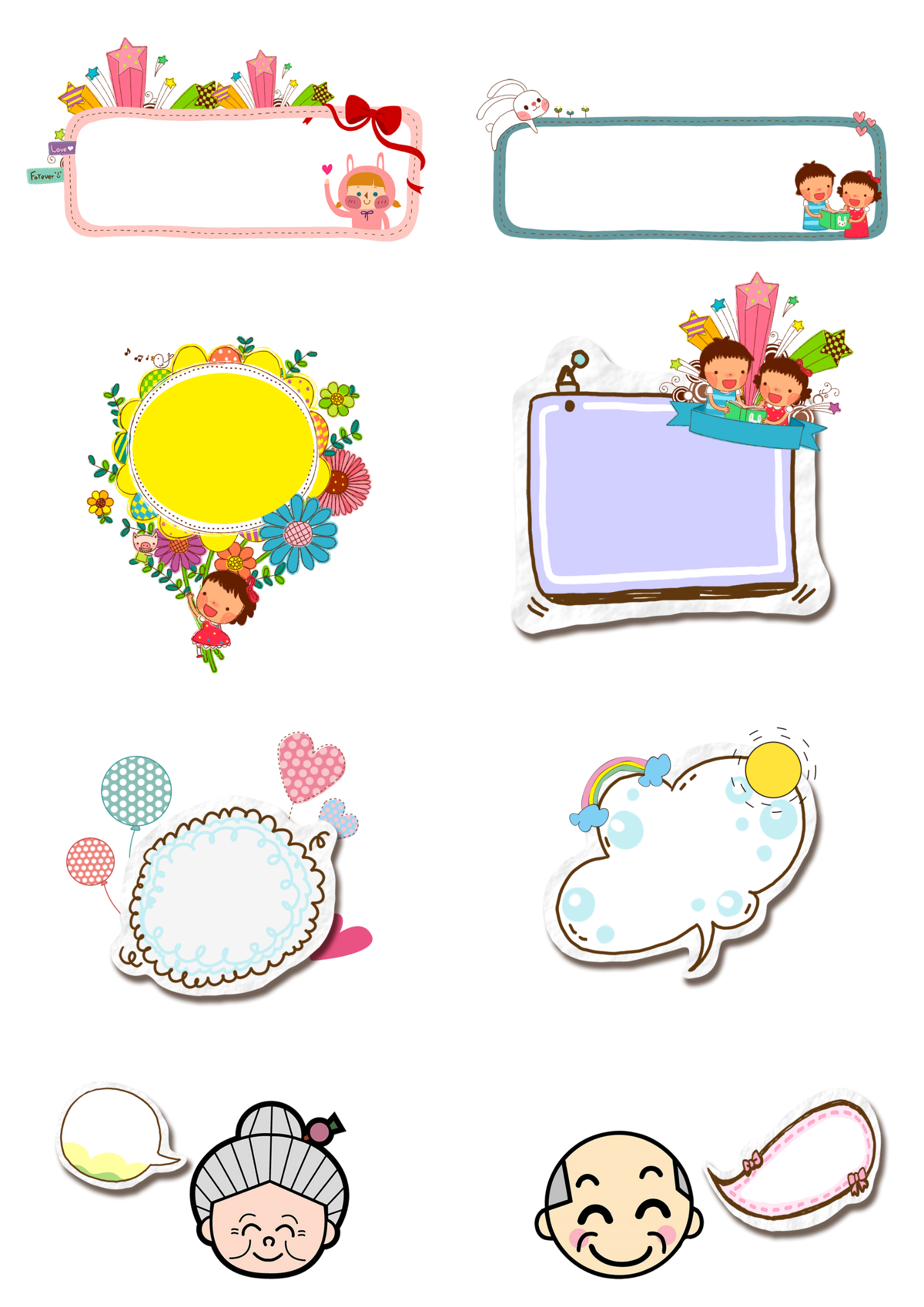 1
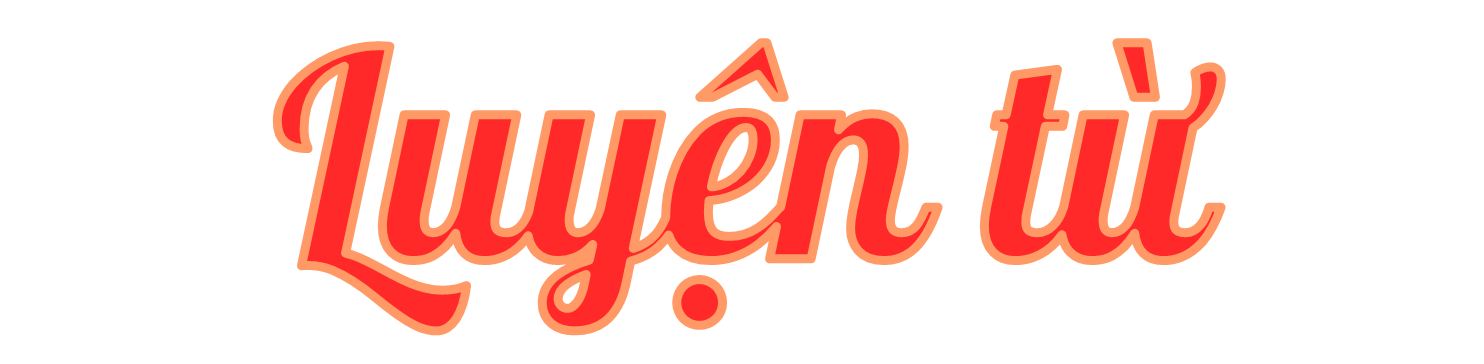 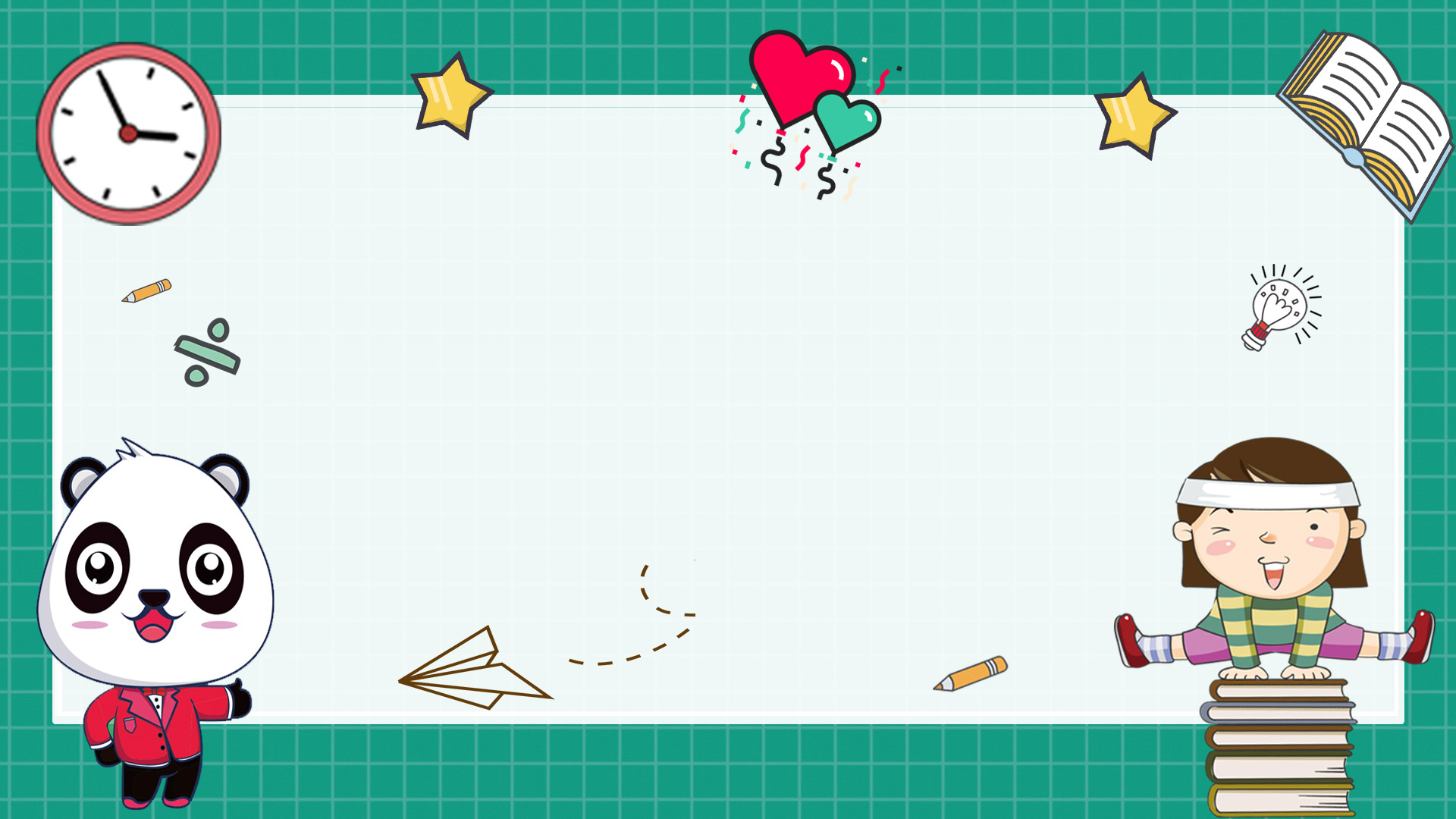 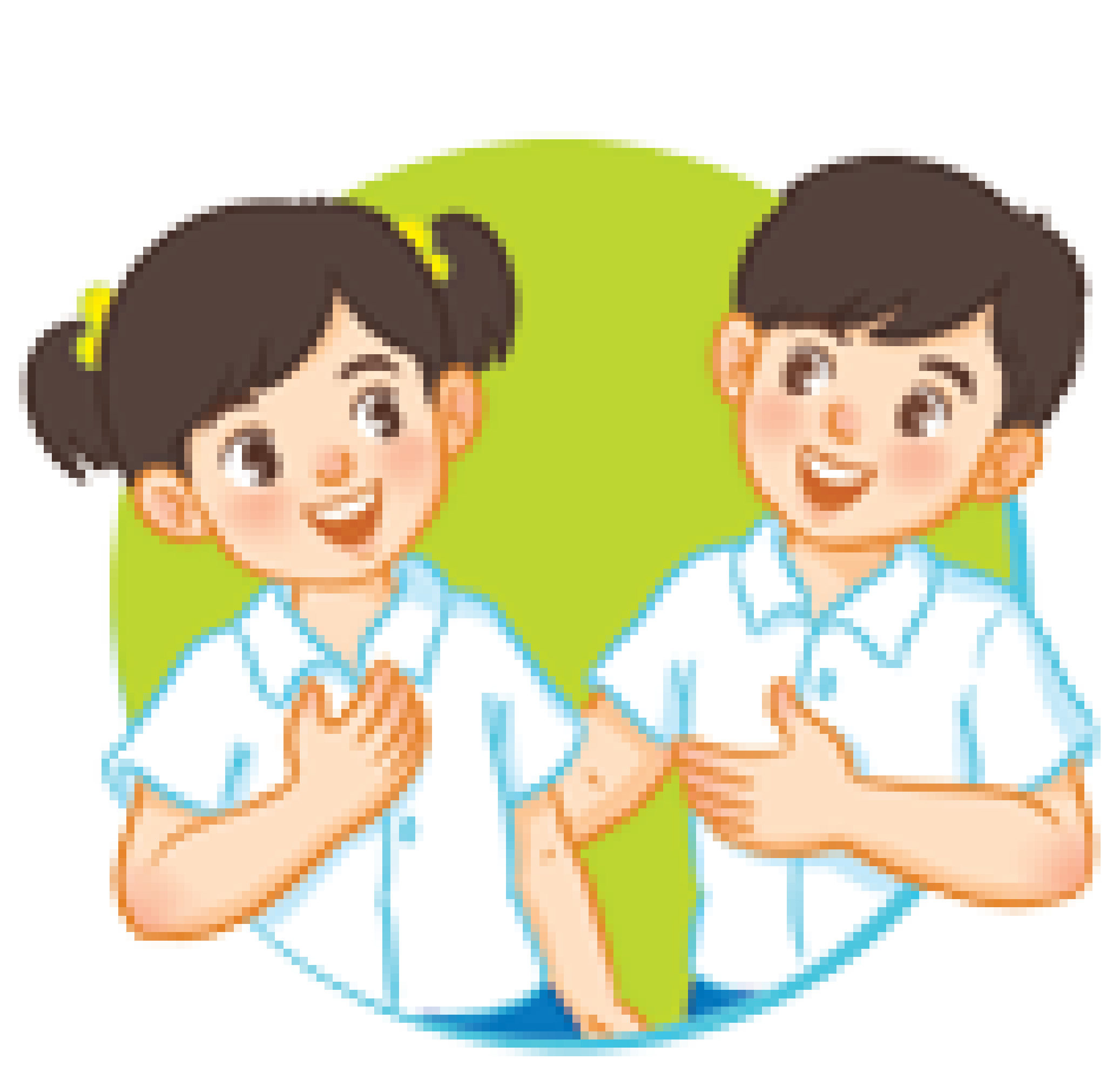 Tìm các từ ngữ phù hợp với các cột trong bảng.
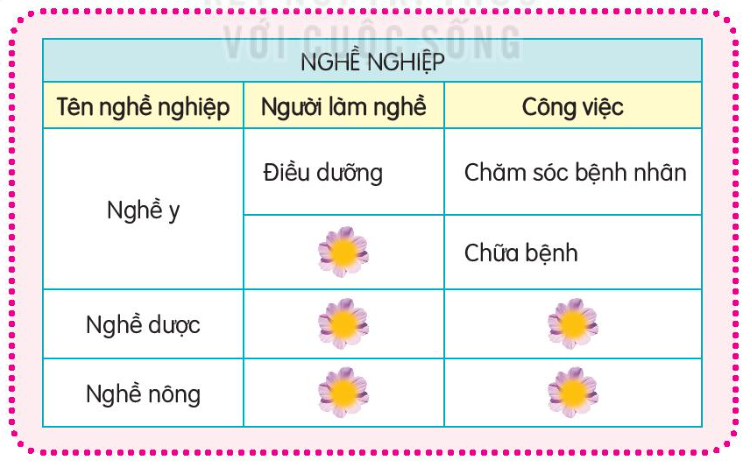 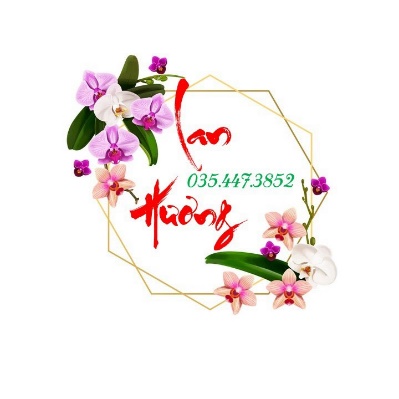 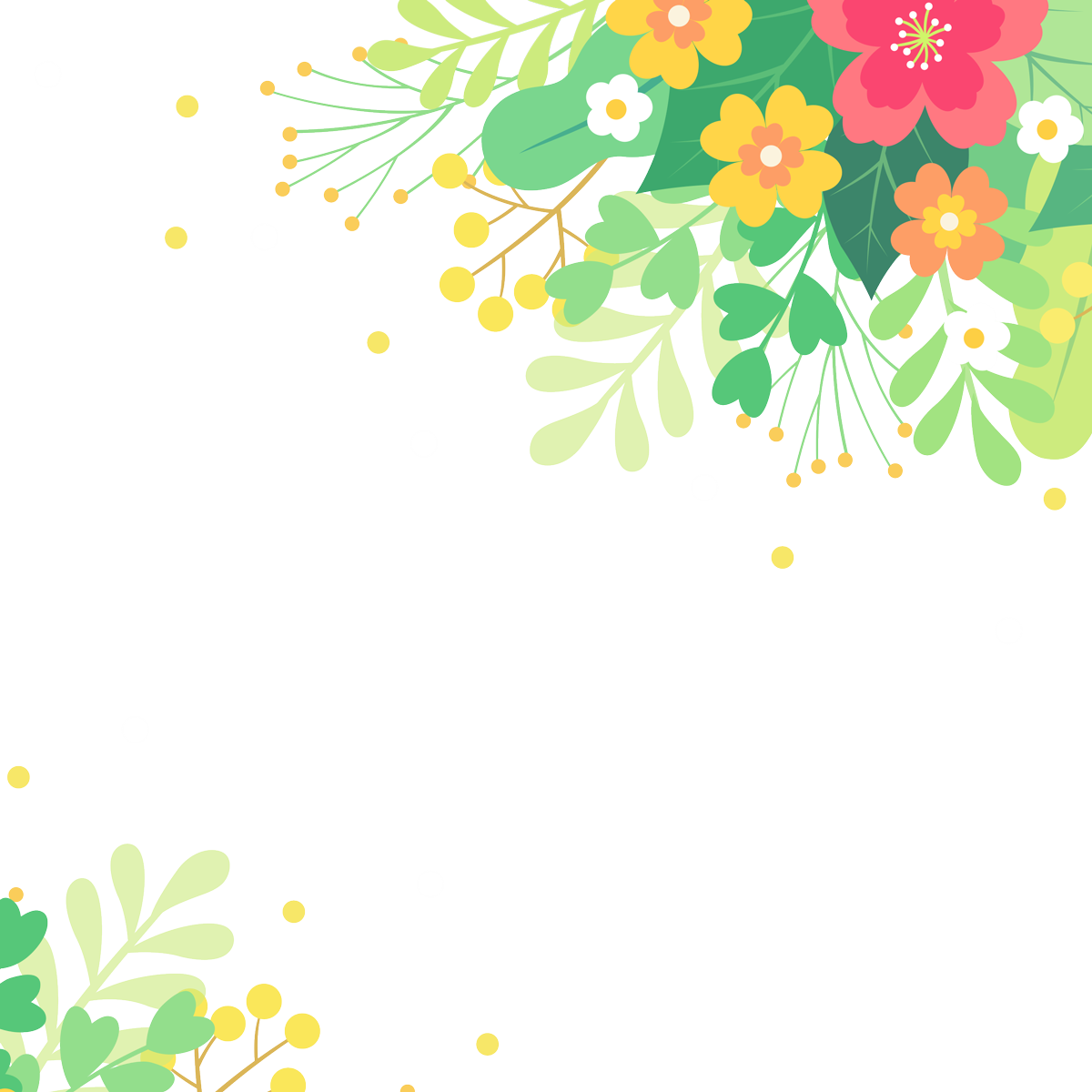 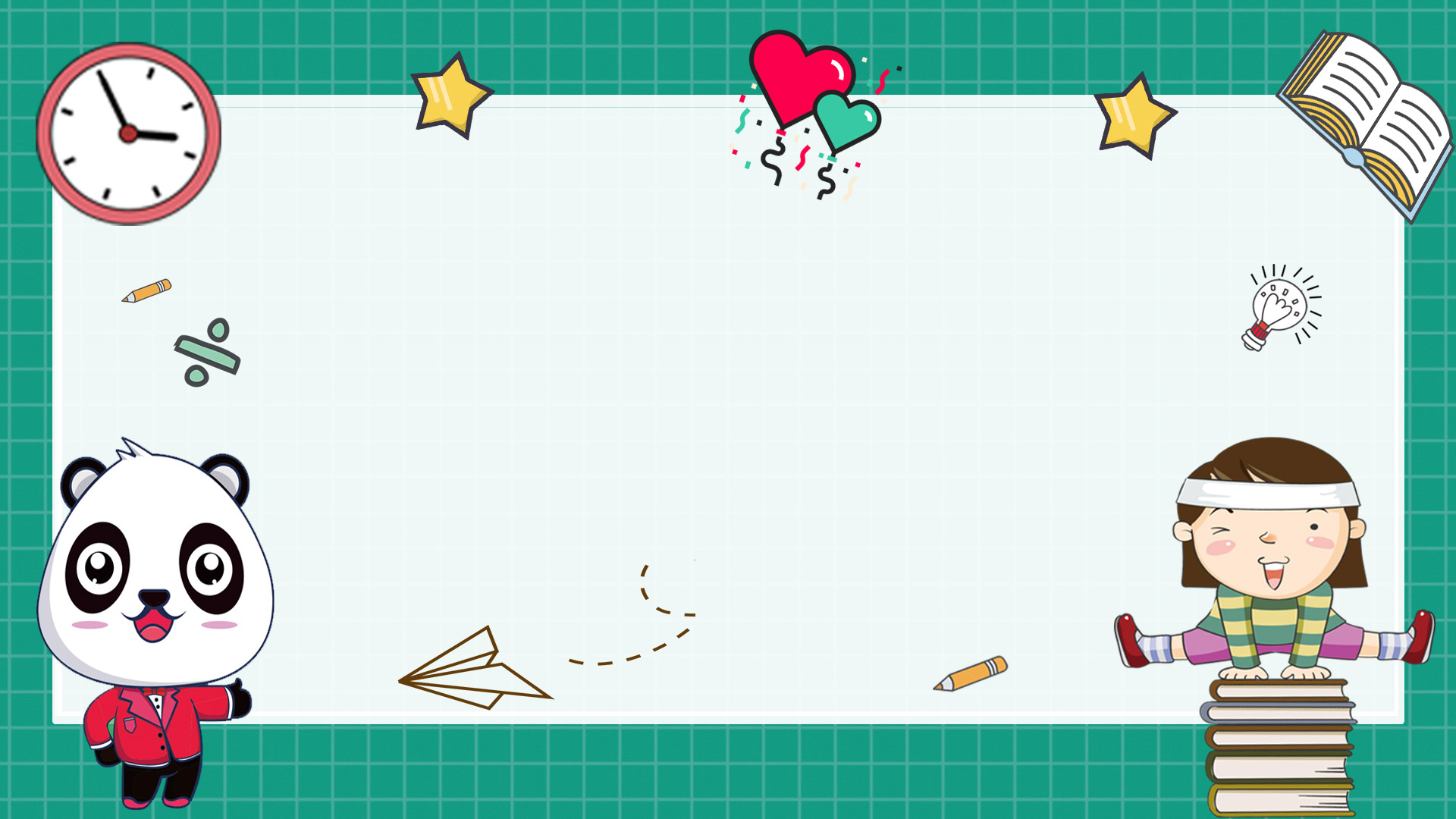 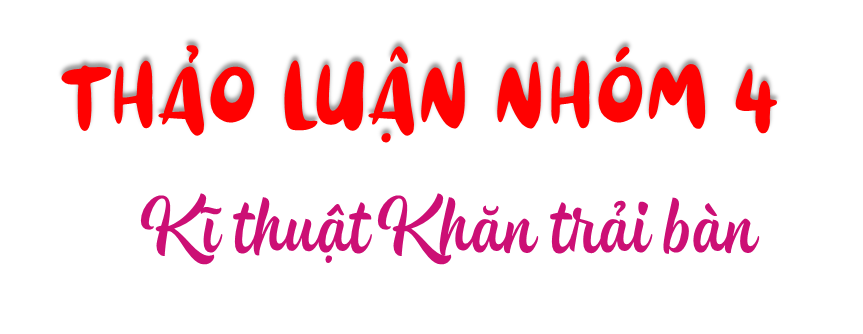 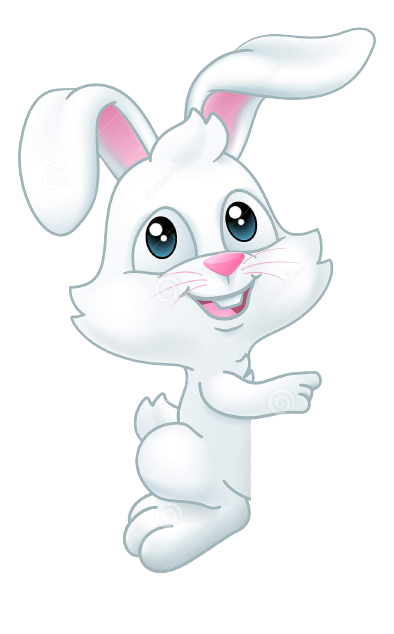 HS tìm các từ ngữ phù hợp với các cột trong bảng
HS chia sẻ, thống nhất kết quả trong nhóm, ghi vào PHT nhóm
Đại diện nhóm trình bày
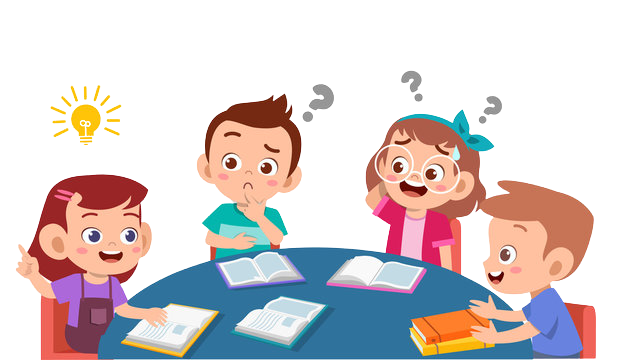 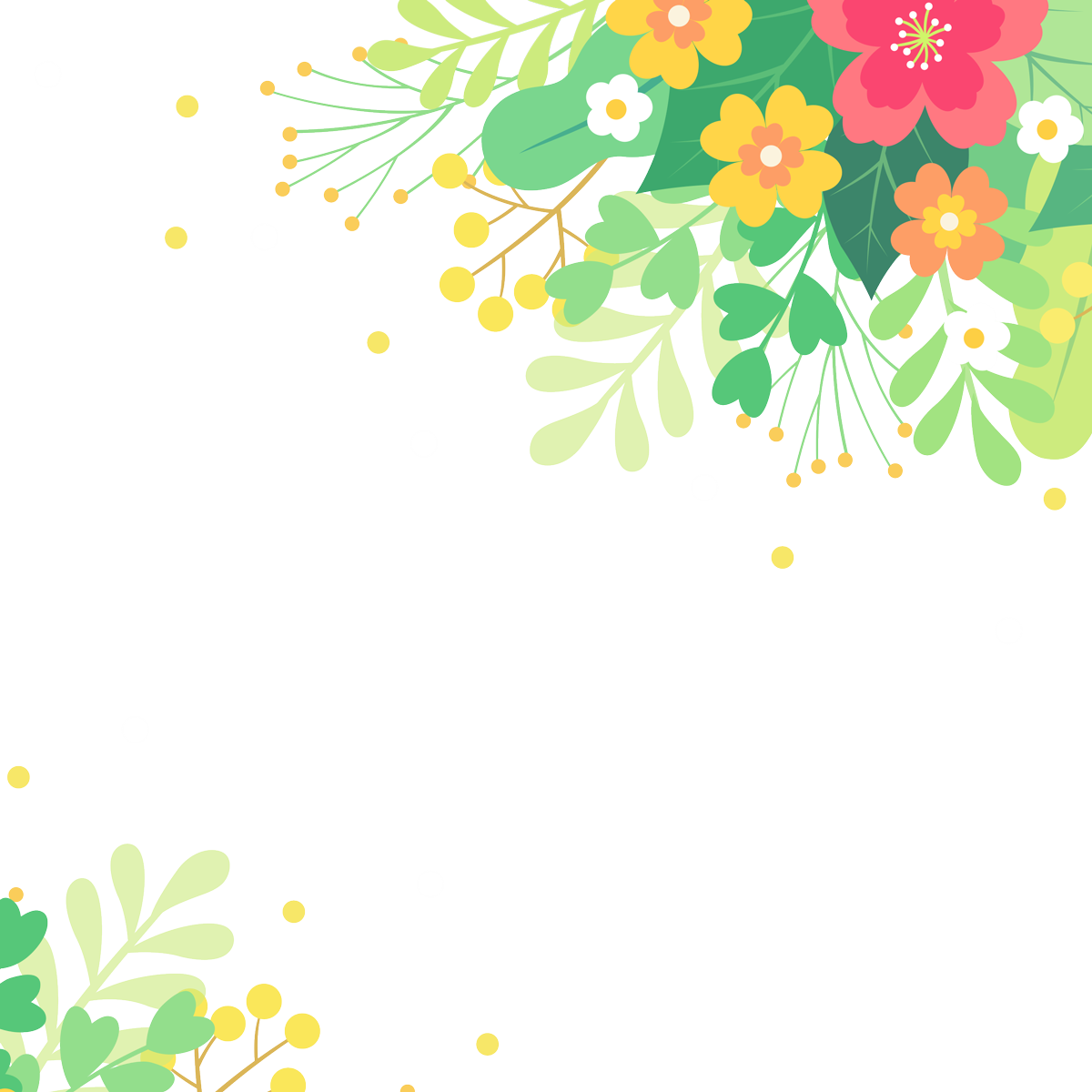 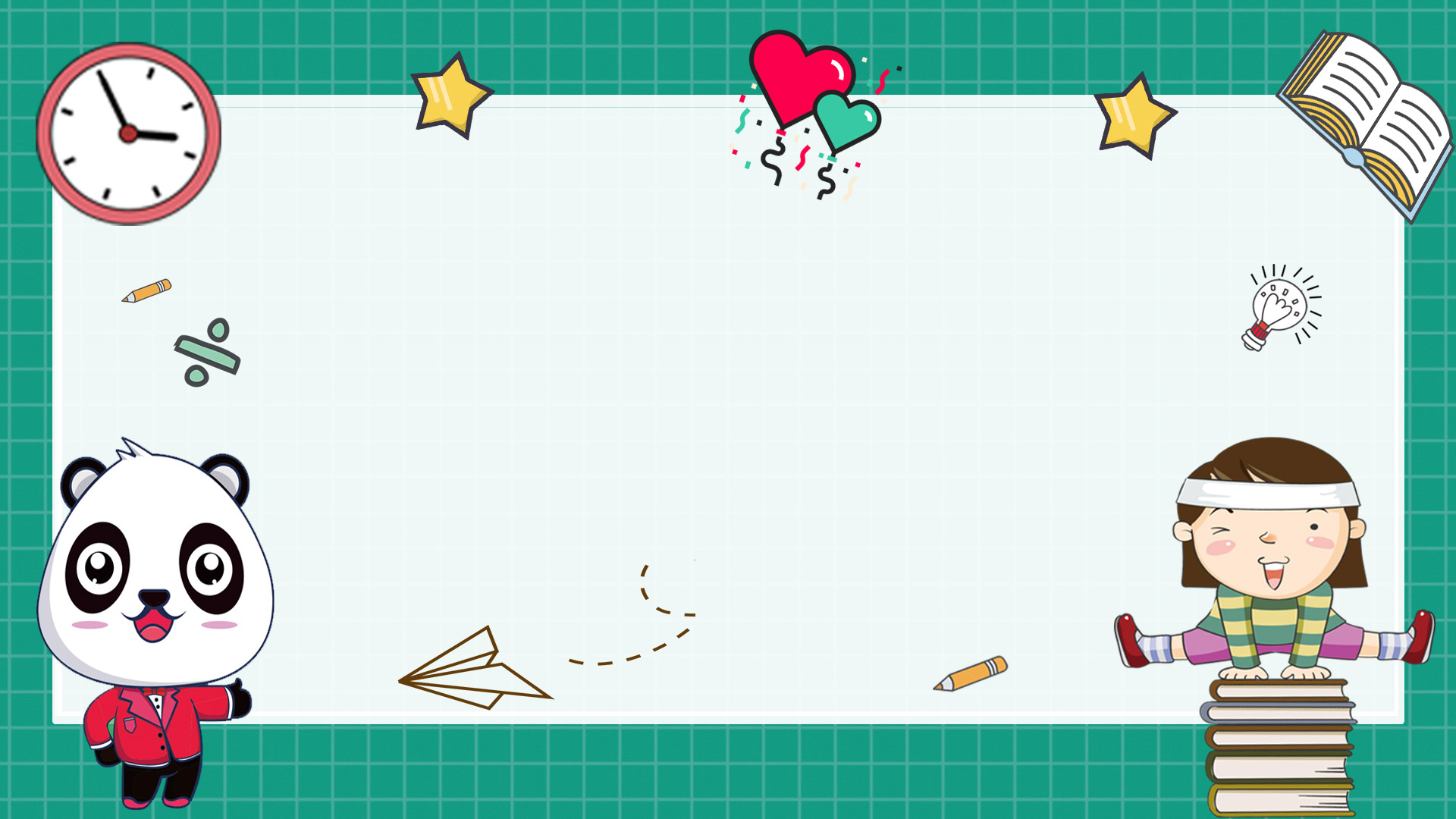 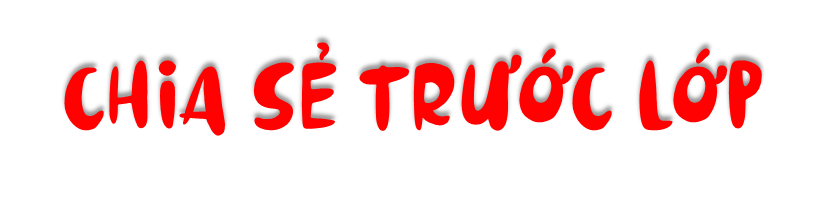 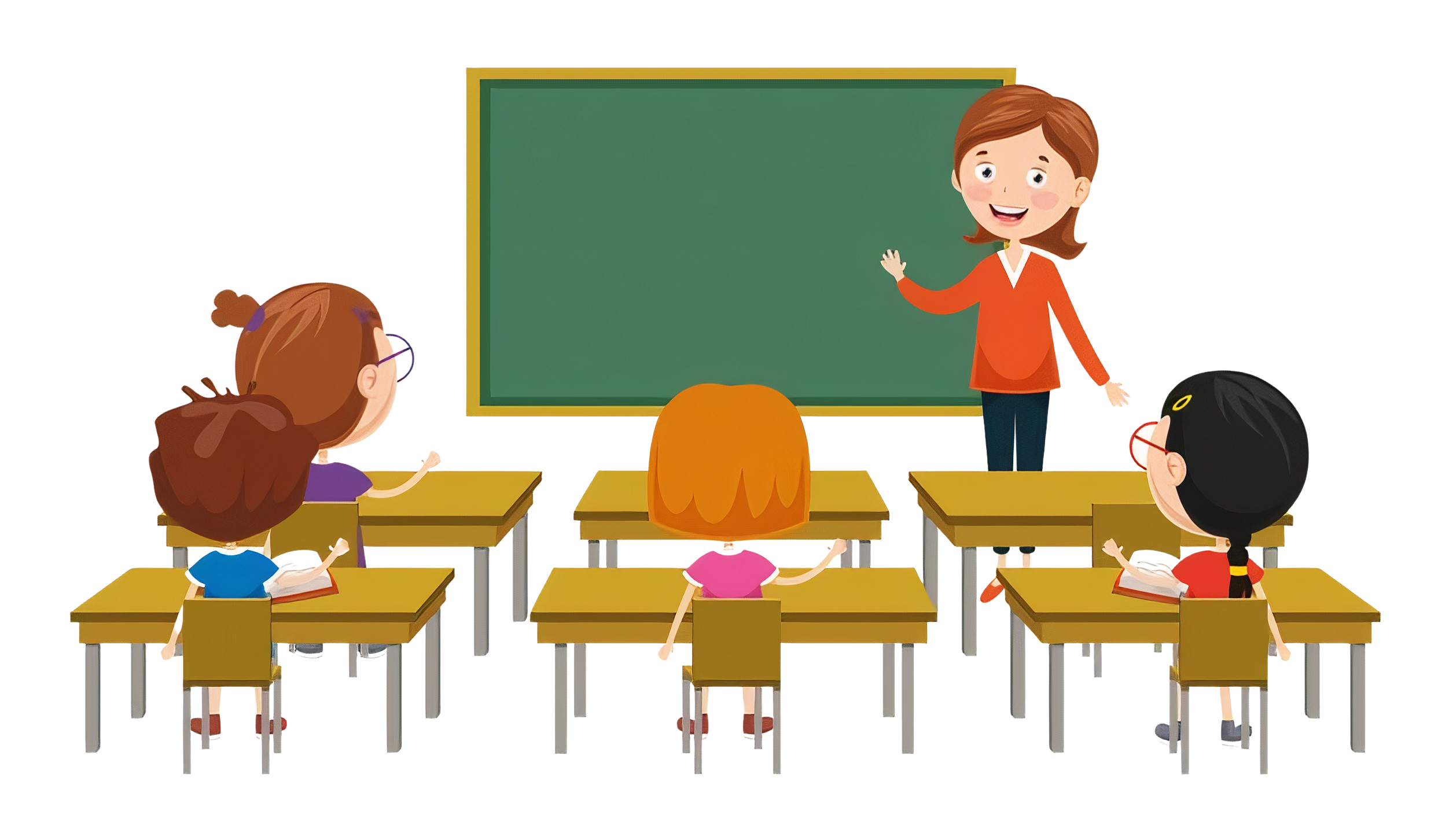 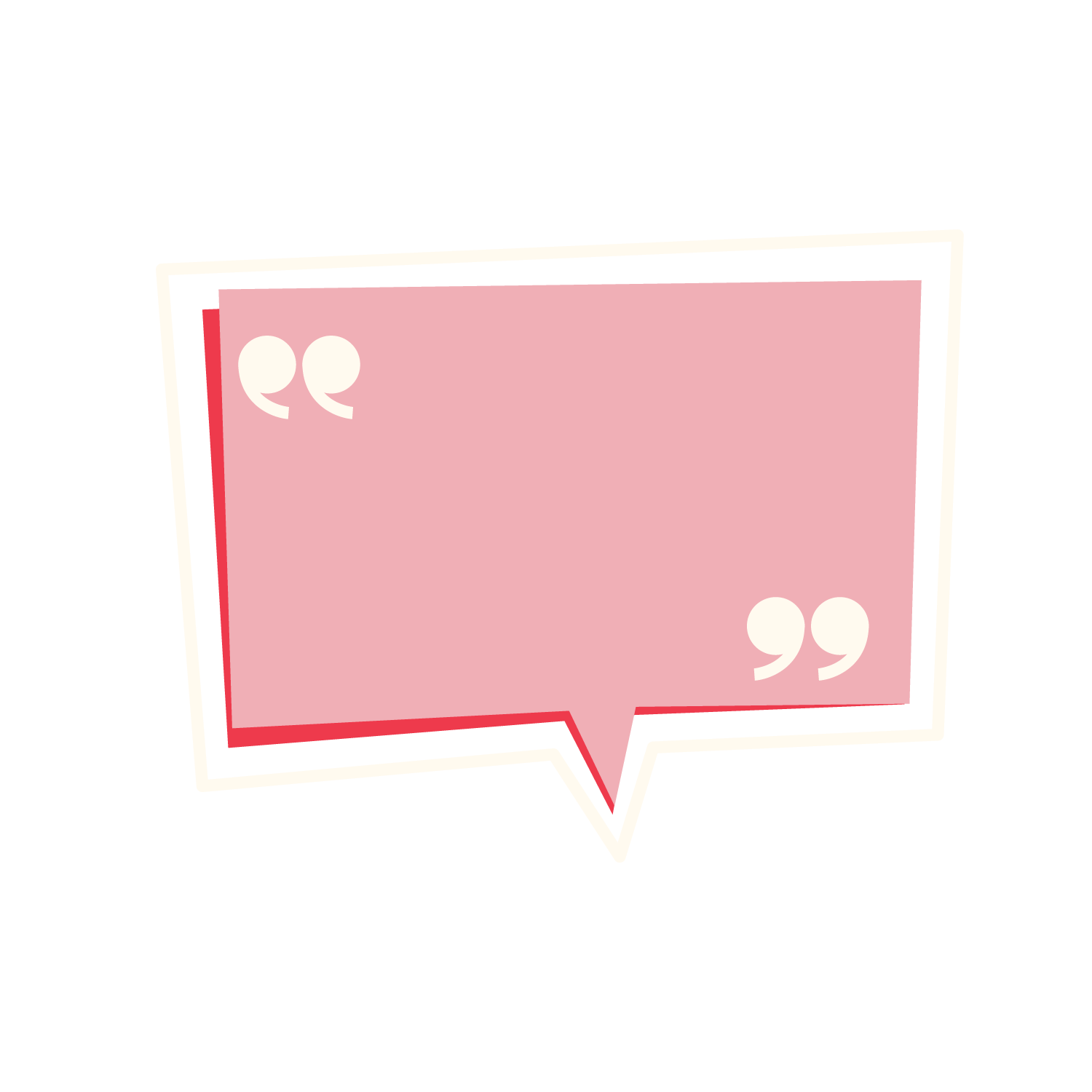 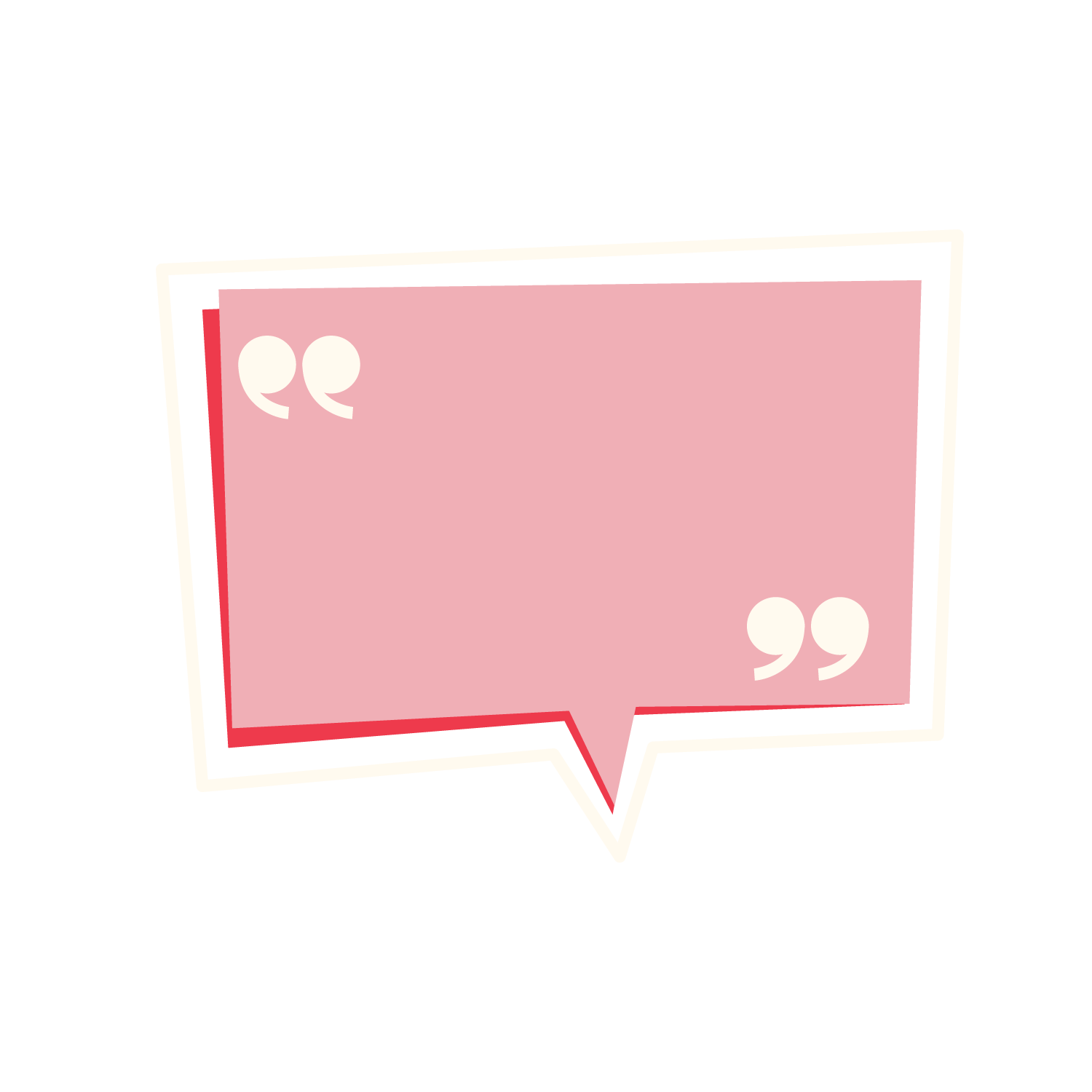 TRÌNH BÀY
NHẬN XÉT
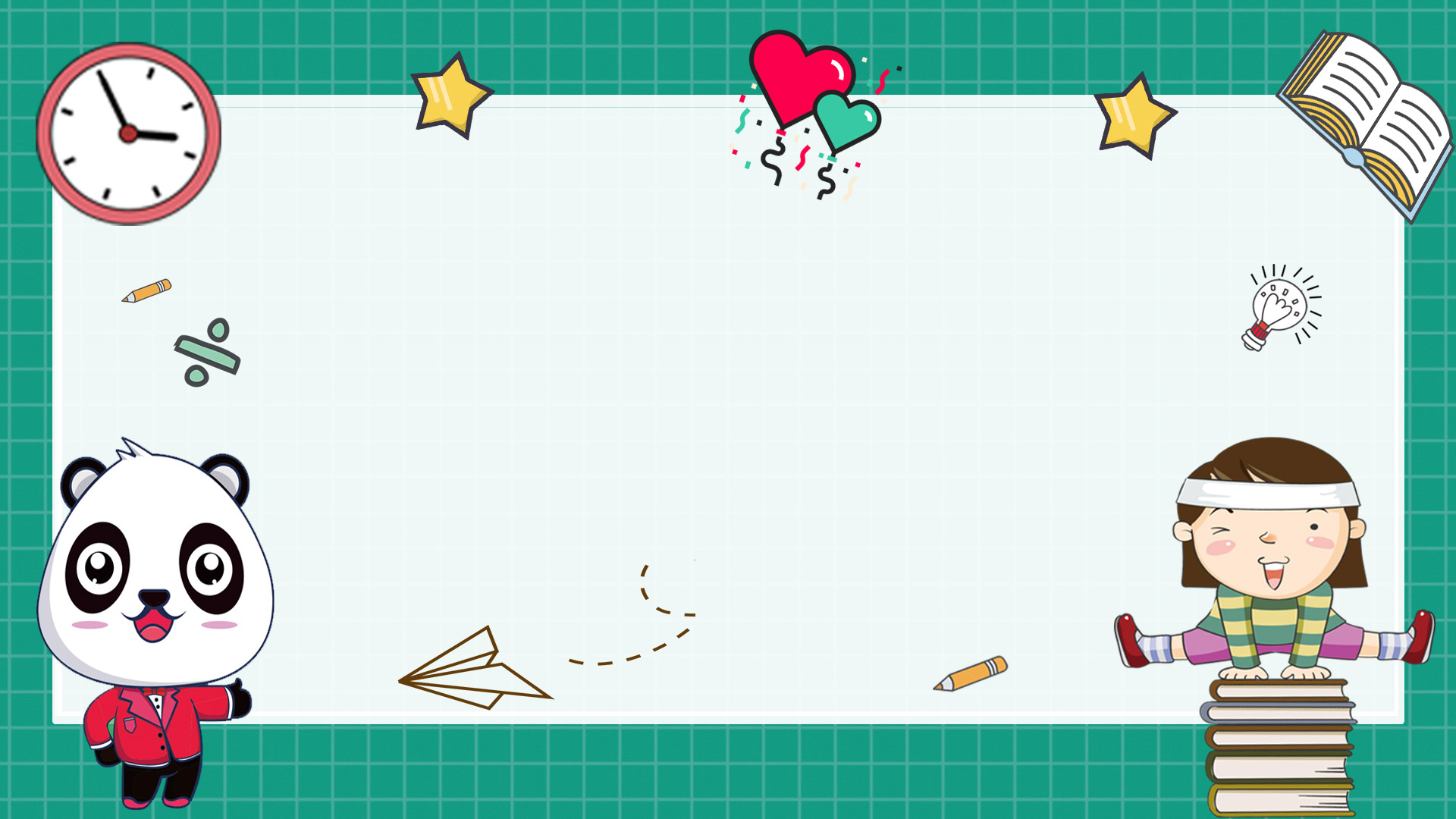 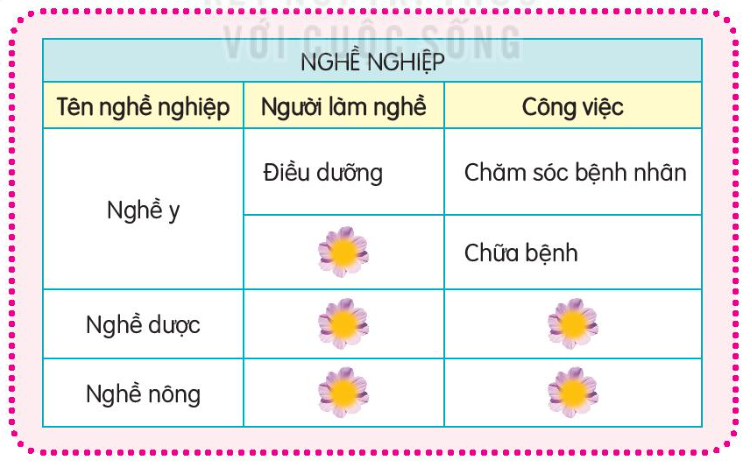 Bác sĩ
Dược sĩ
Bảo quản, lưu trữ, cung cấp thuốc….
Nông dân
Trồng lúa, chăn nuôi
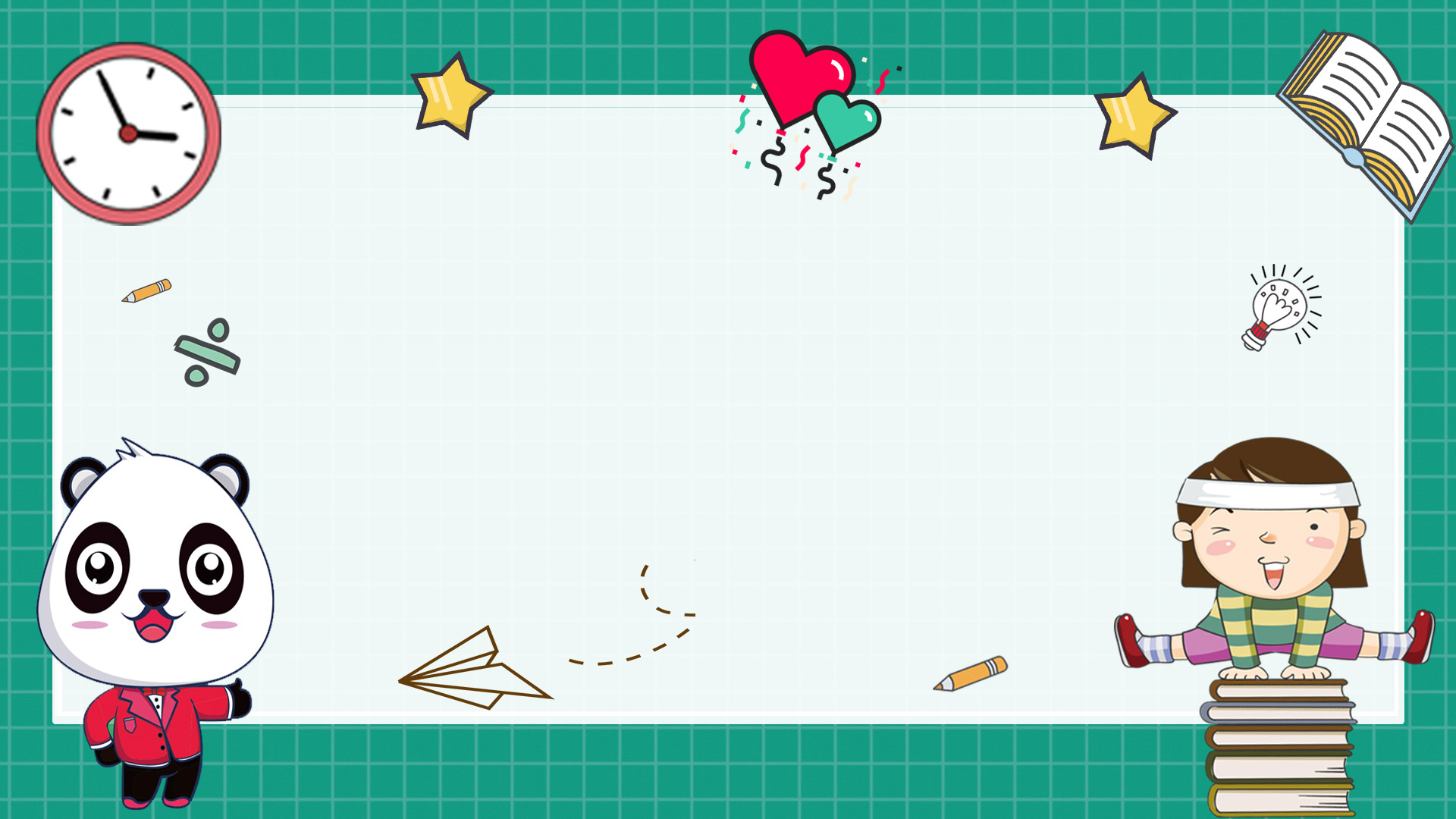 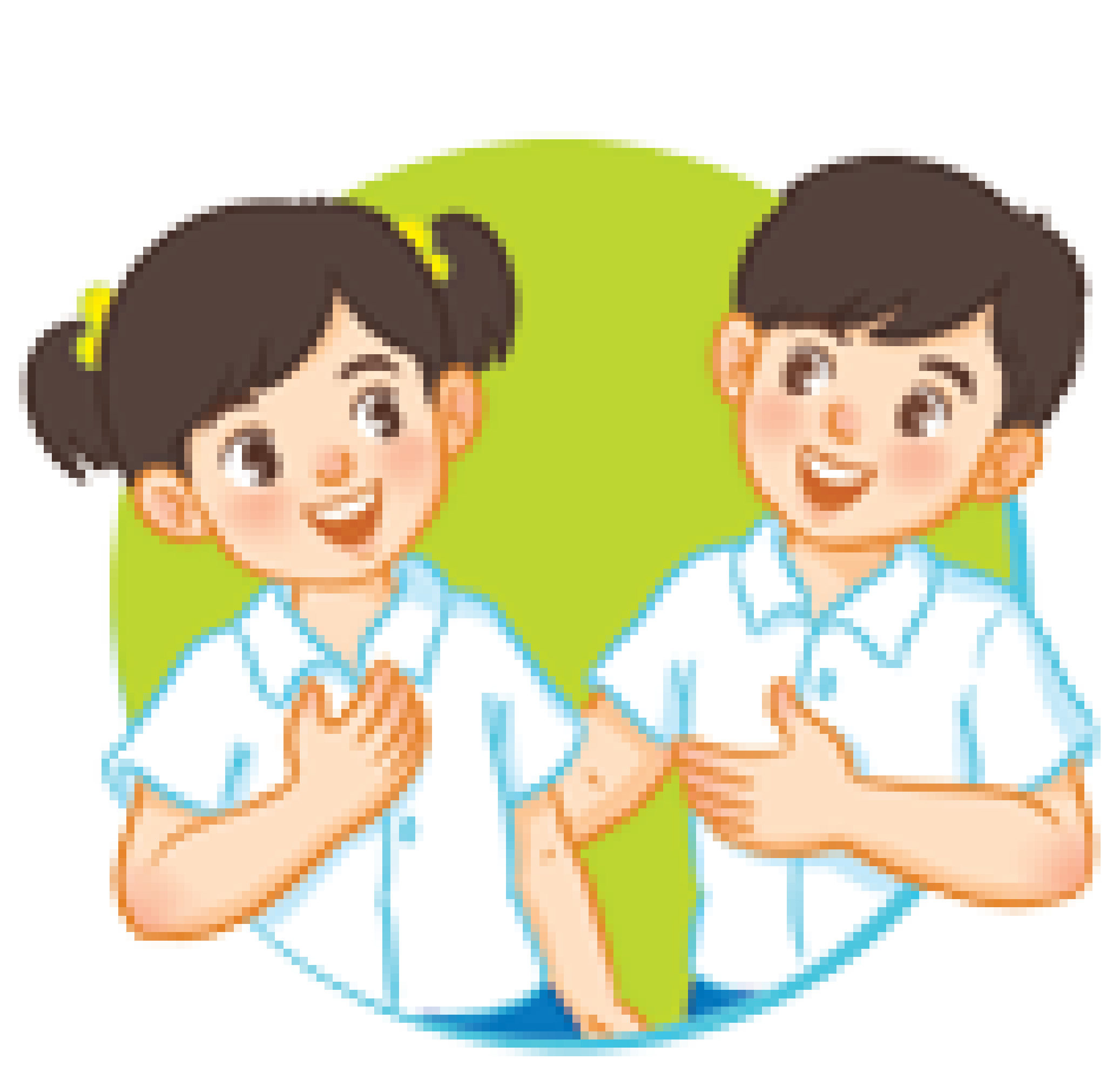 2. Tìm từ được dùng để hỏi trong mỗi câu dưới đây:
M: Câu a: Từ để hỏi là từ “gì”
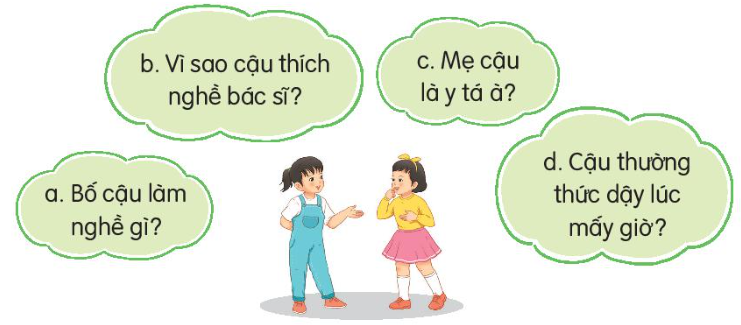 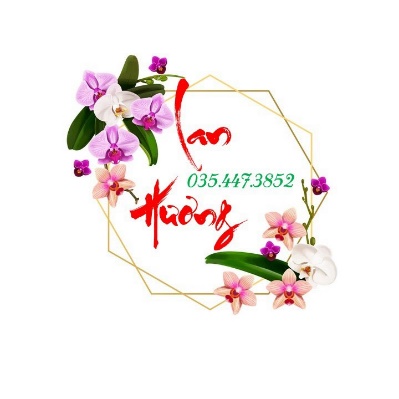 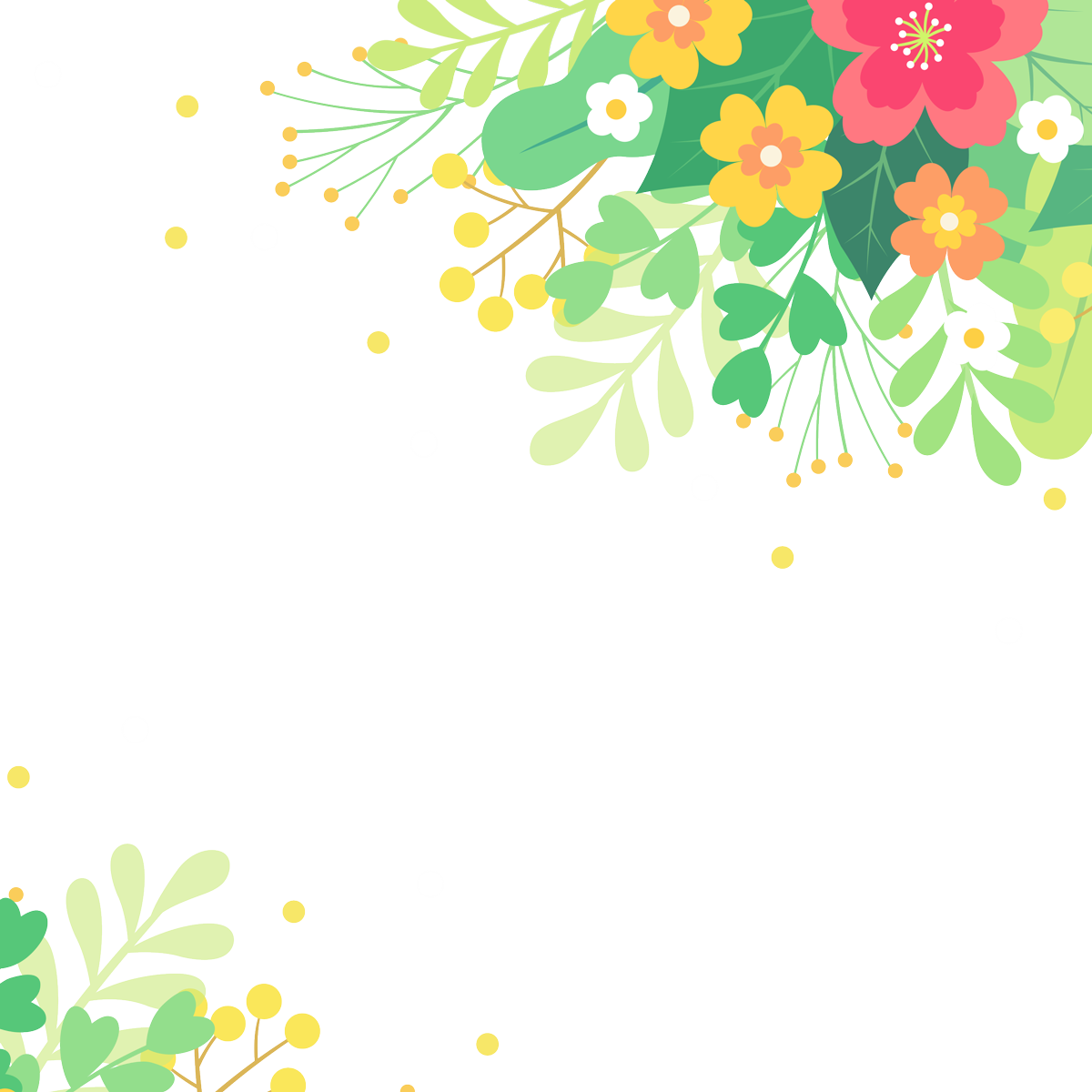 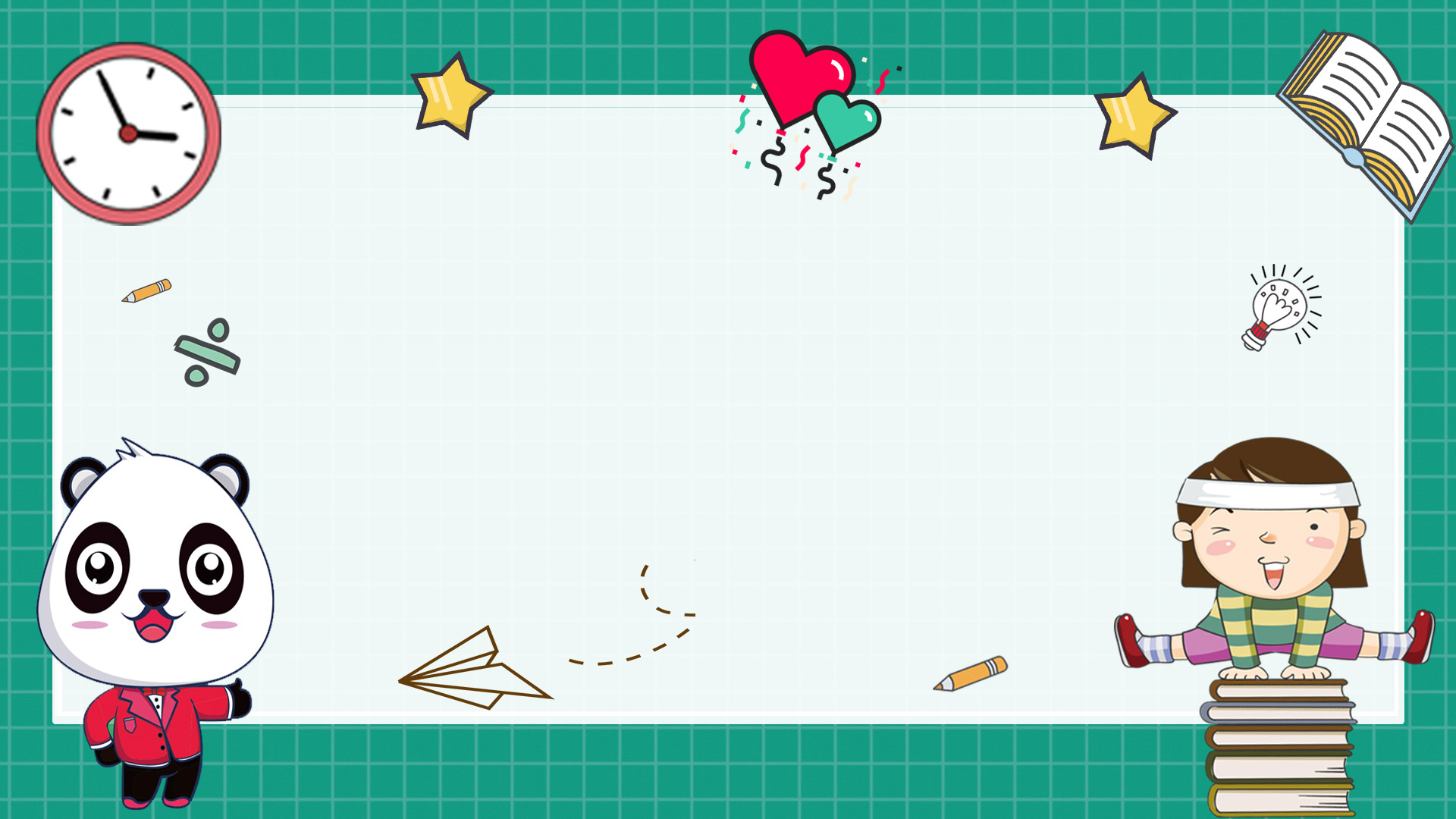 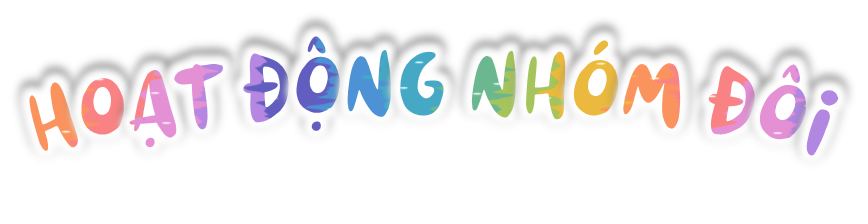 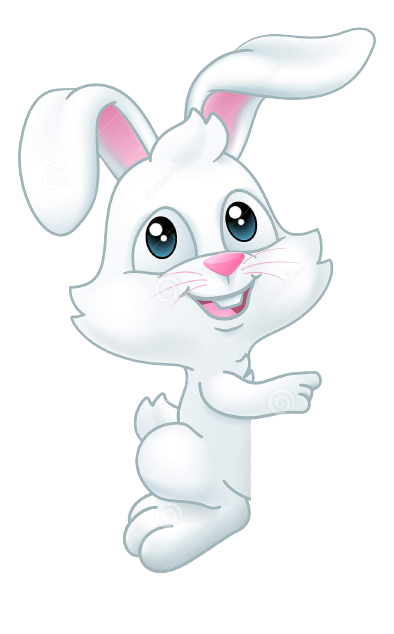 Nhiệm vụ: Đọc kĩ các câu và dựa vào câu mẫu, thảo luận theo nhóm đôi để tìm các từ được dùng để hỏi.
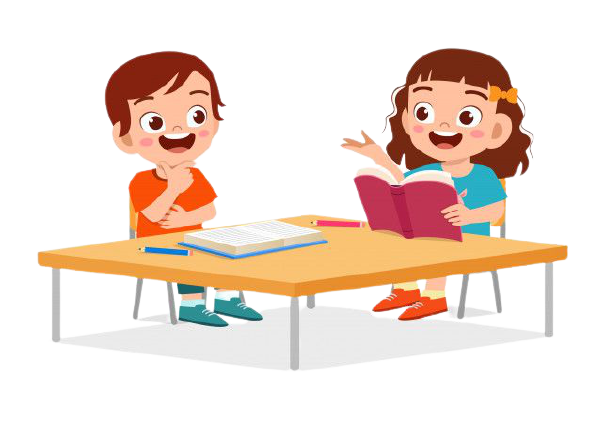 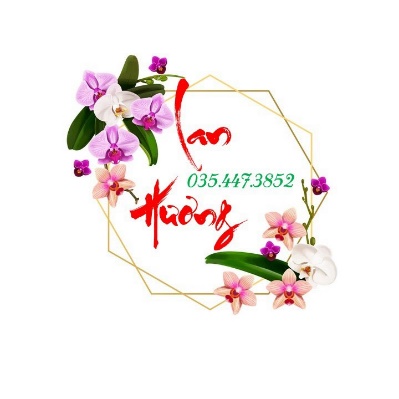 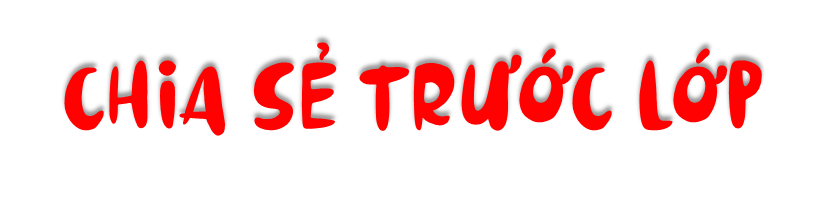 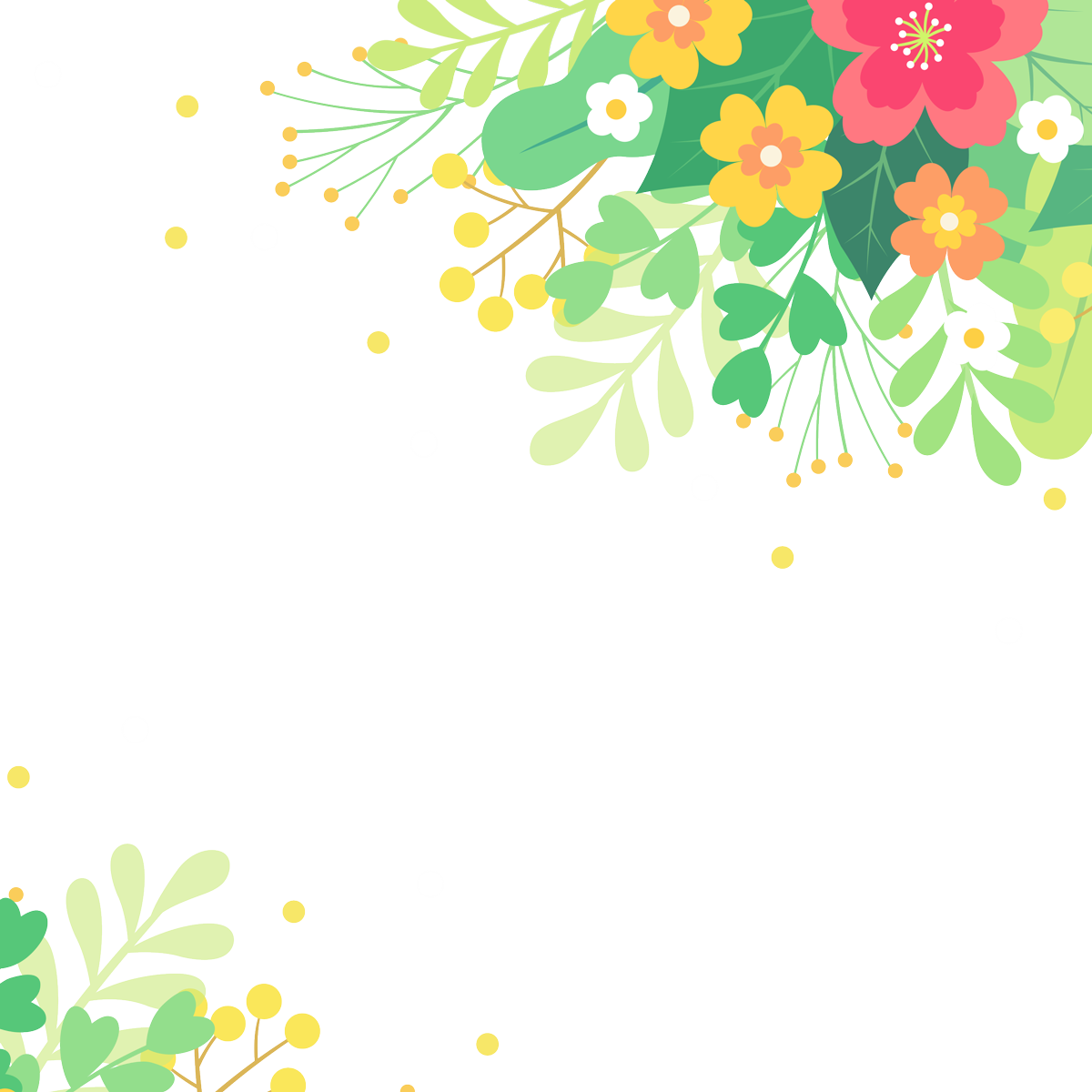 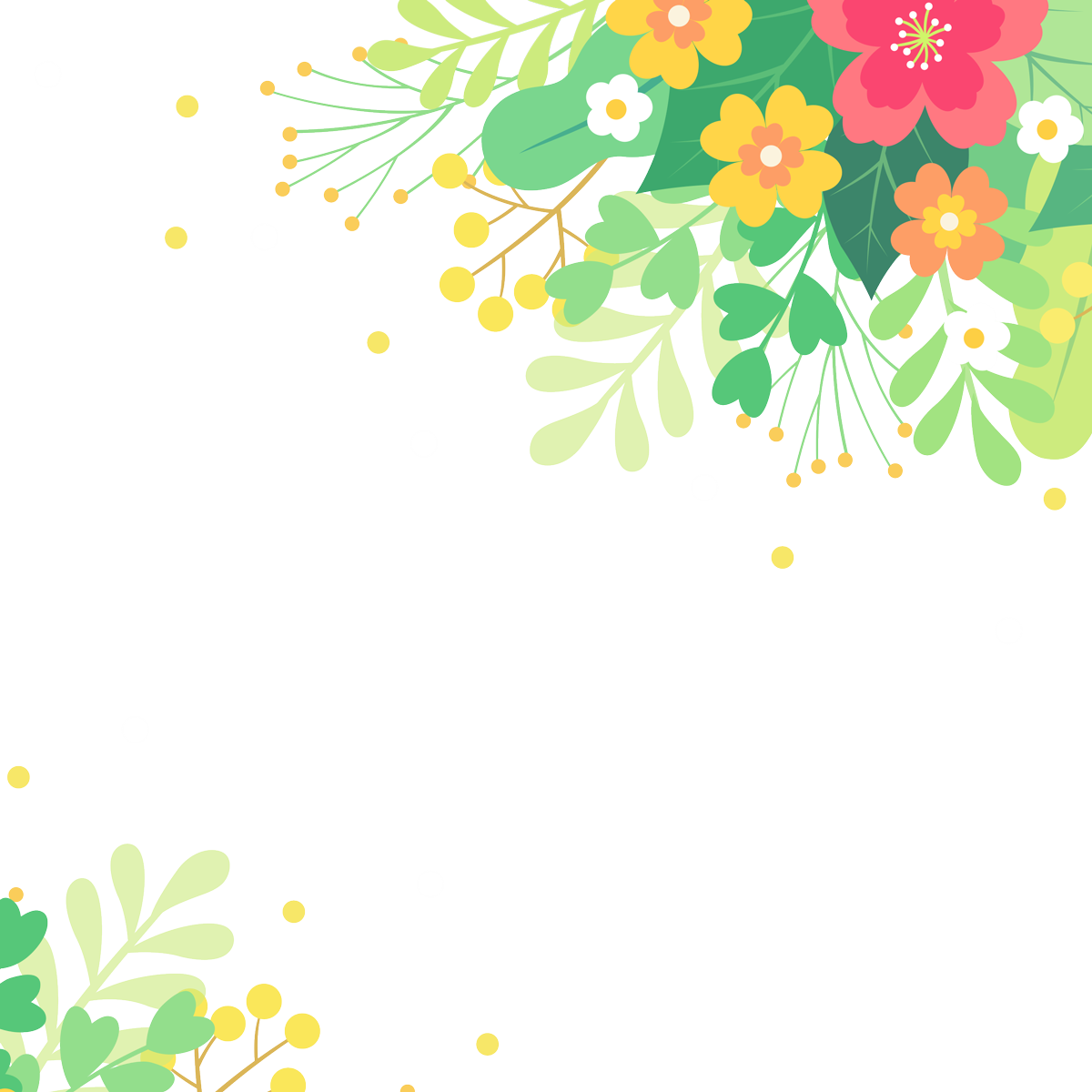 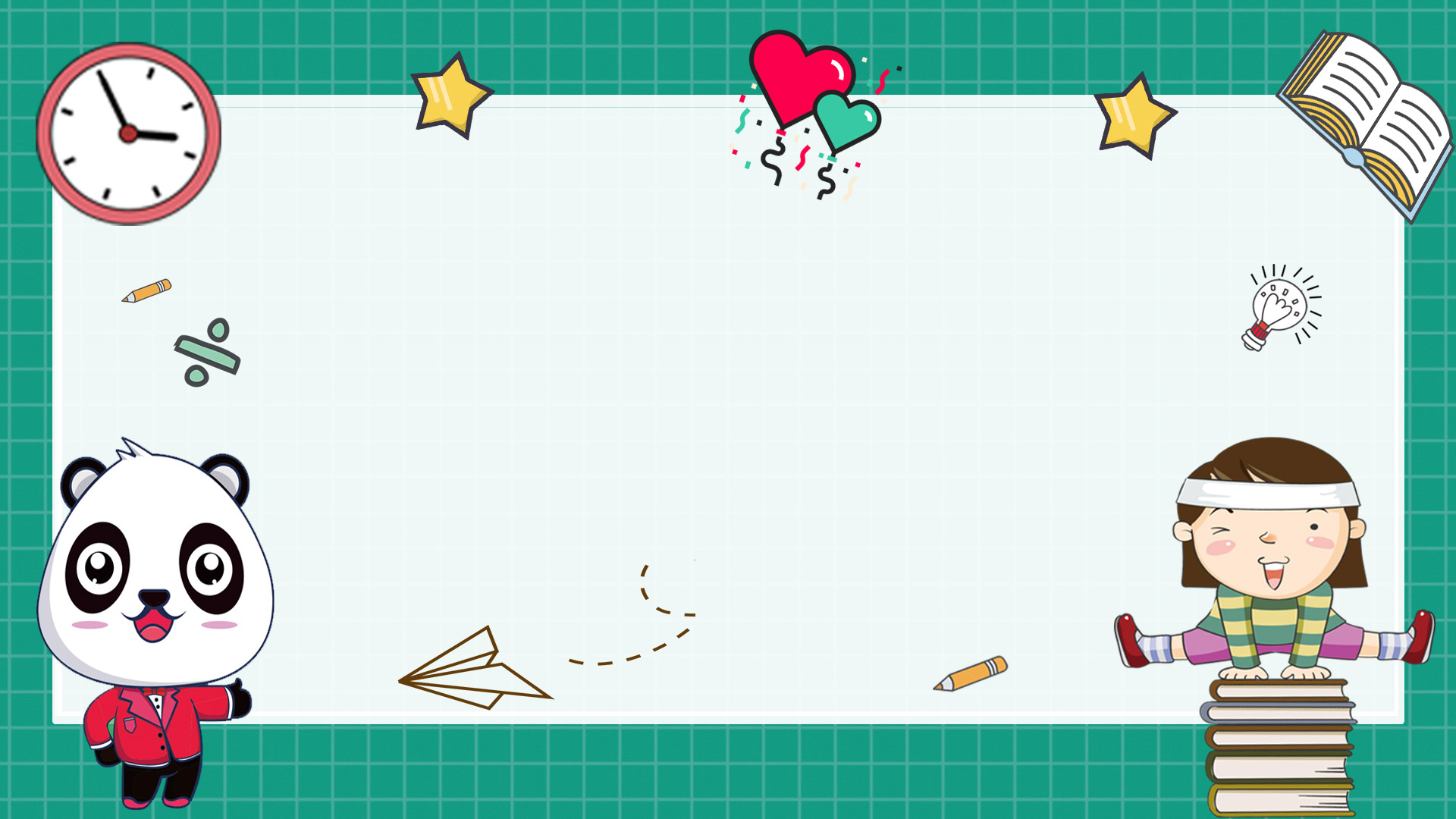 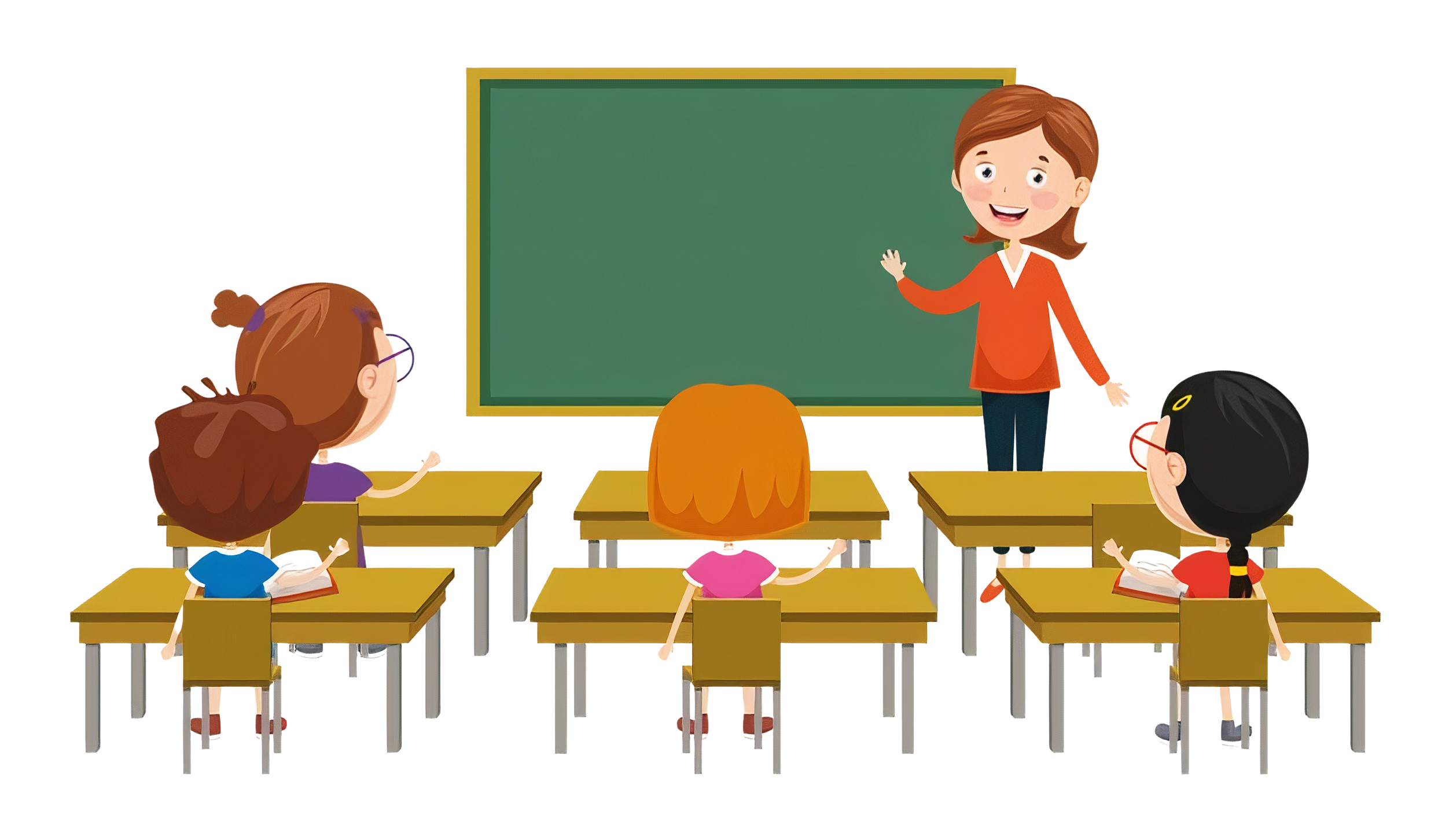 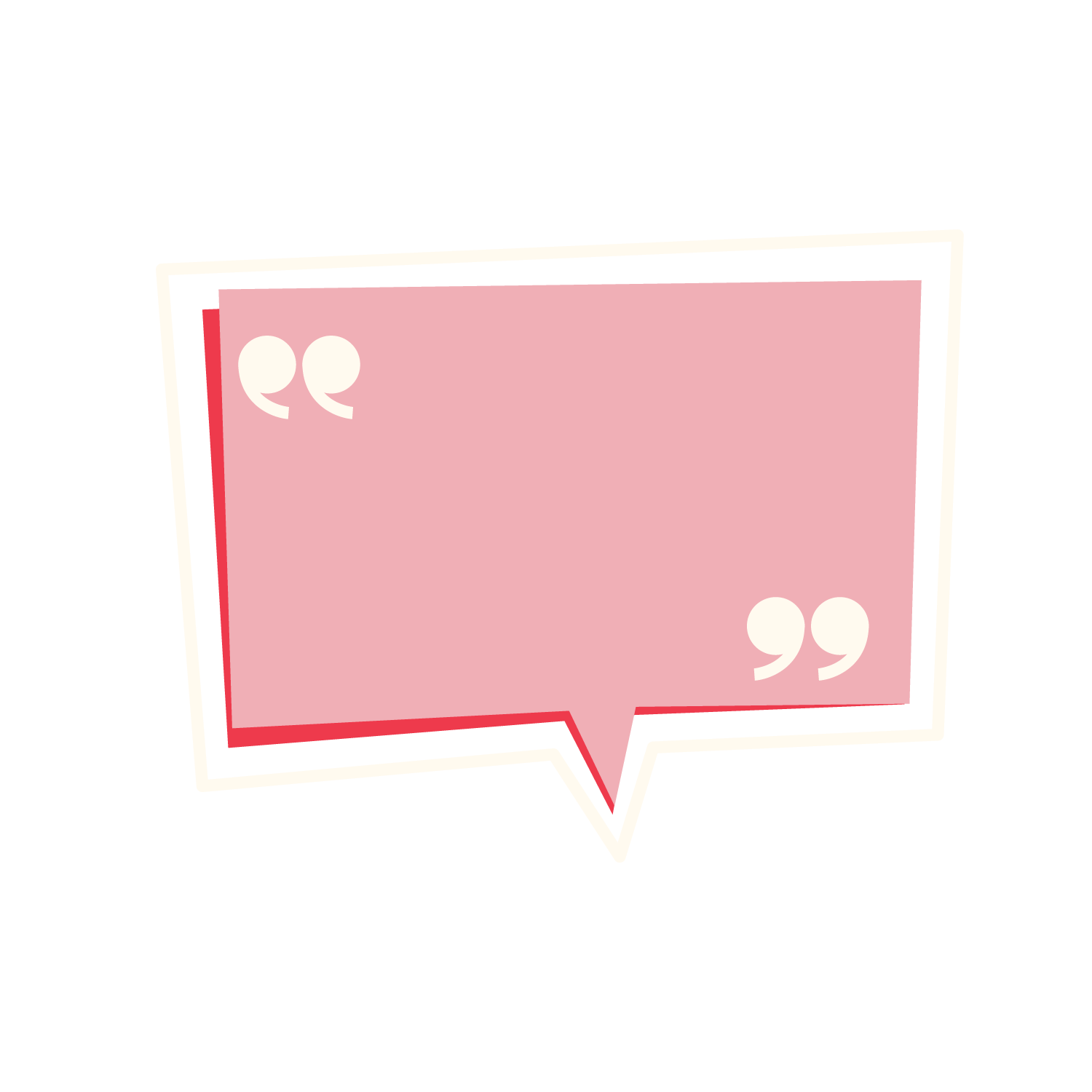 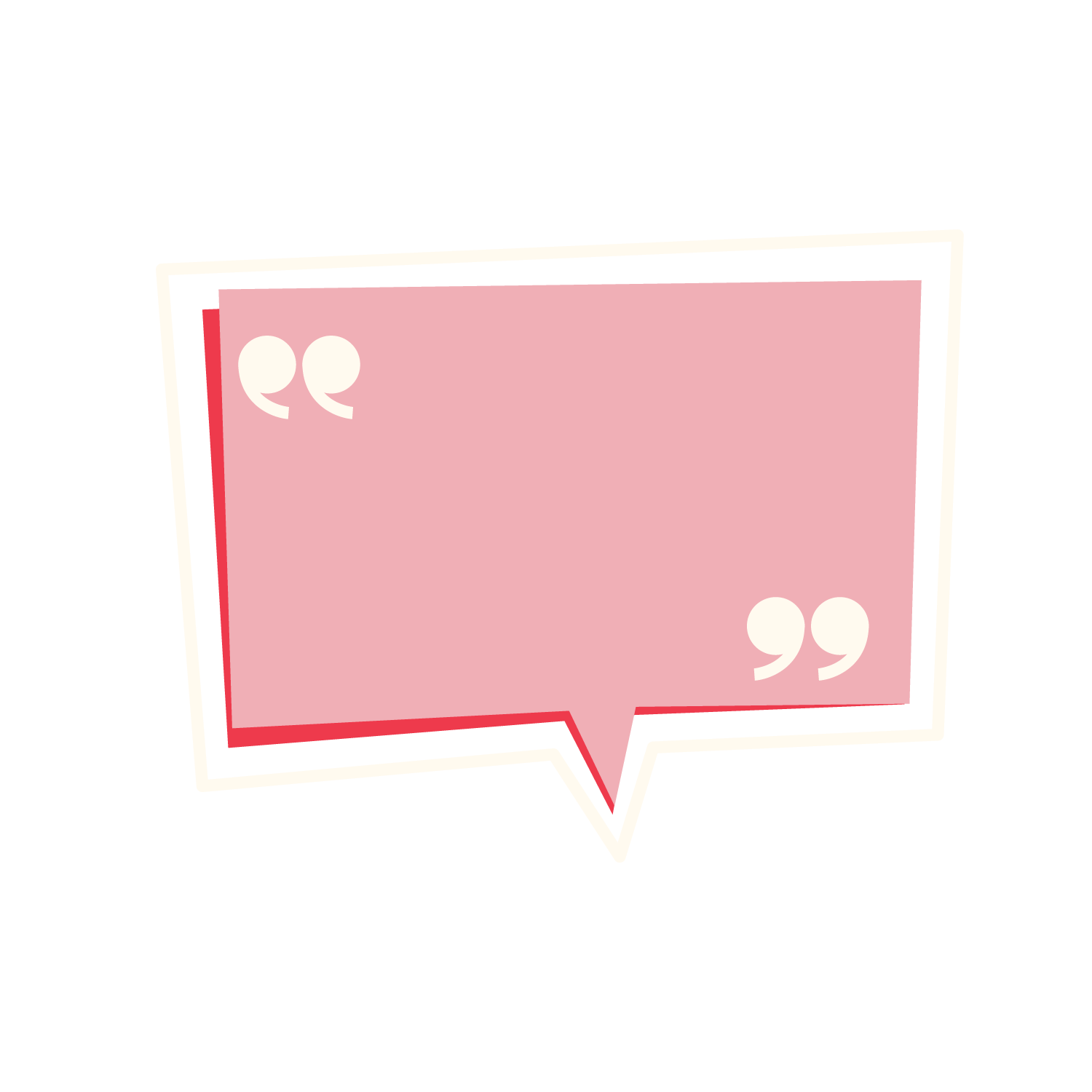 Câu a: là từ gì
Câu b: là từ vì sao
Câu c: là từ à
Câu d: là từ mấy
TRÌNH BÀY
NHẬN XÉT
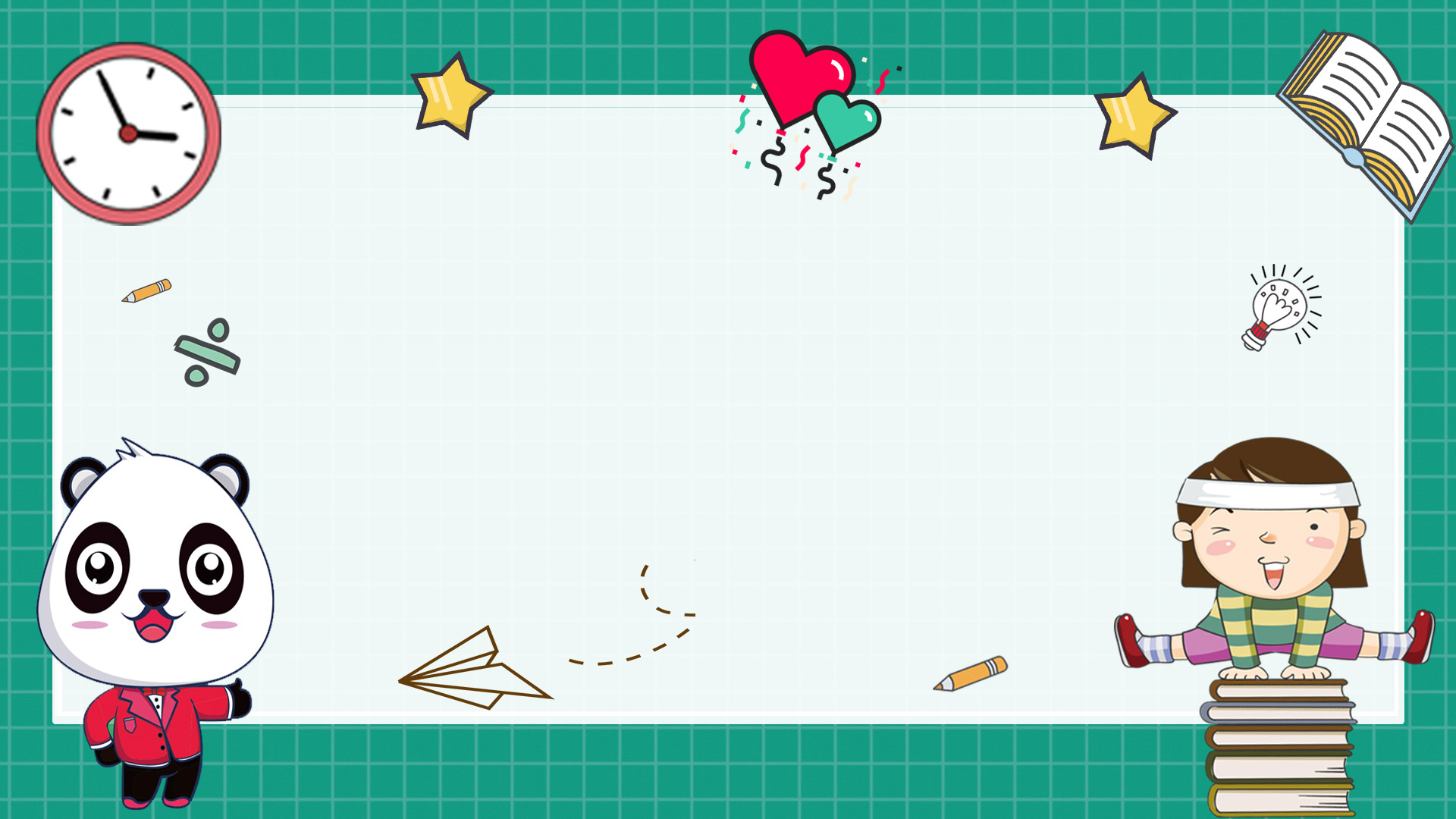 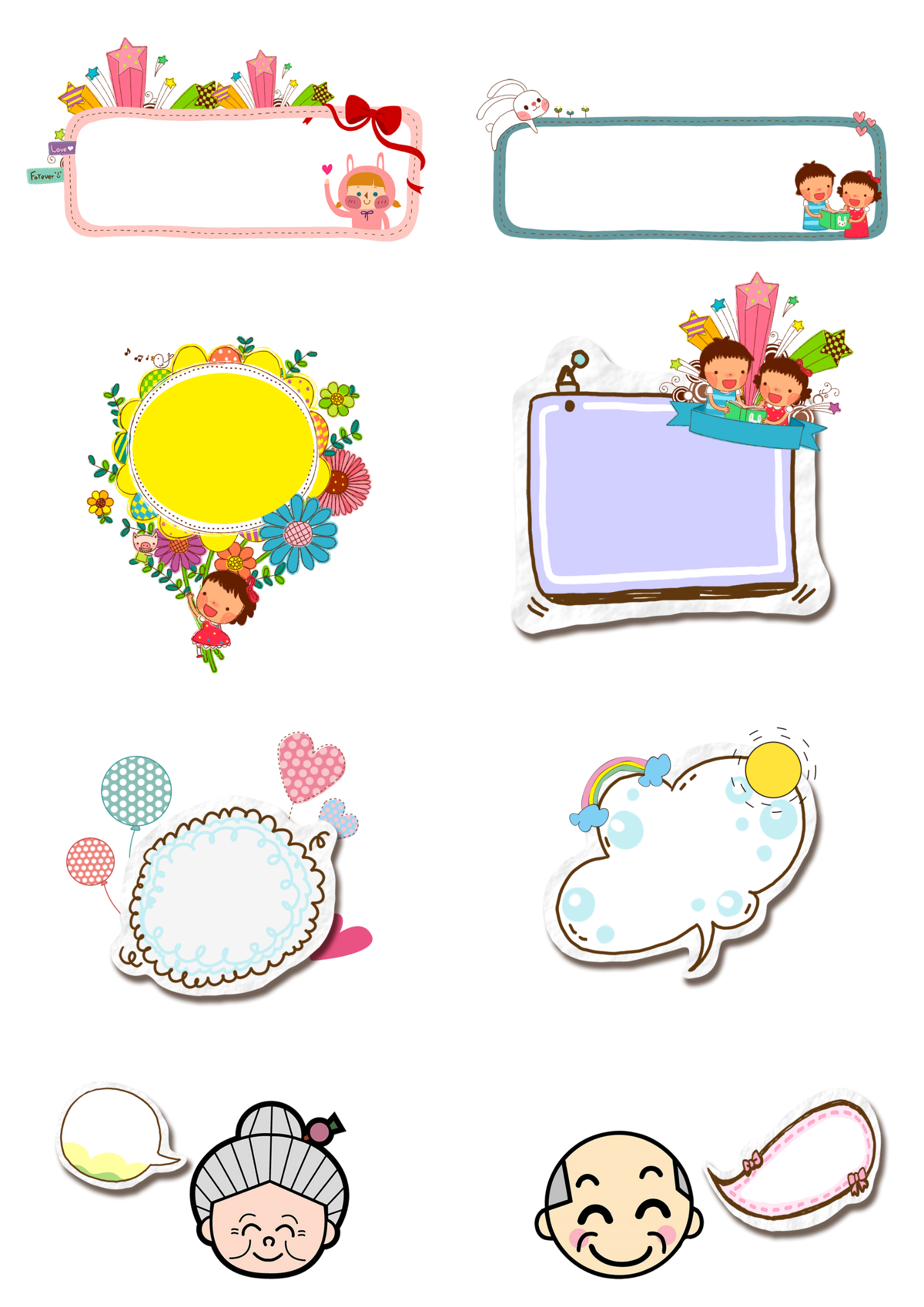 2
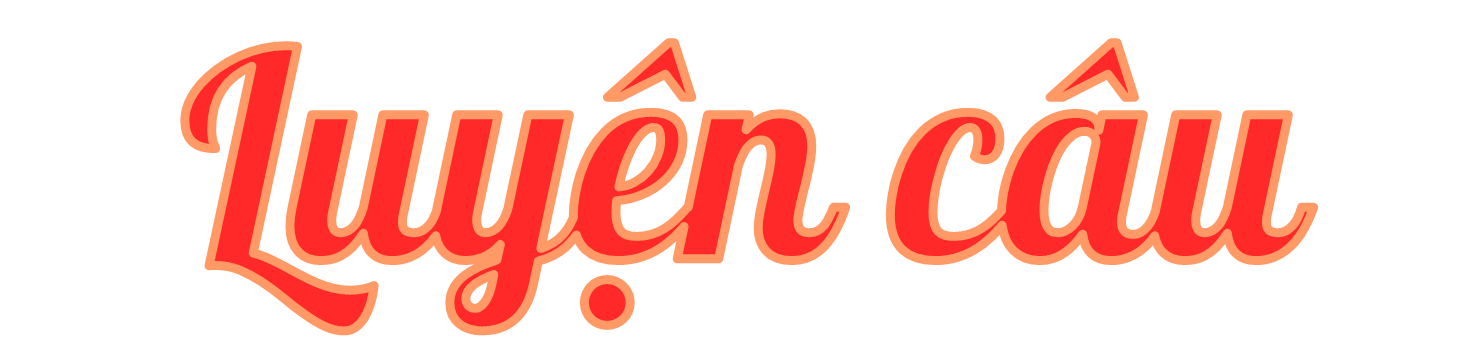 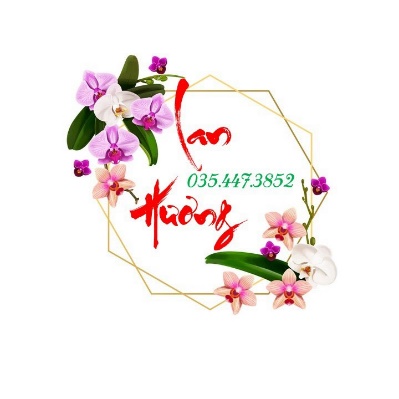 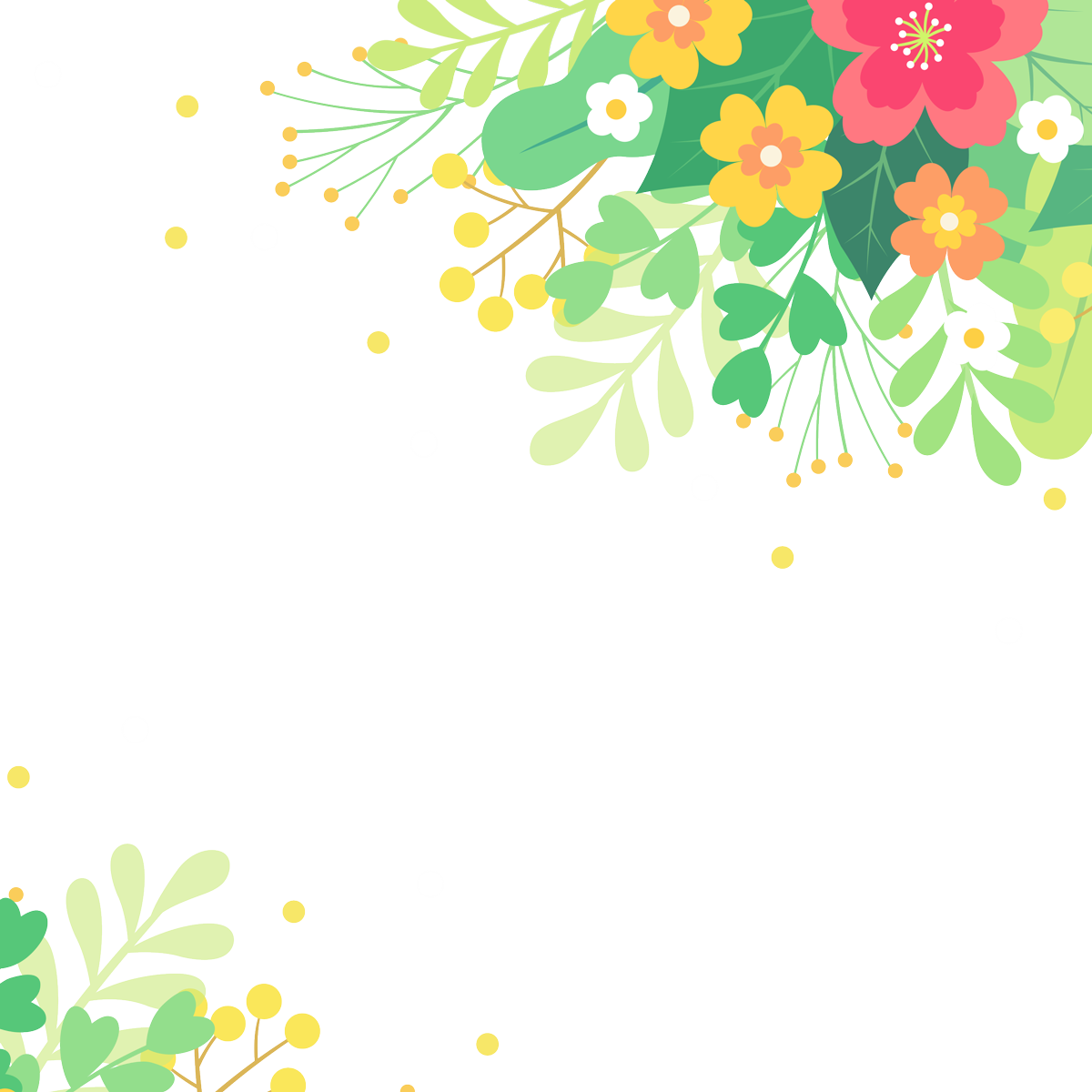 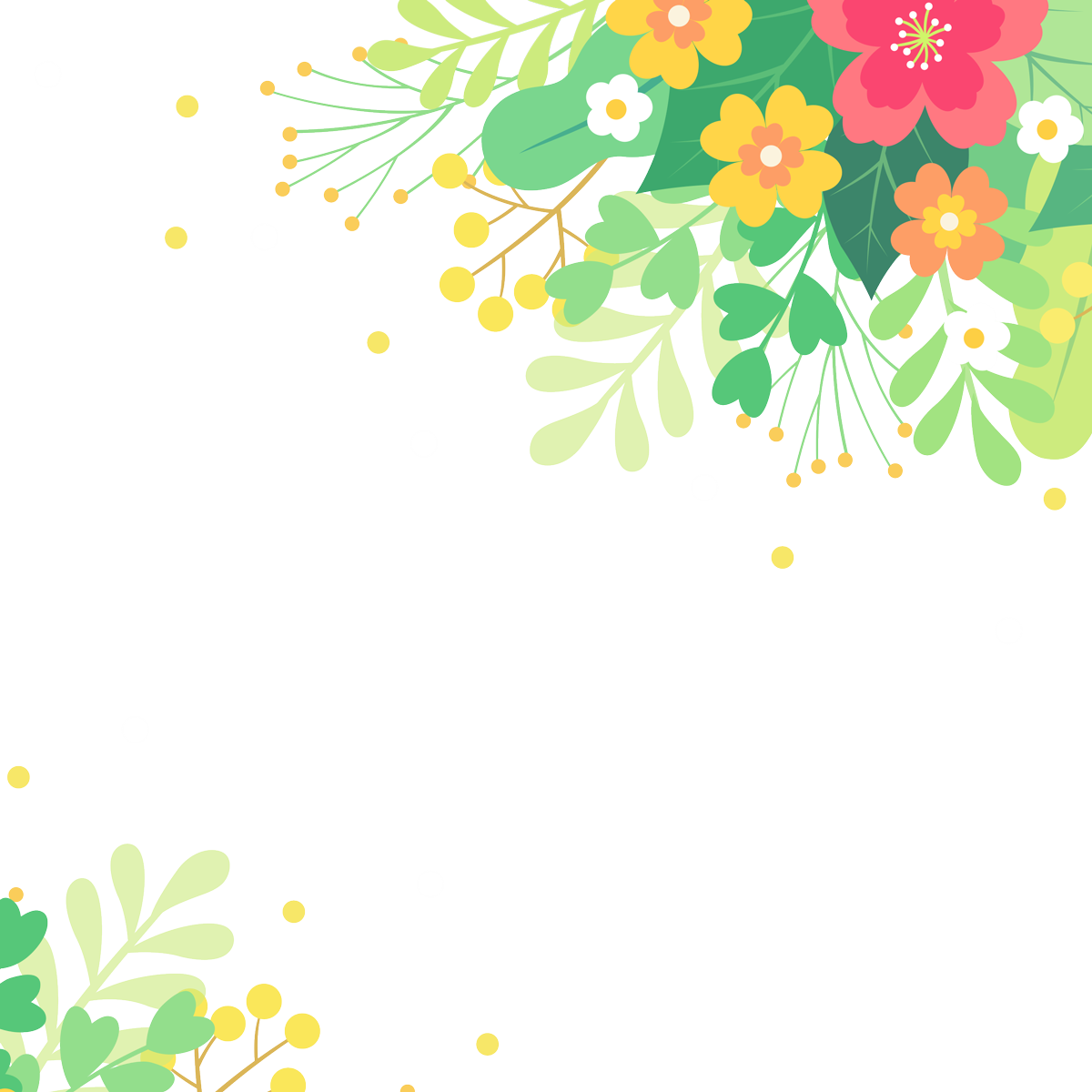 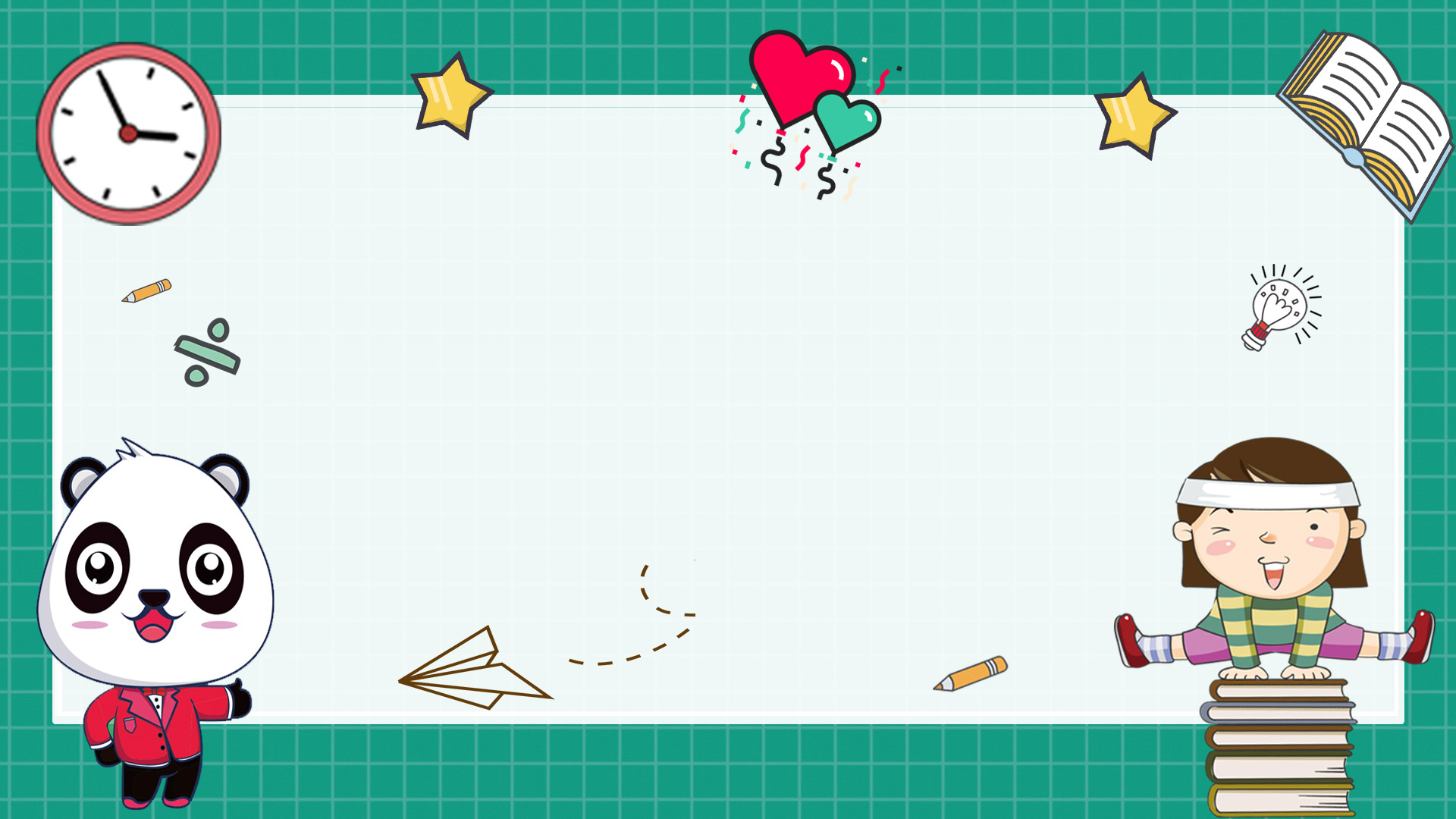 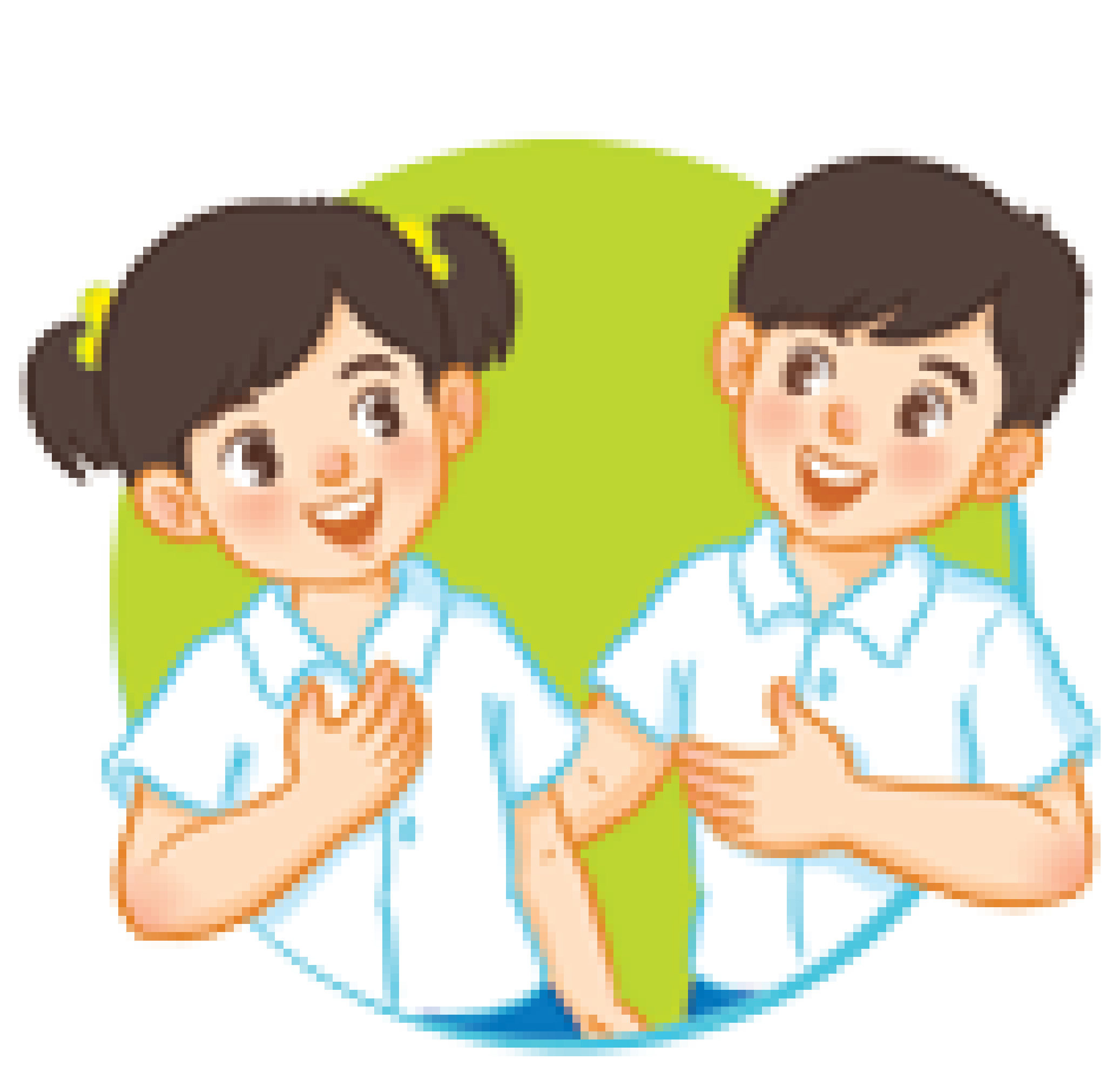 3. Chuyển những câu kể dưới đây thành câu hỏi.
a. Nam đi học.
b. Cô giáo vào lớp.
c. Cậu ấy thích nghề xây dựng.
d. Trời mưa.
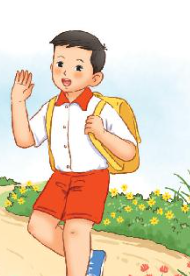 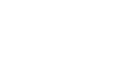 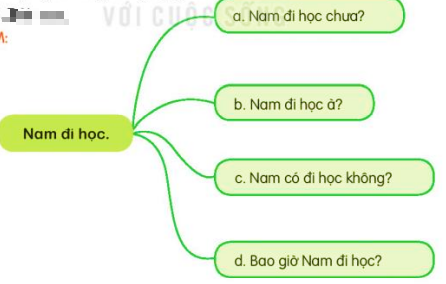 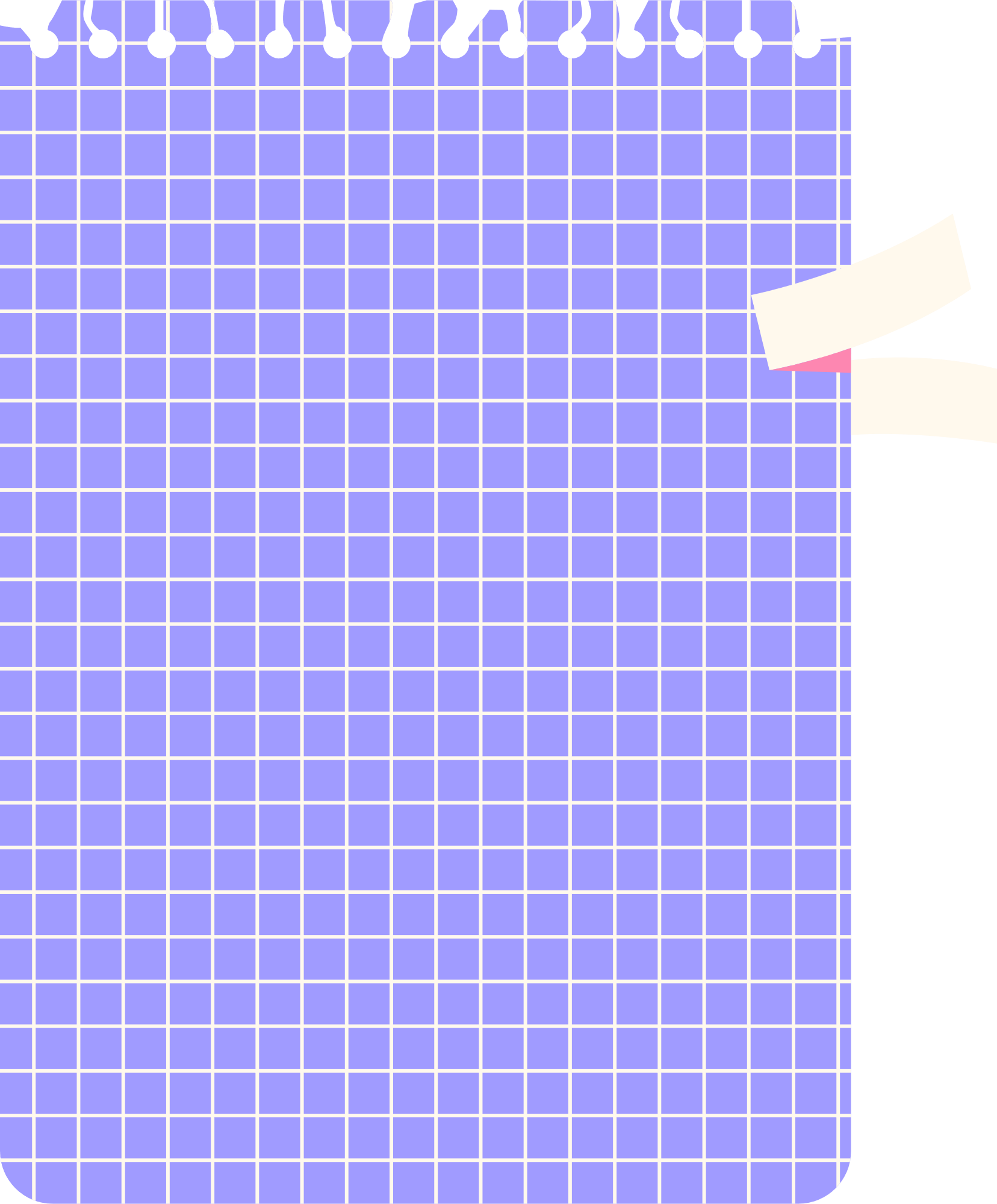 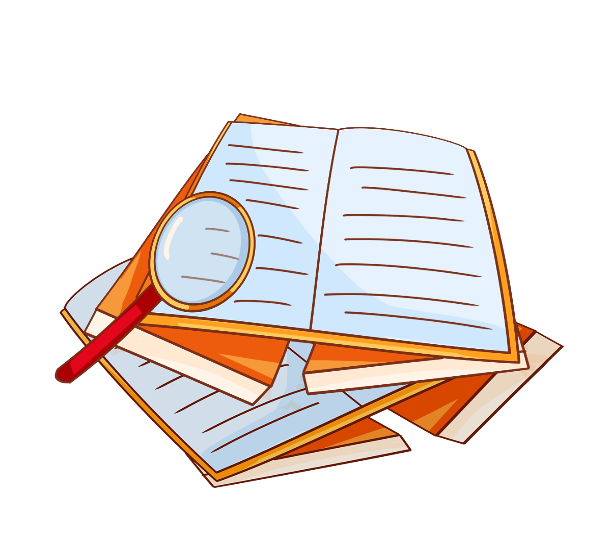 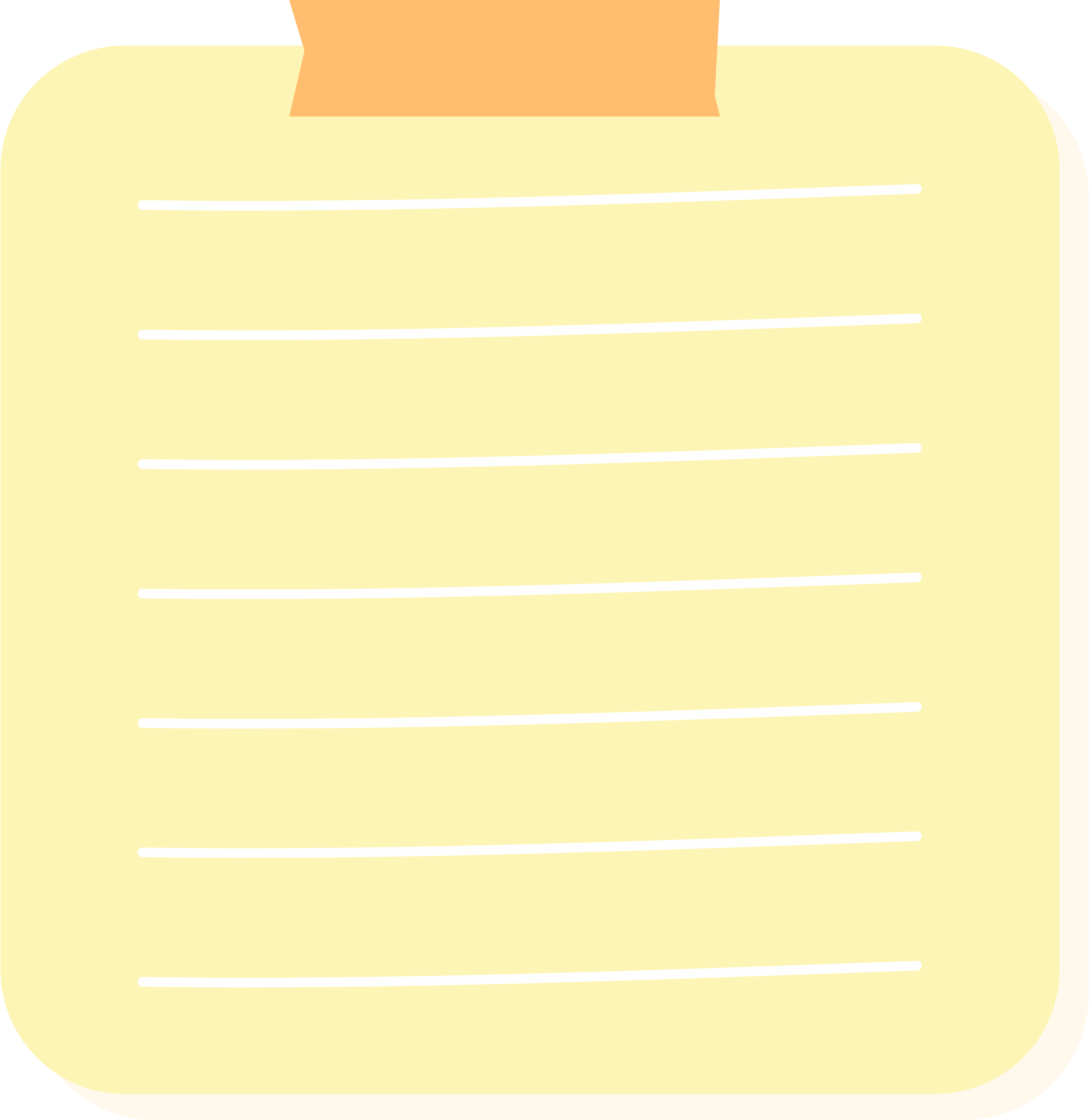 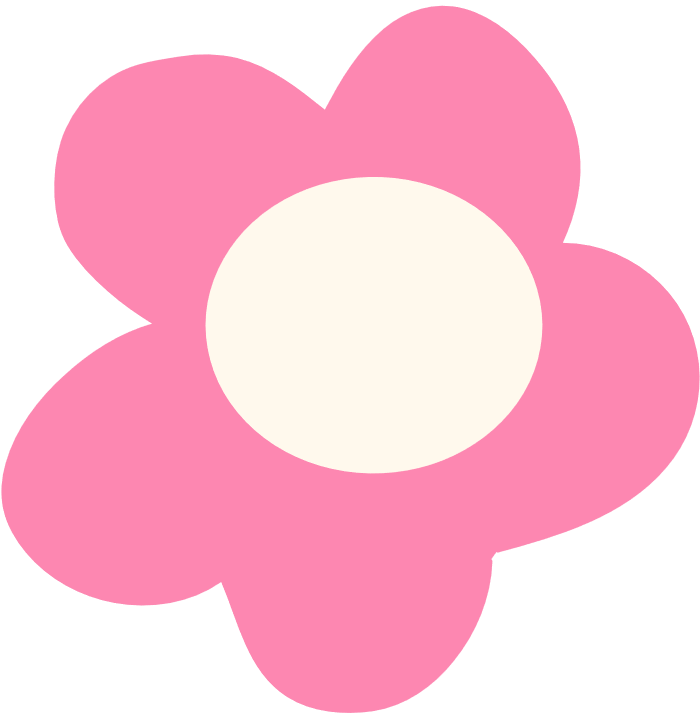 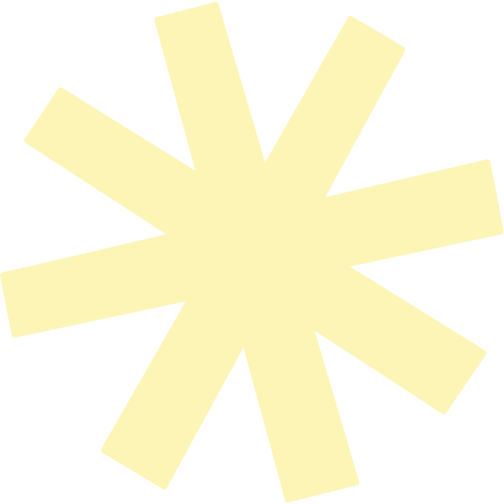 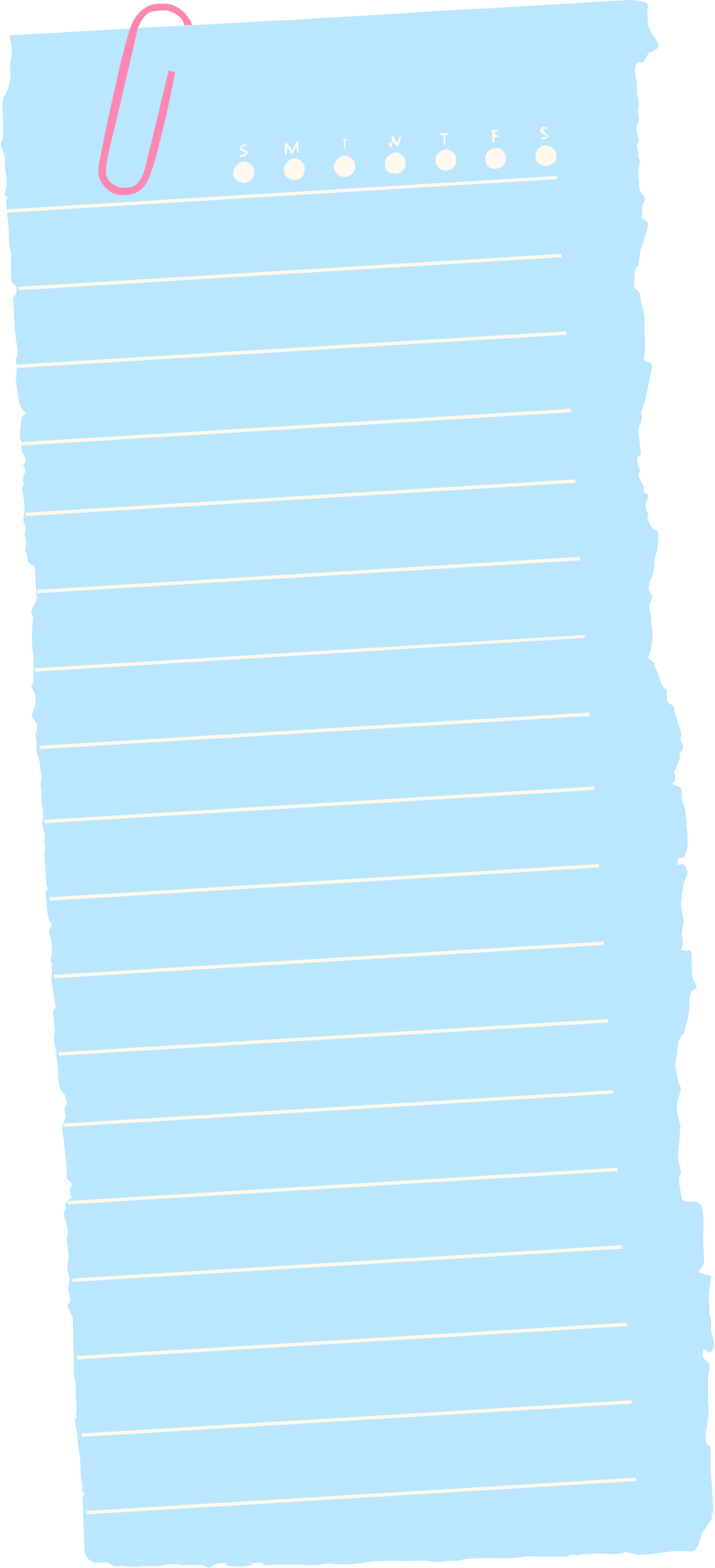 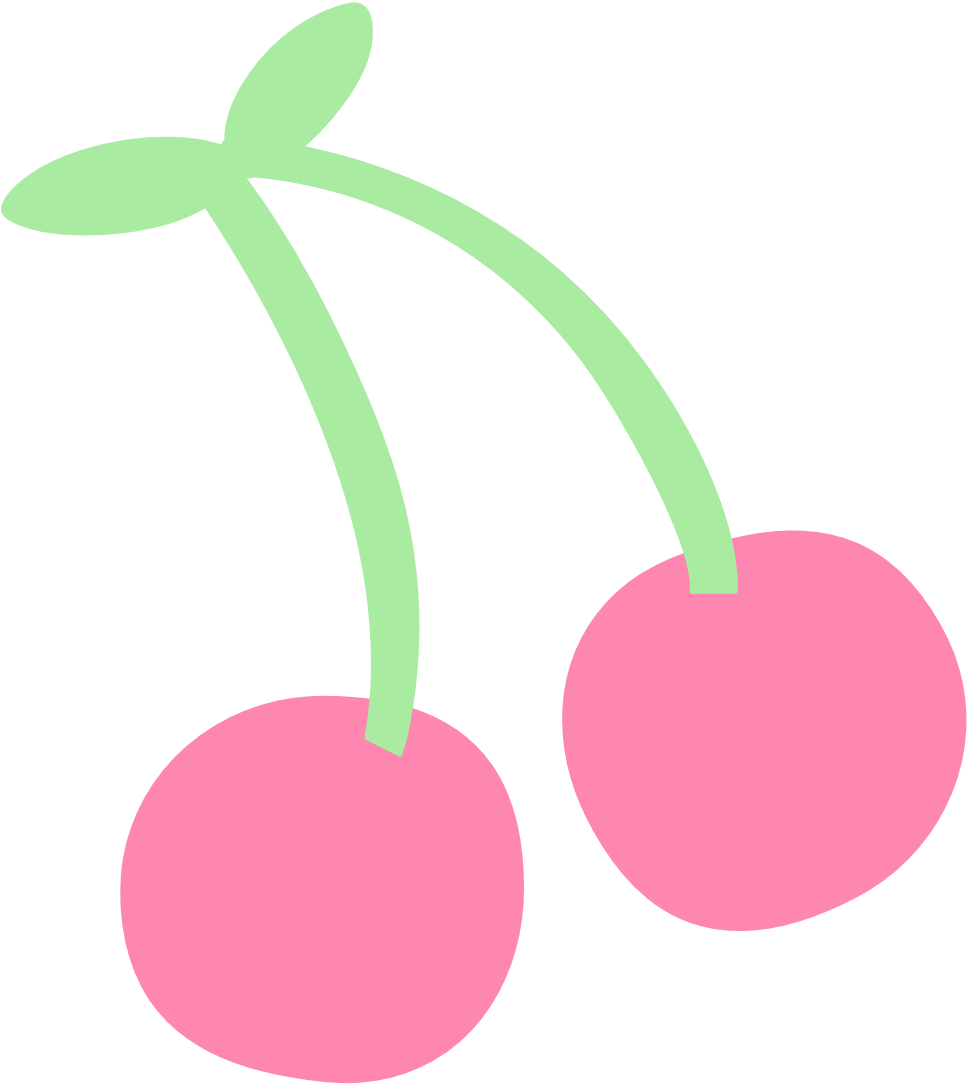 Cá nhân làm bài vào vở
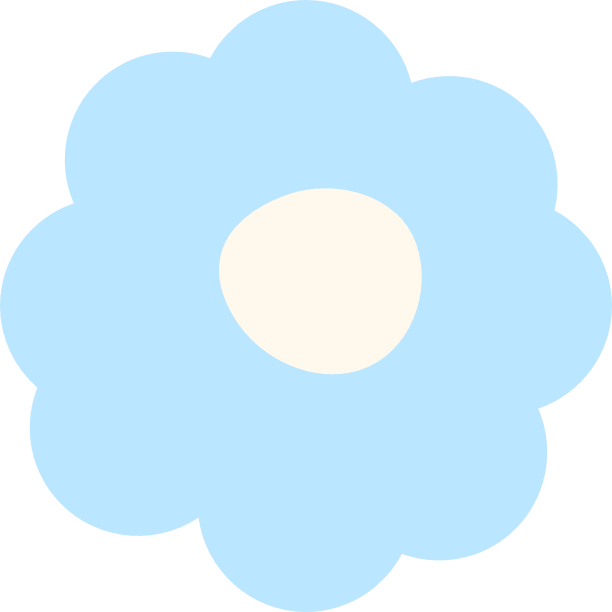 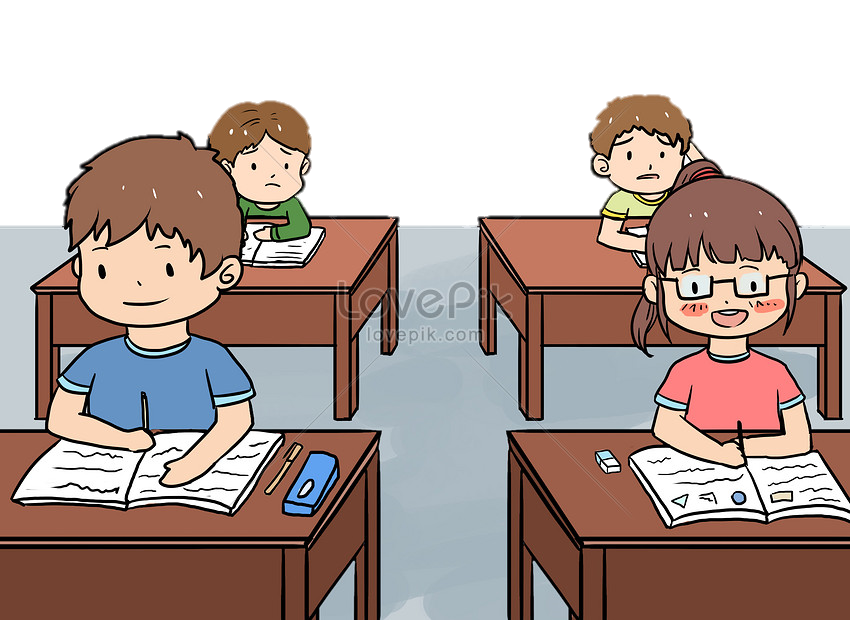 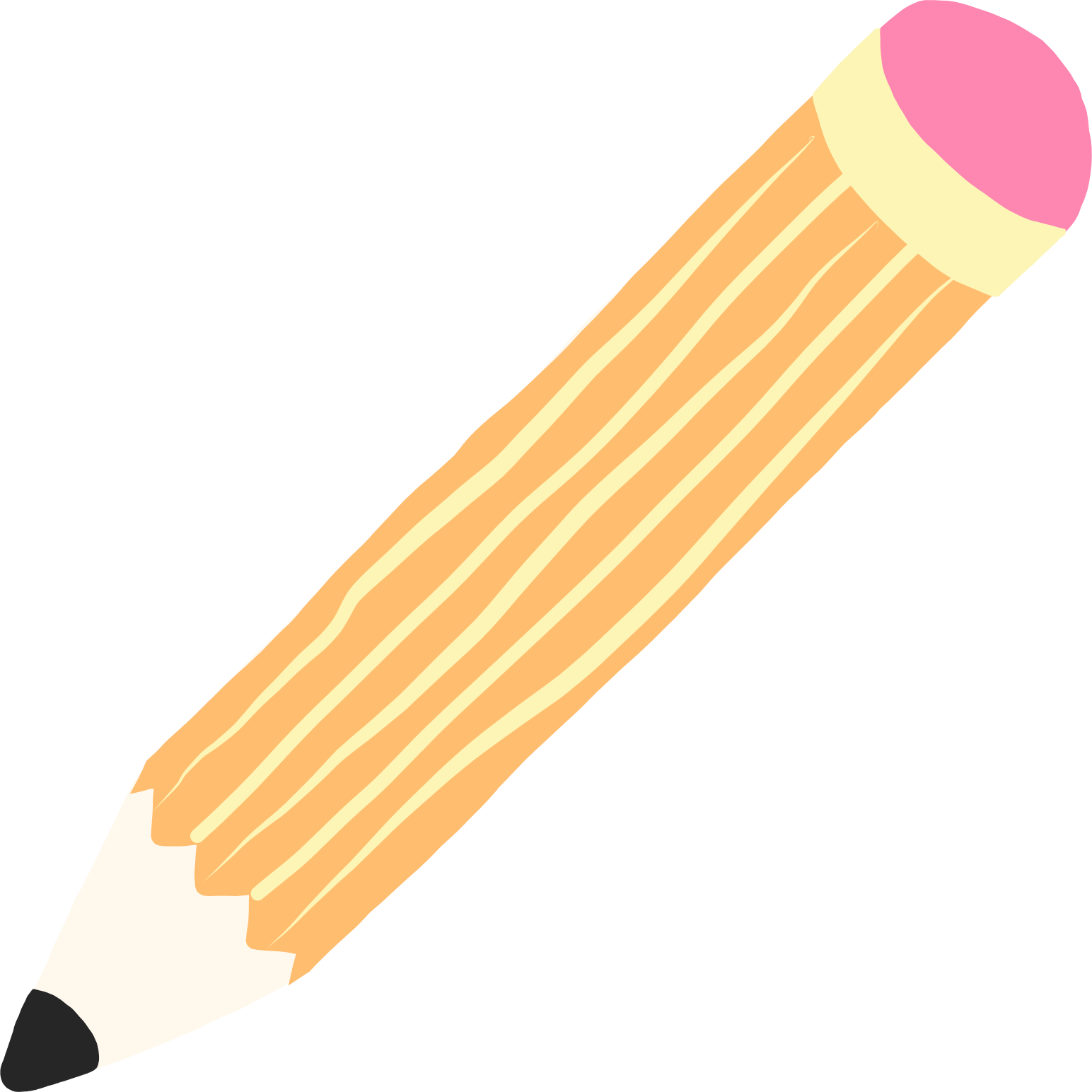 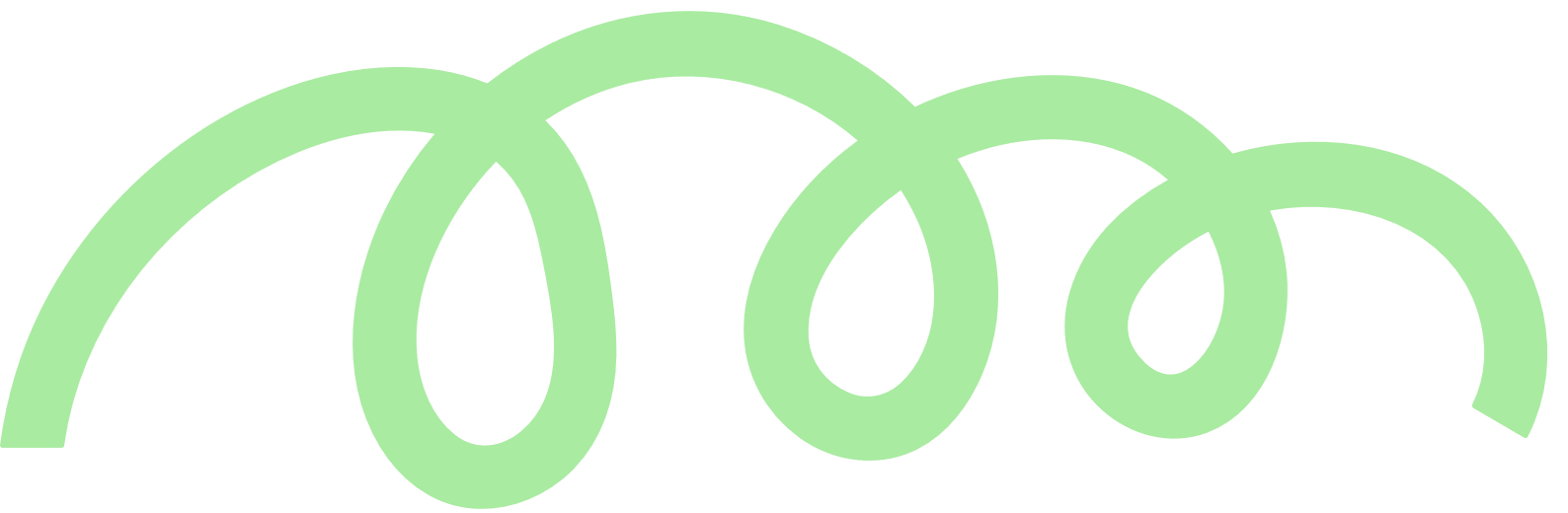 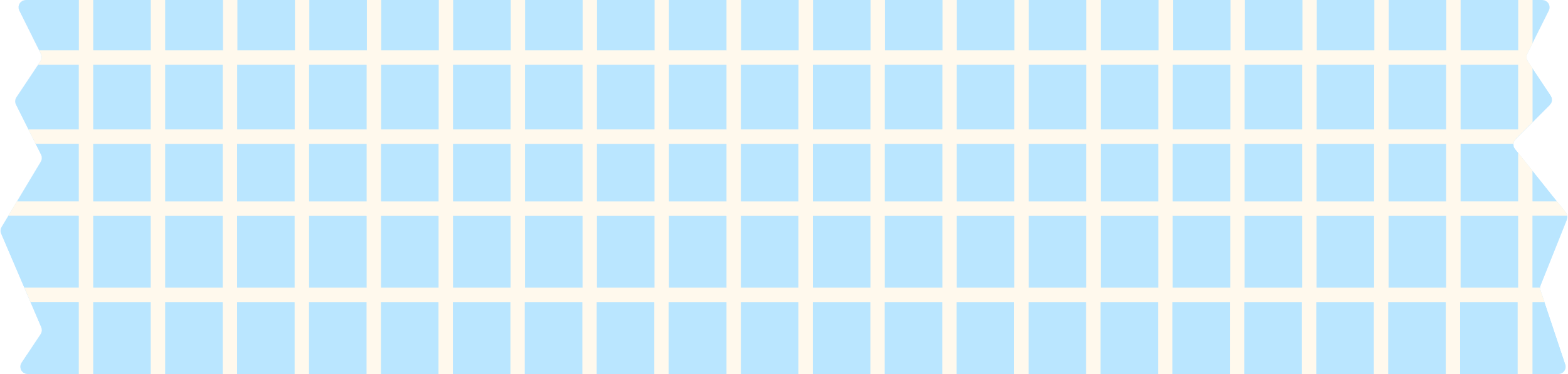 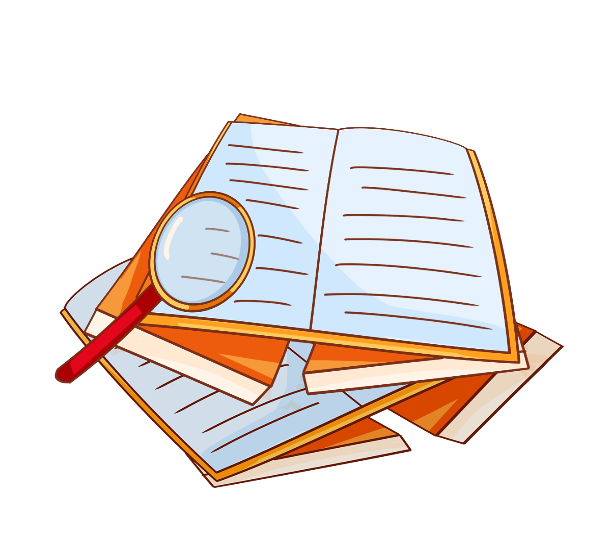 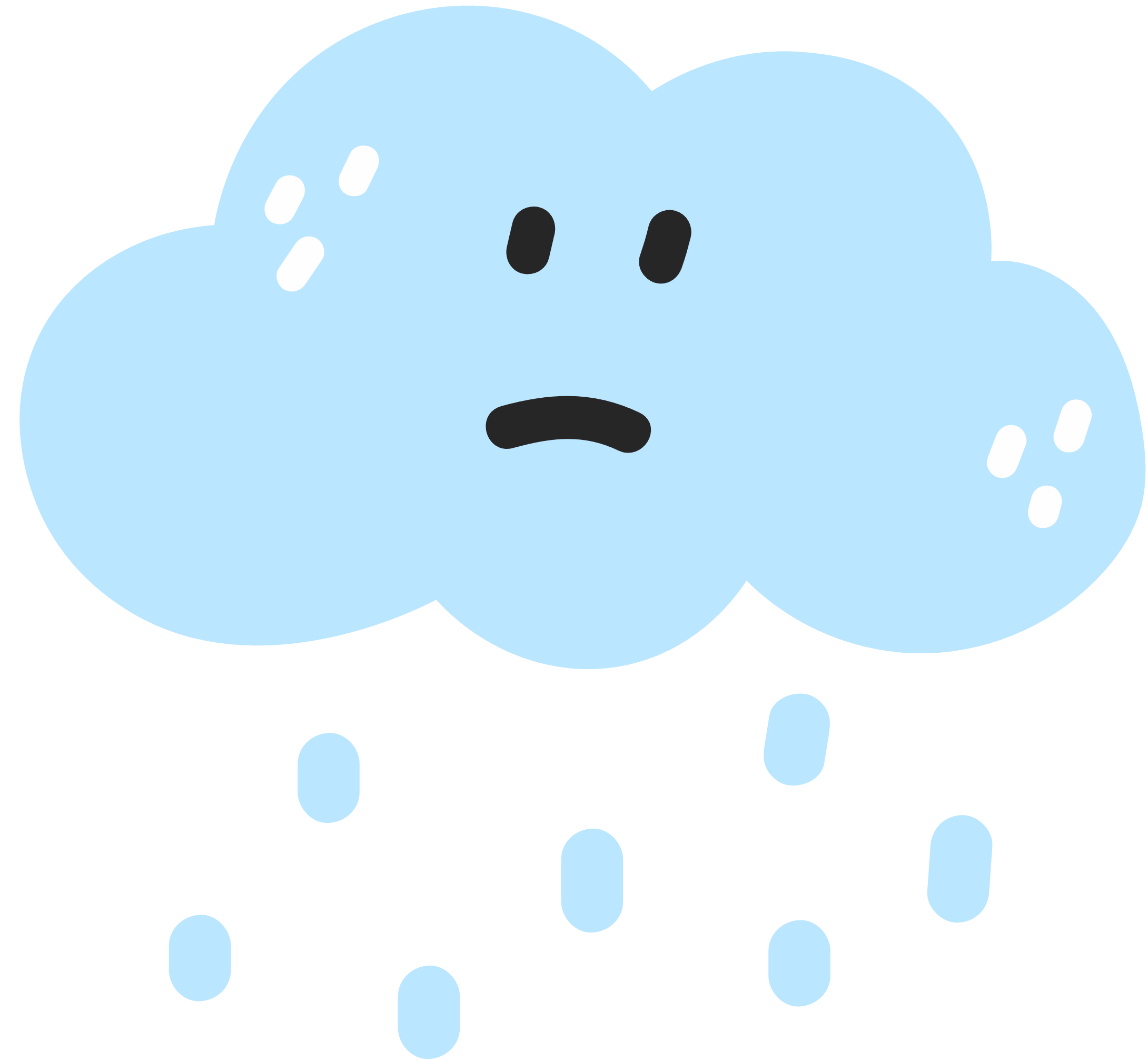 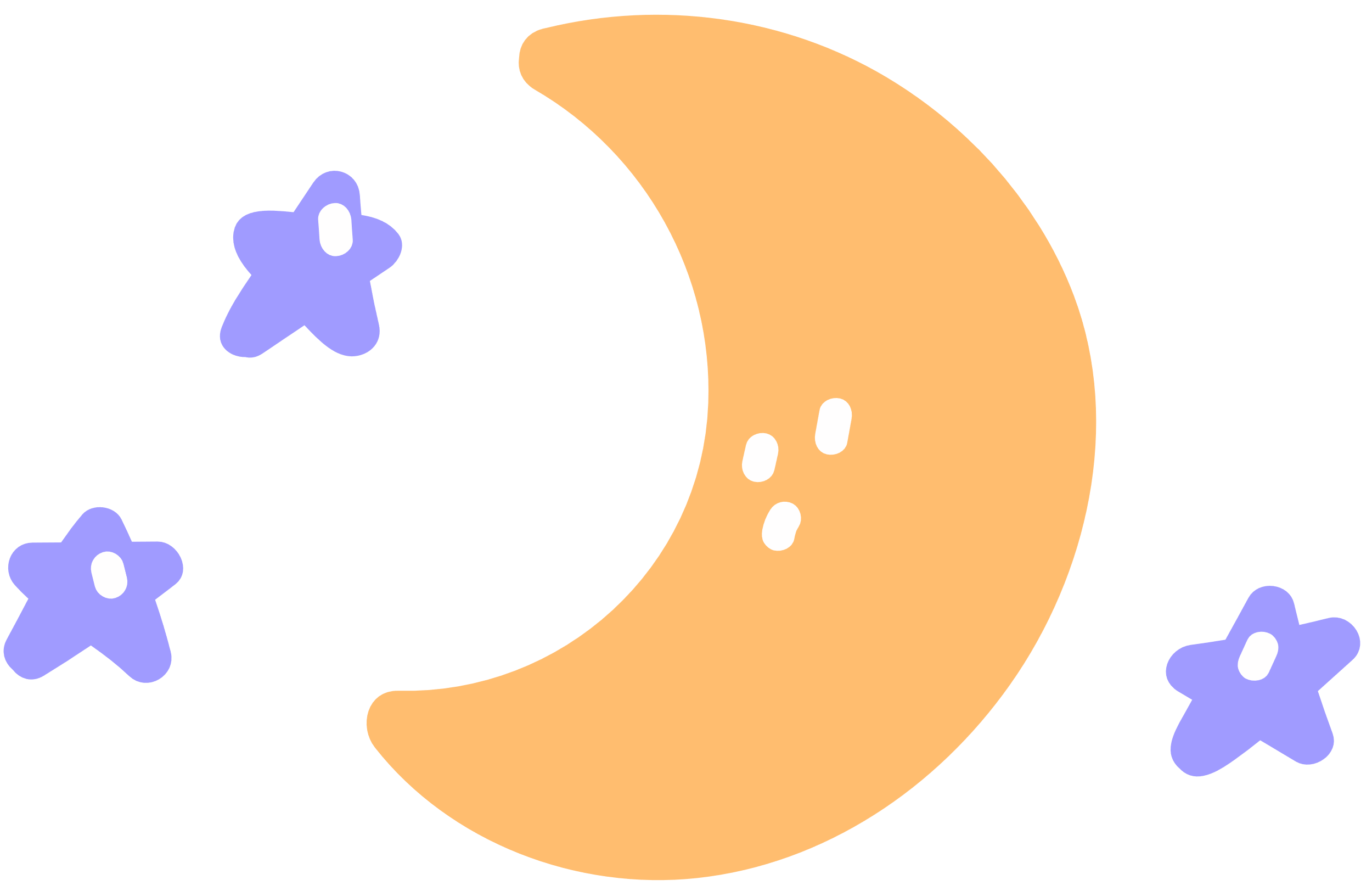 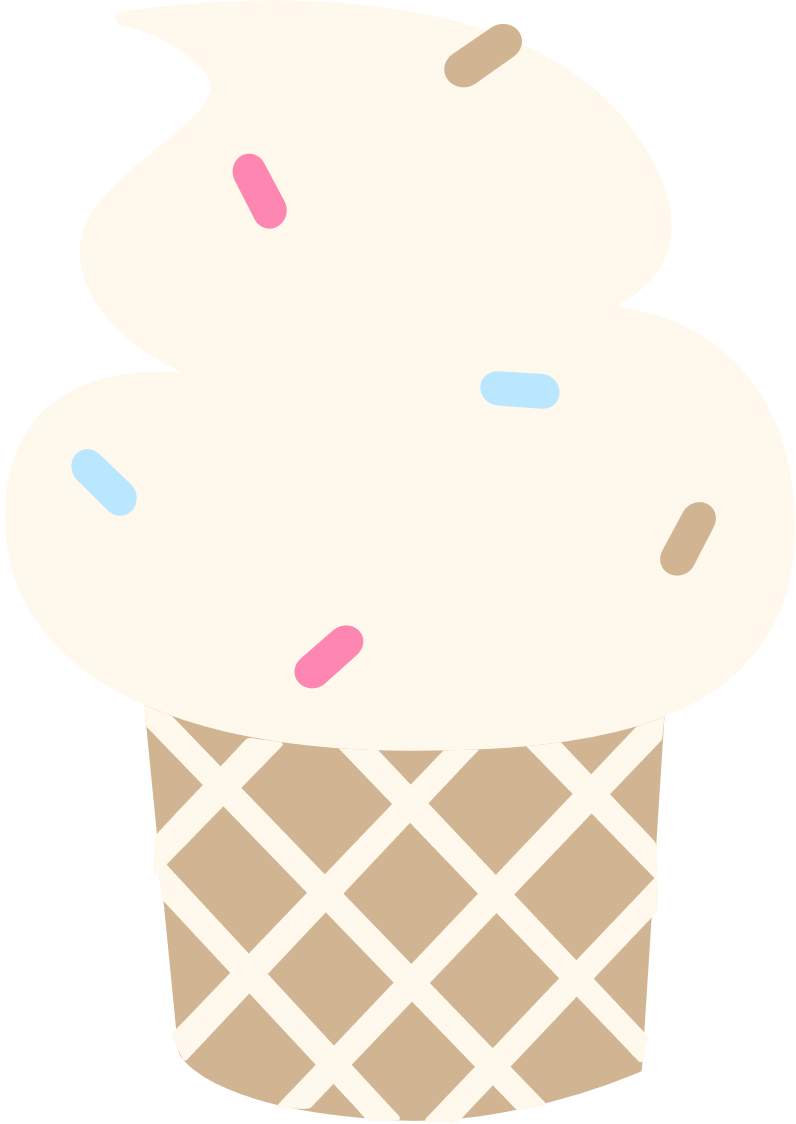 Chia sẻ bài làm:
Kĩ thuật ổ bi
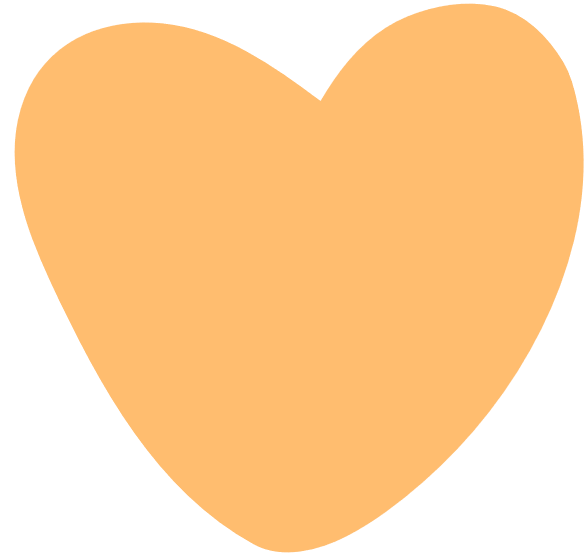 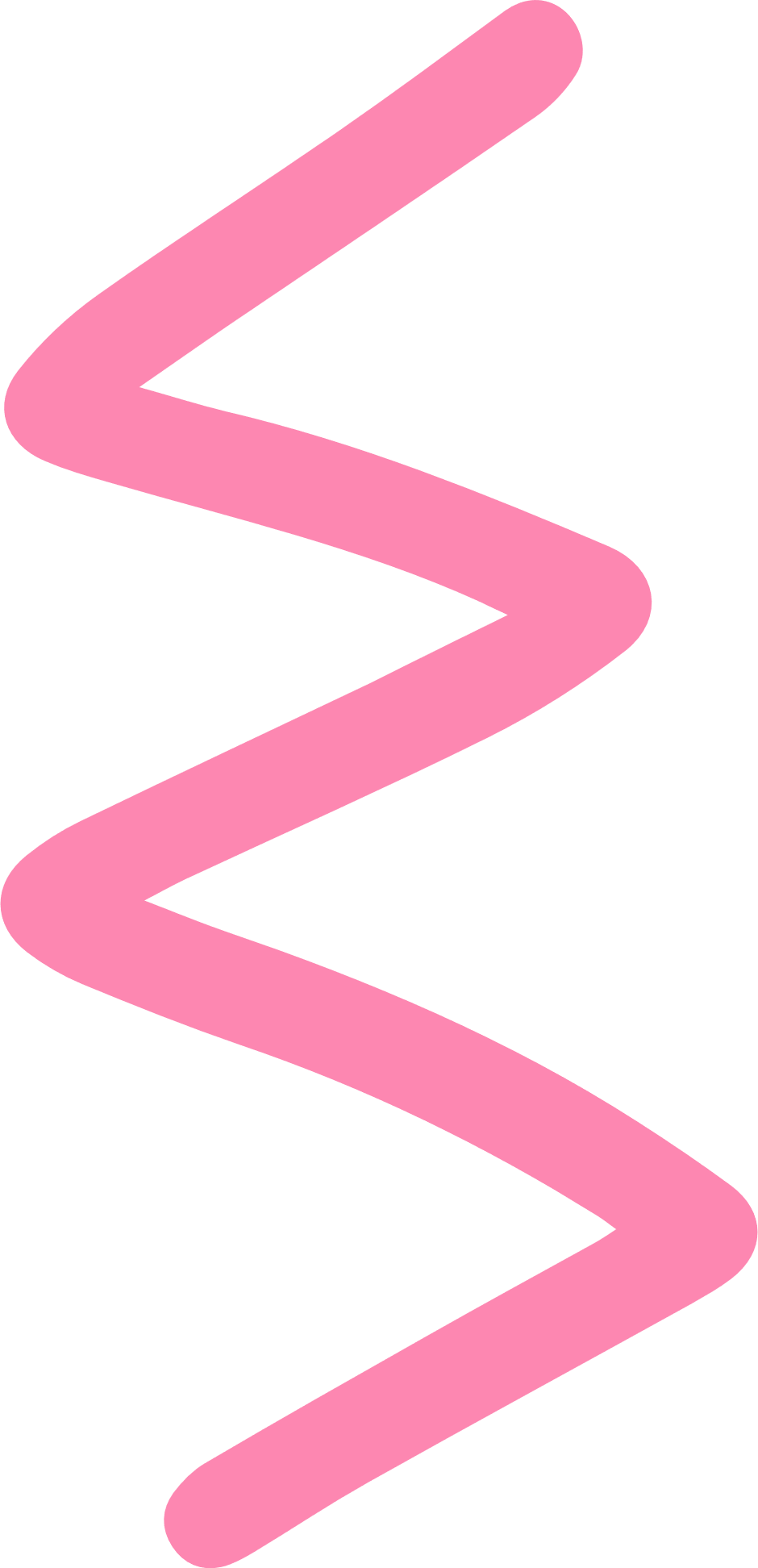 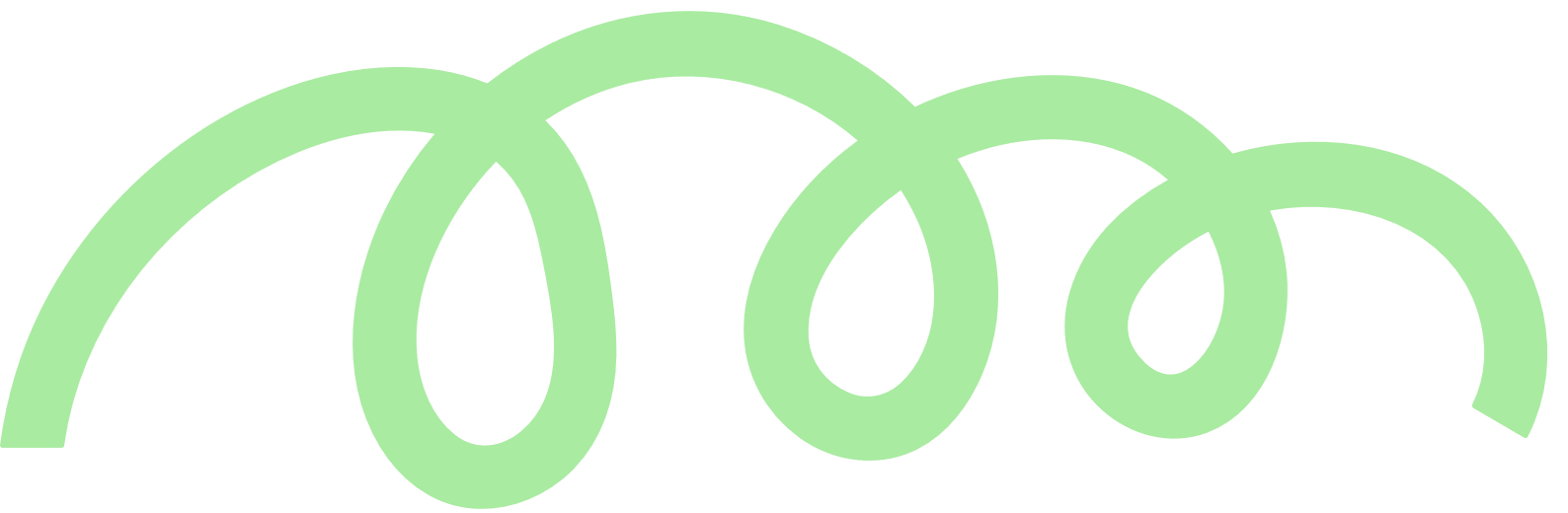 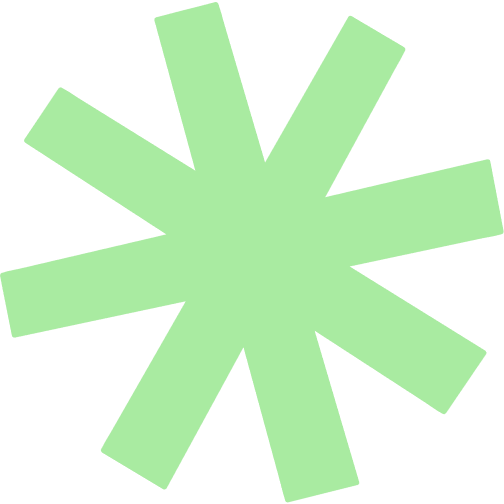 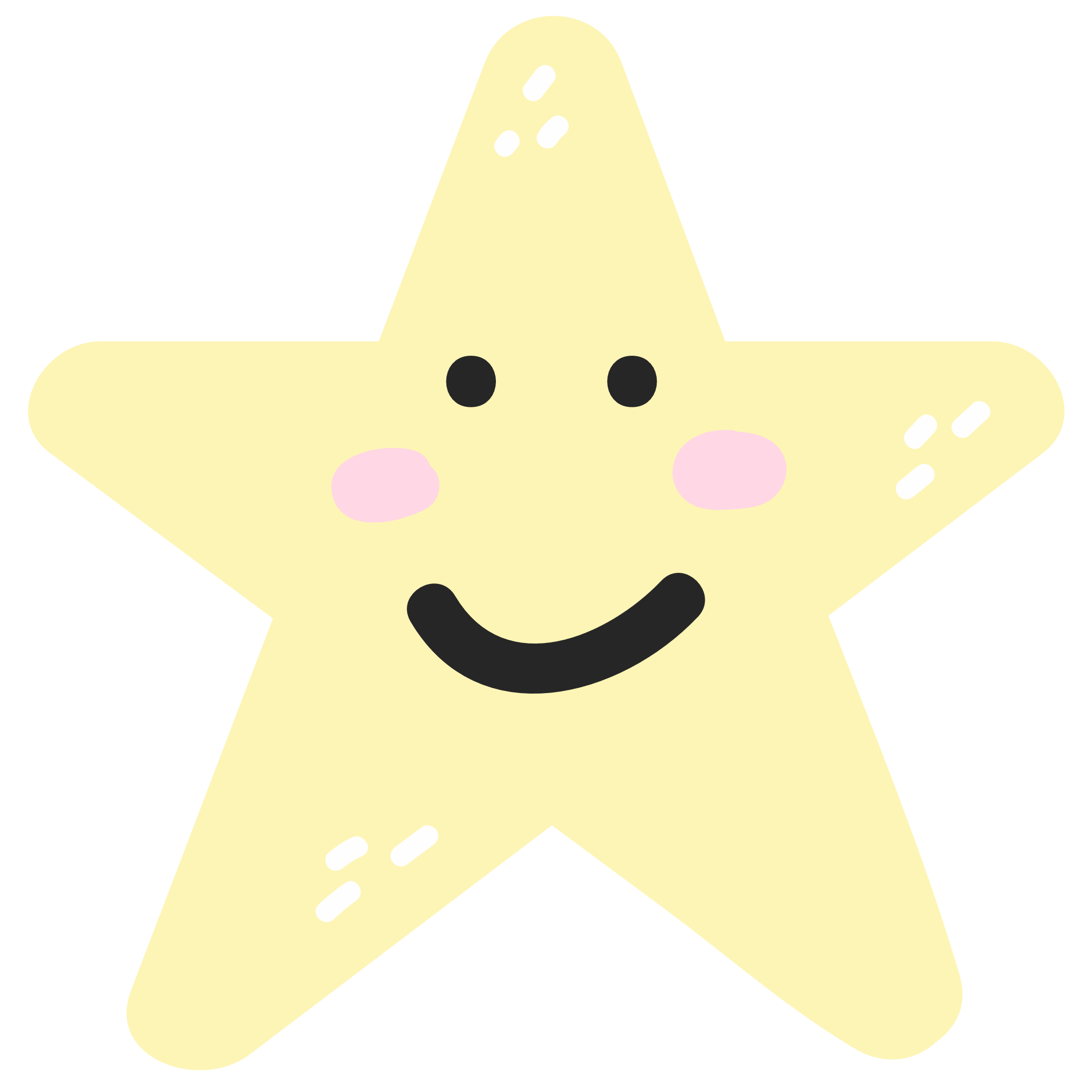 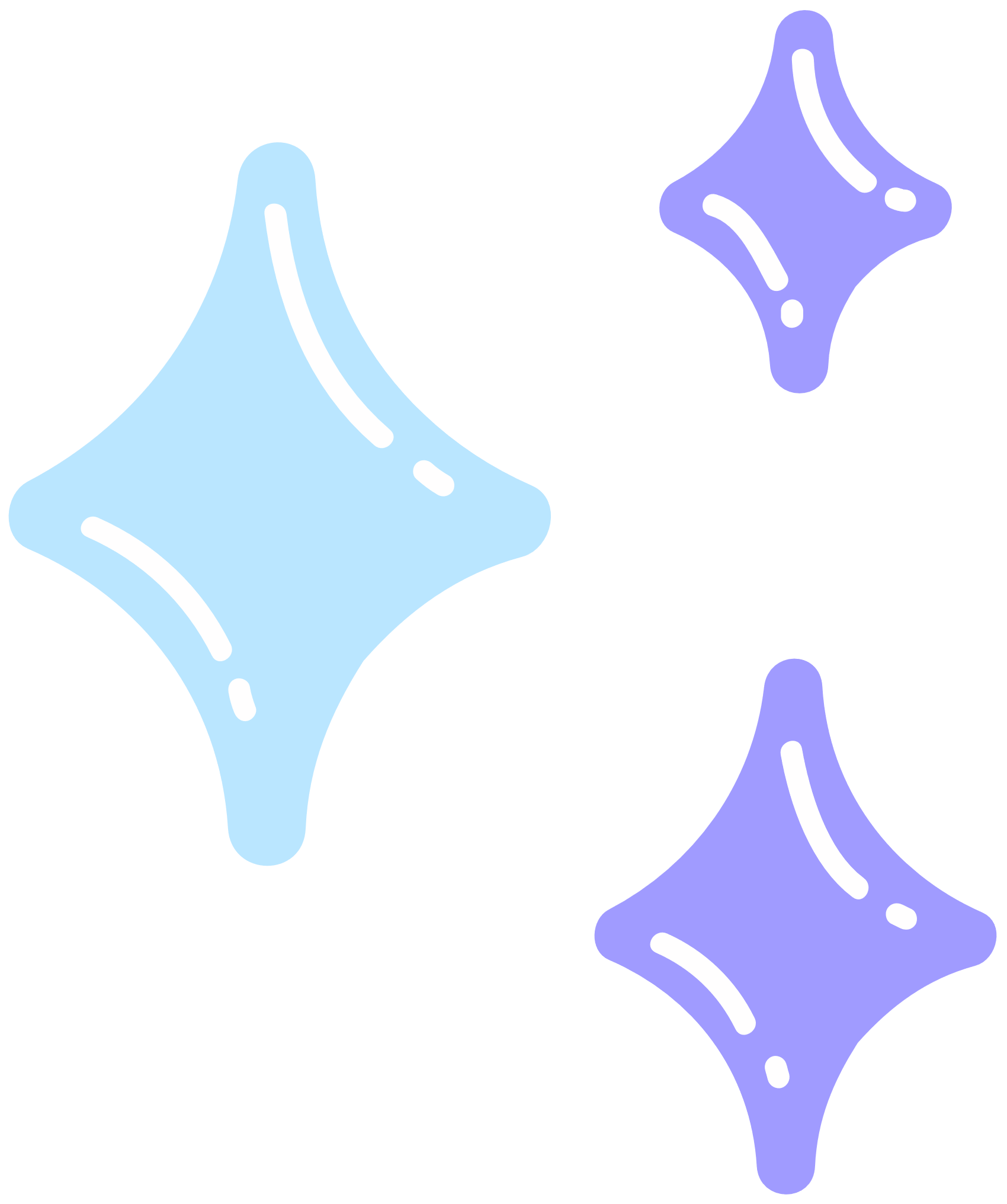 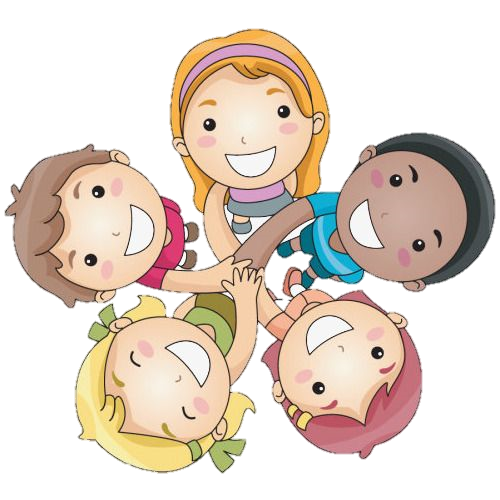 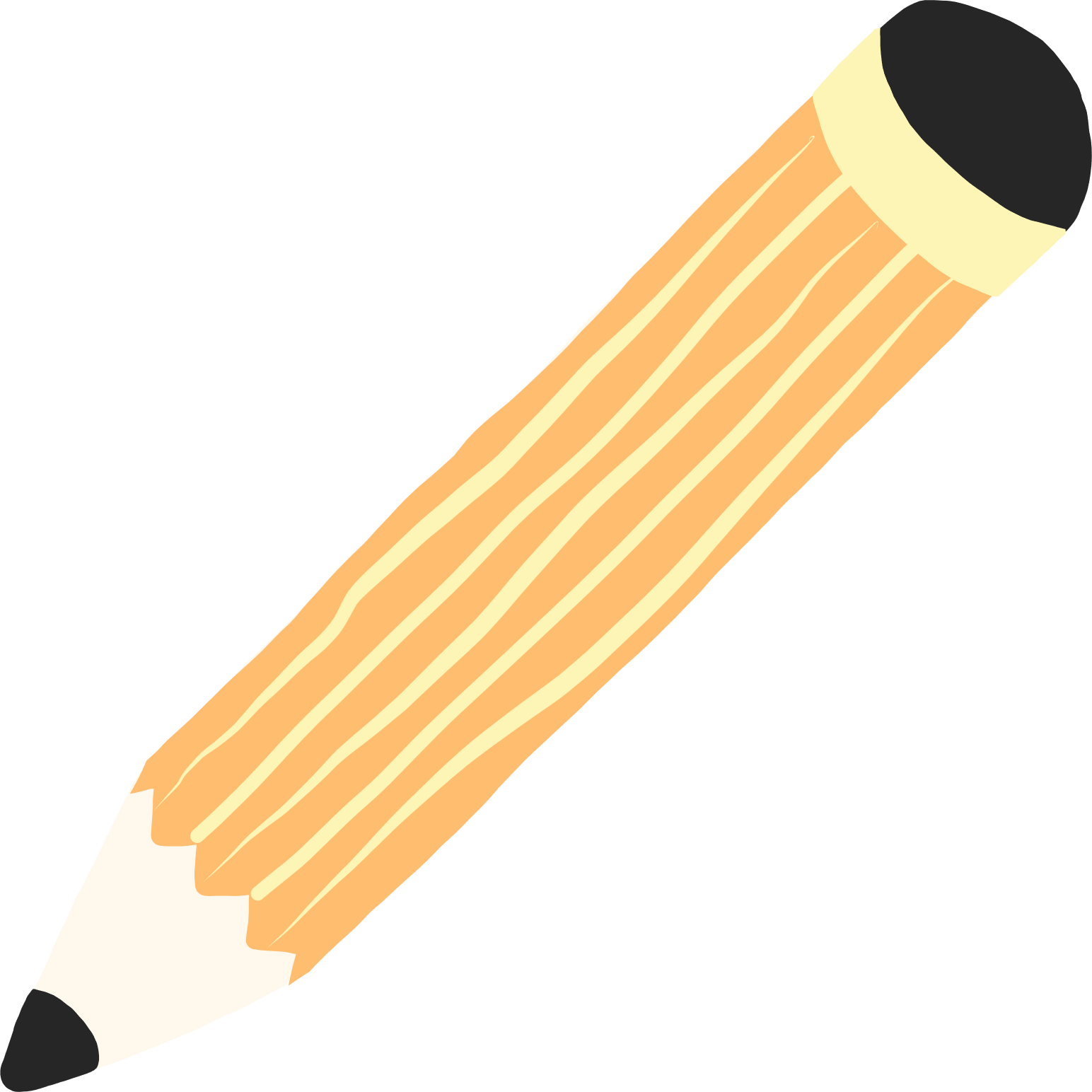 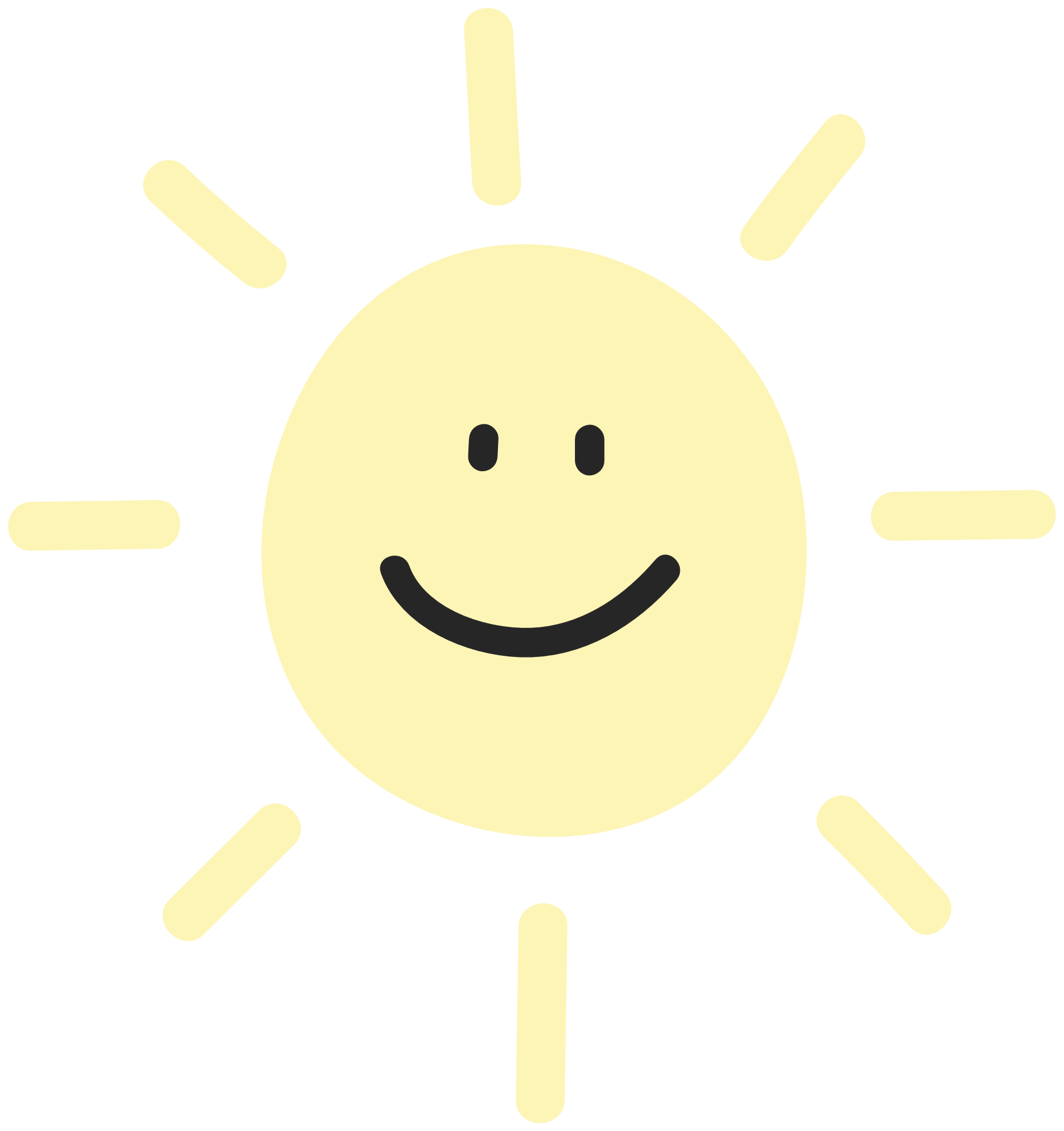 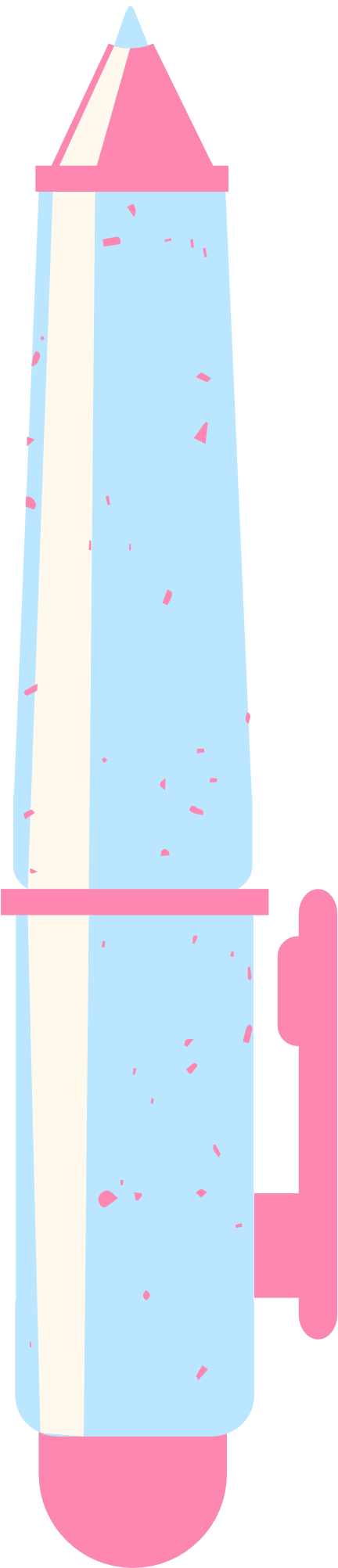 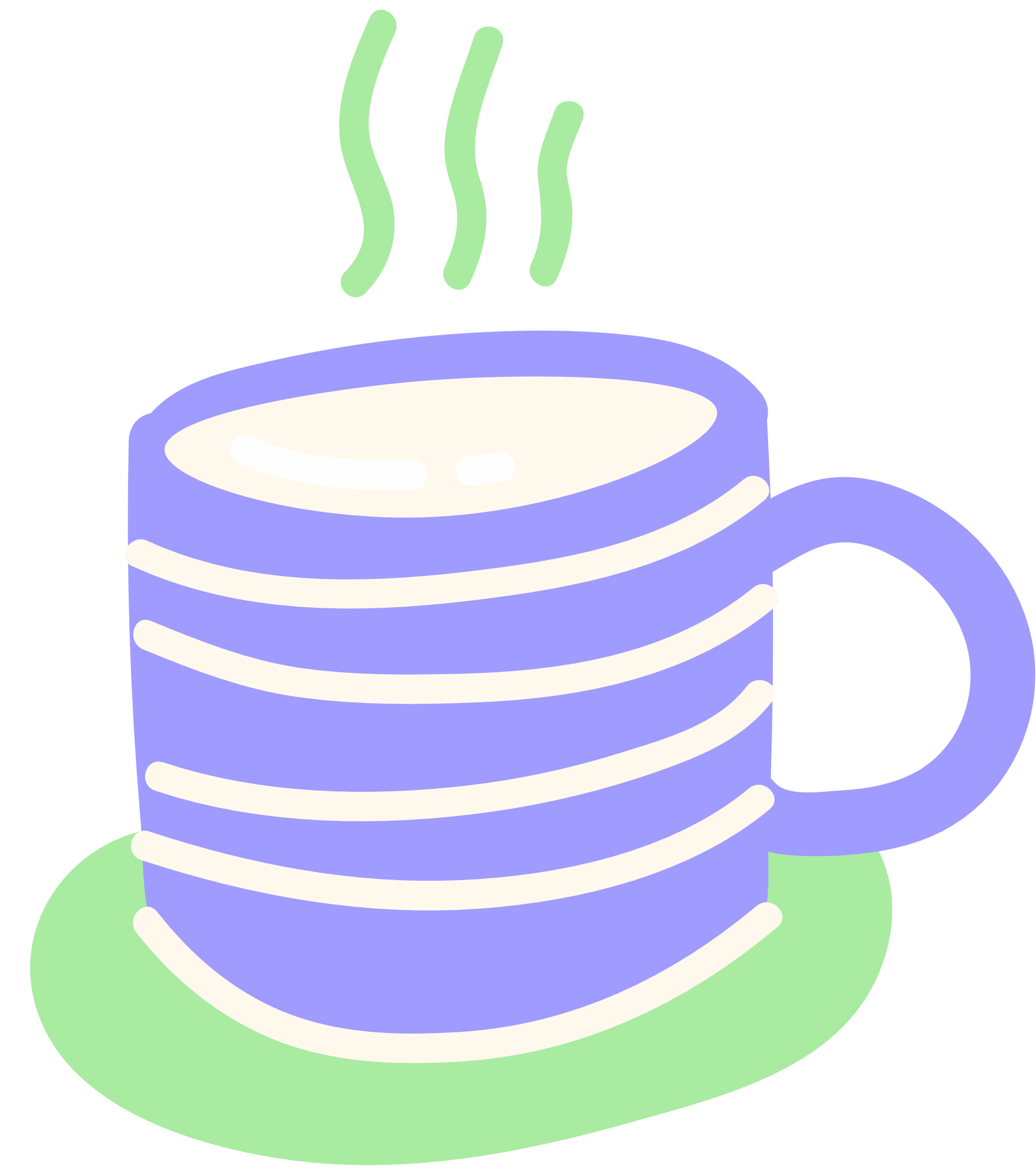 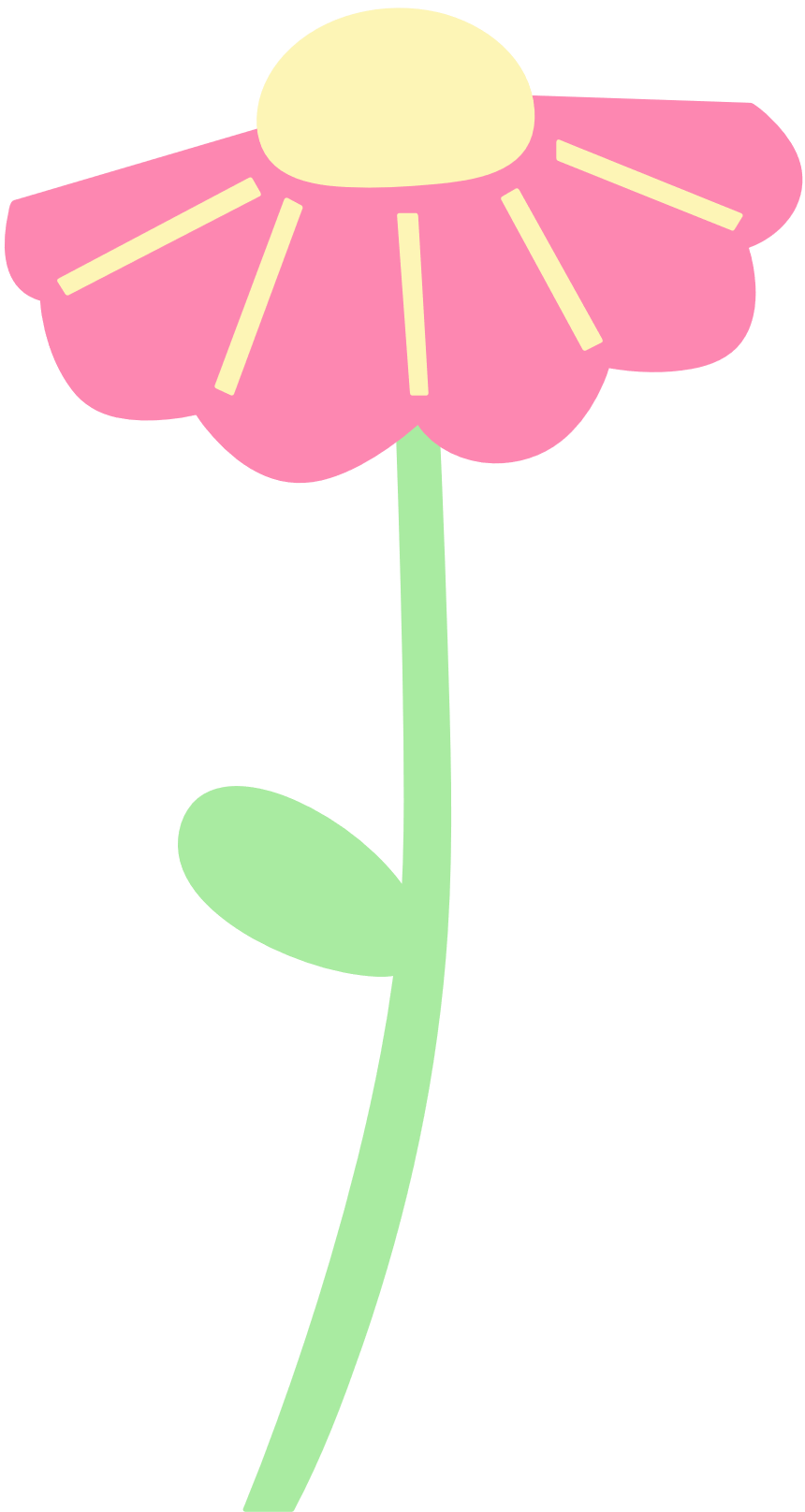 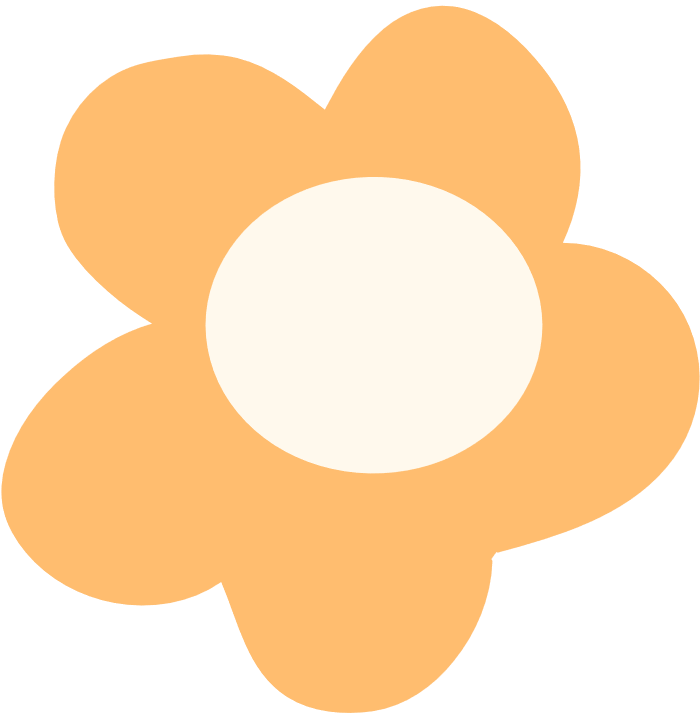 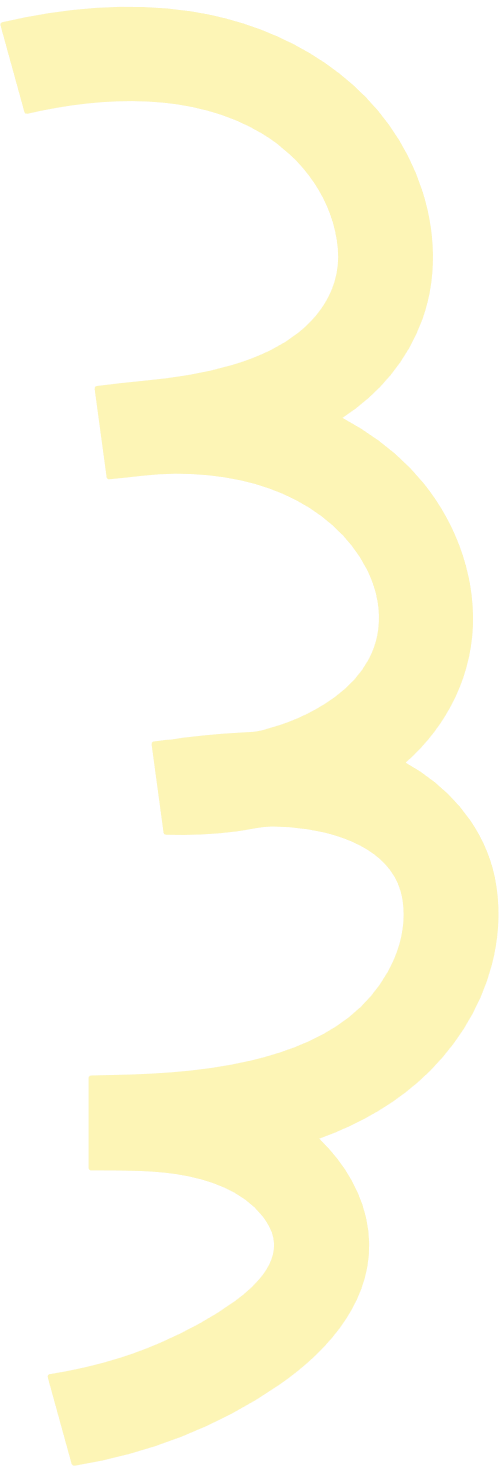 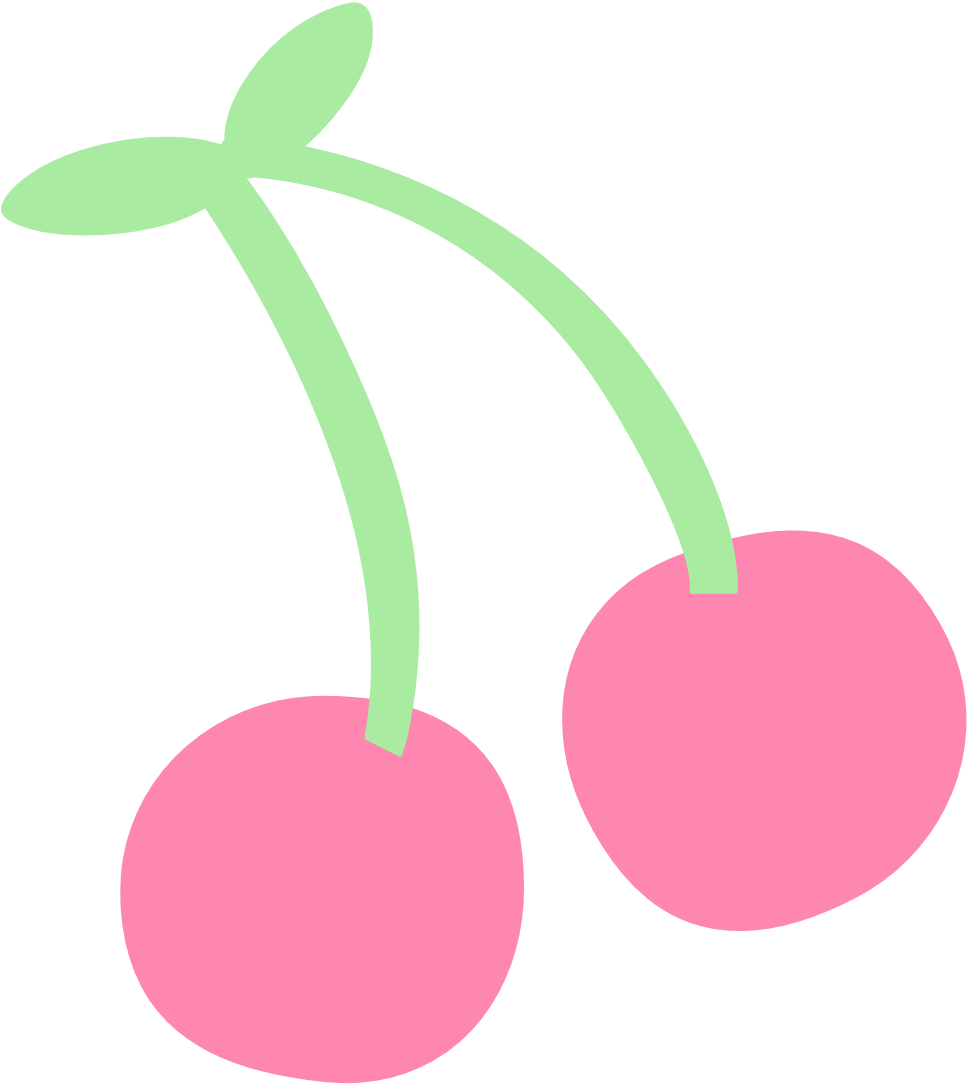 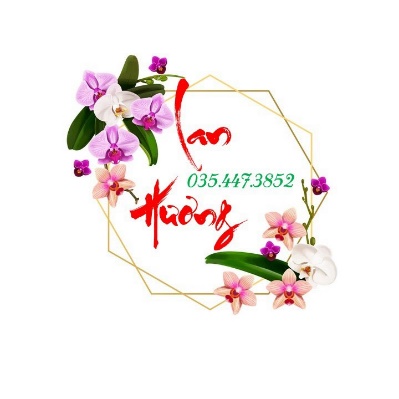 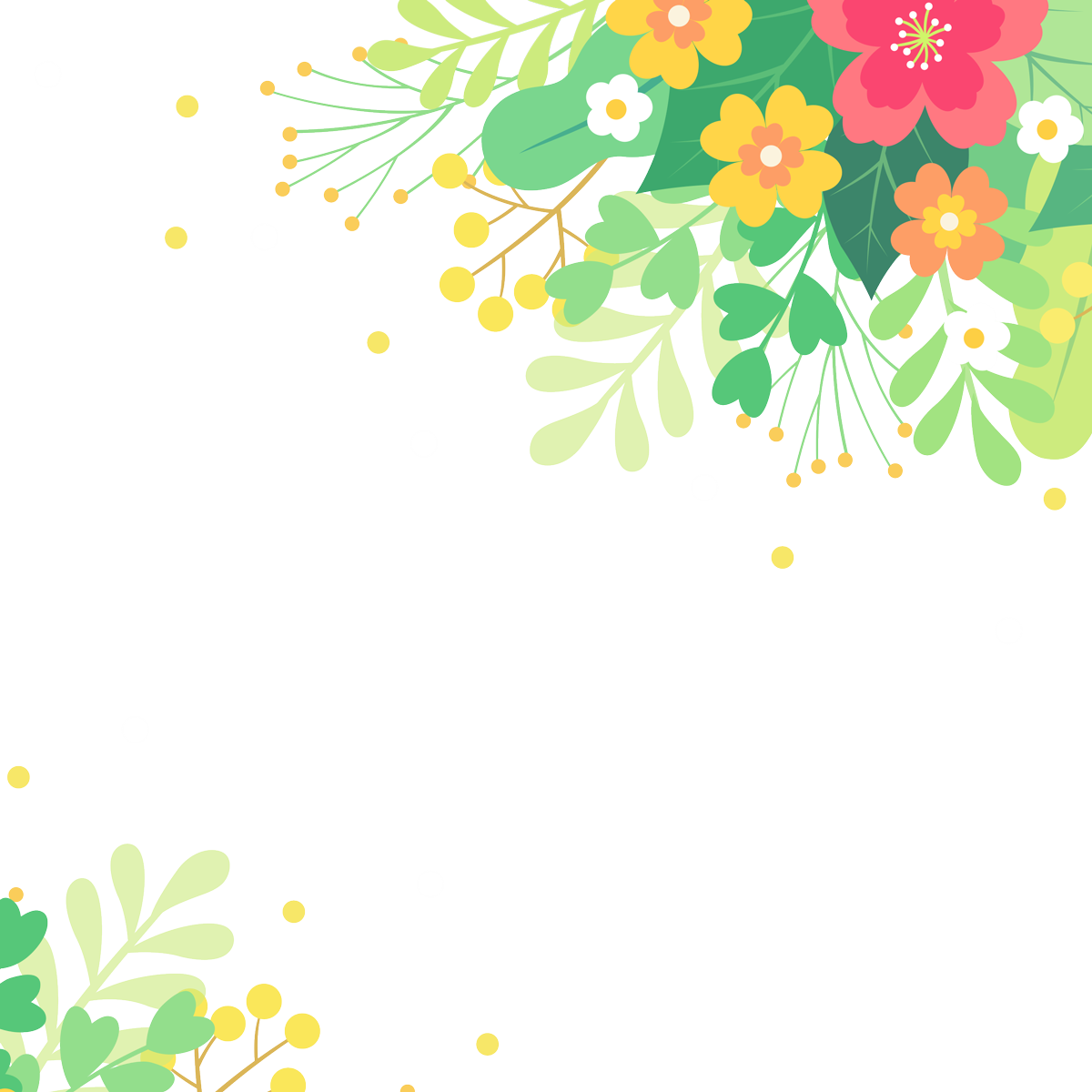 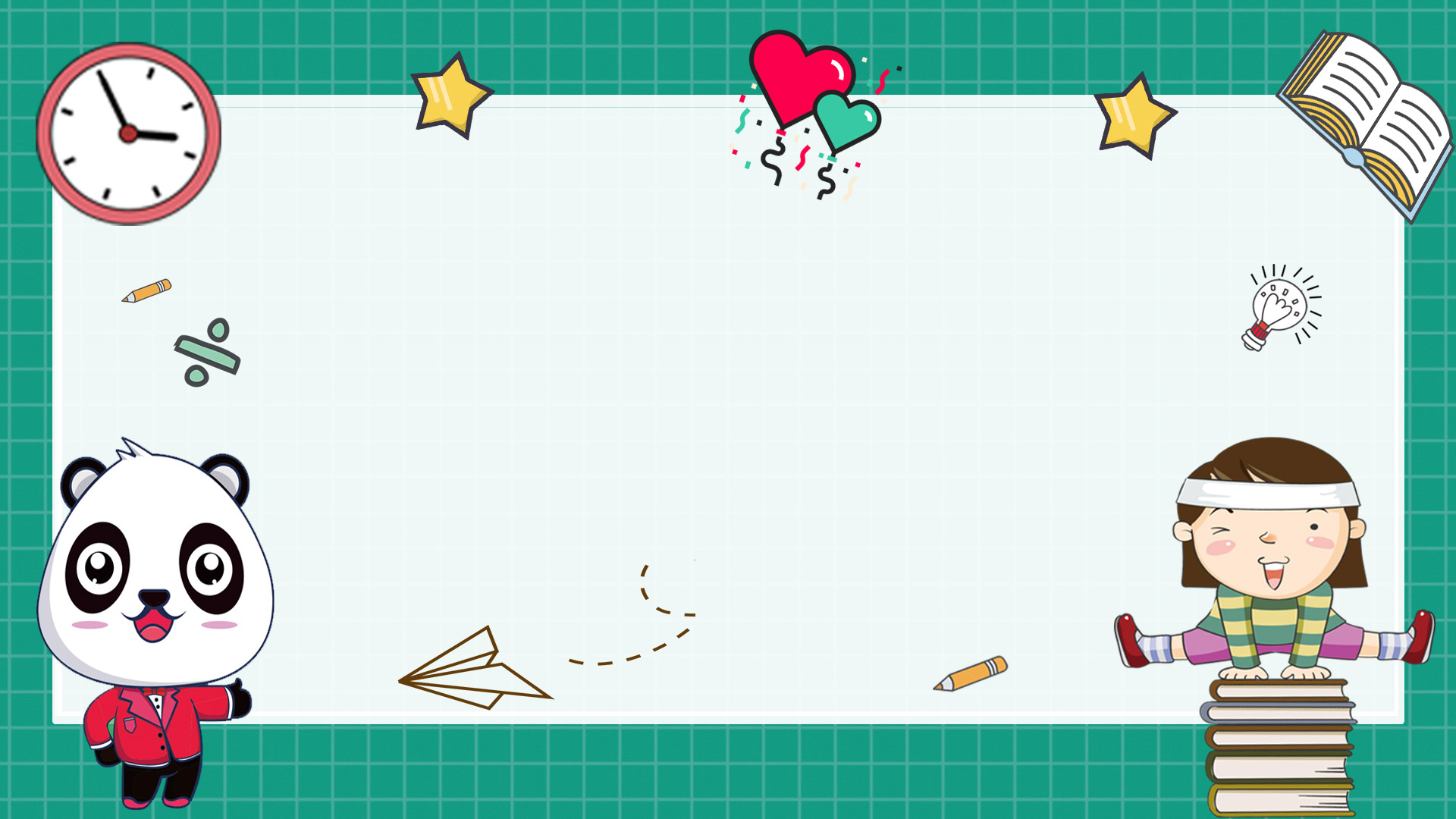 b. Cô giáo vào lớp
- Cô giáo vào lớp chưa?
- Cô giáo vào lớp ạ?
- Cô giáo có vào lớp không?
- Bao giờ cô giáo vào lớp?
c. Cậu ấy thích nghề xây dựng
- Cậu ấy thích nghề xây dựng à?
- Cậu ấy thích nghề xây dựng sao?
- Cậu ấy có thích nghề xây dựng không?
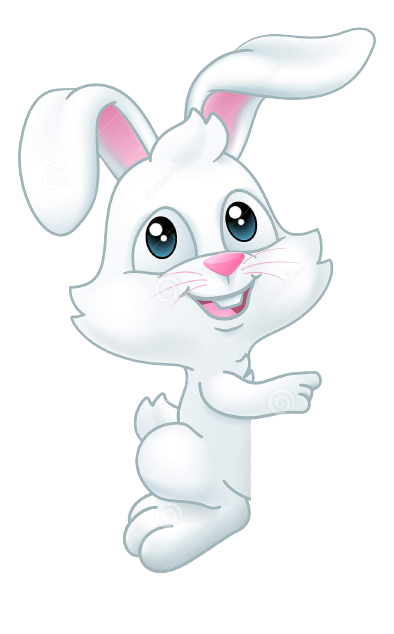 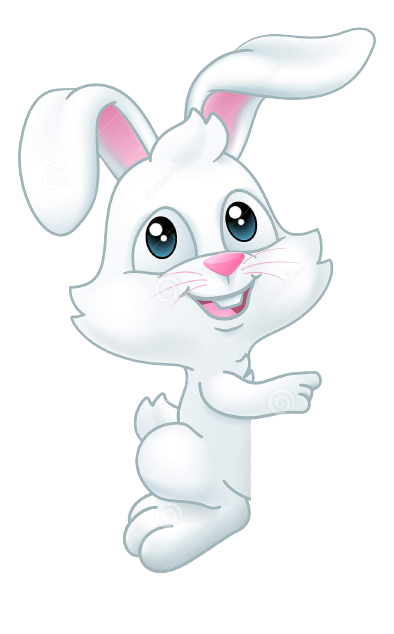 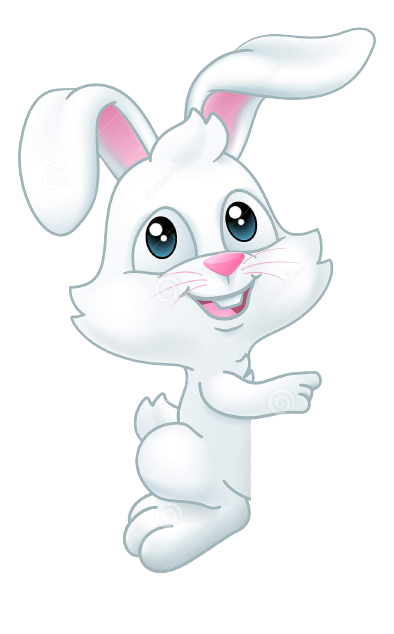 d. Trời mưa
- Trời mưa à?
- Trời mưa chưa?
- Trời mưa không?
- Khi nào trời mưa?
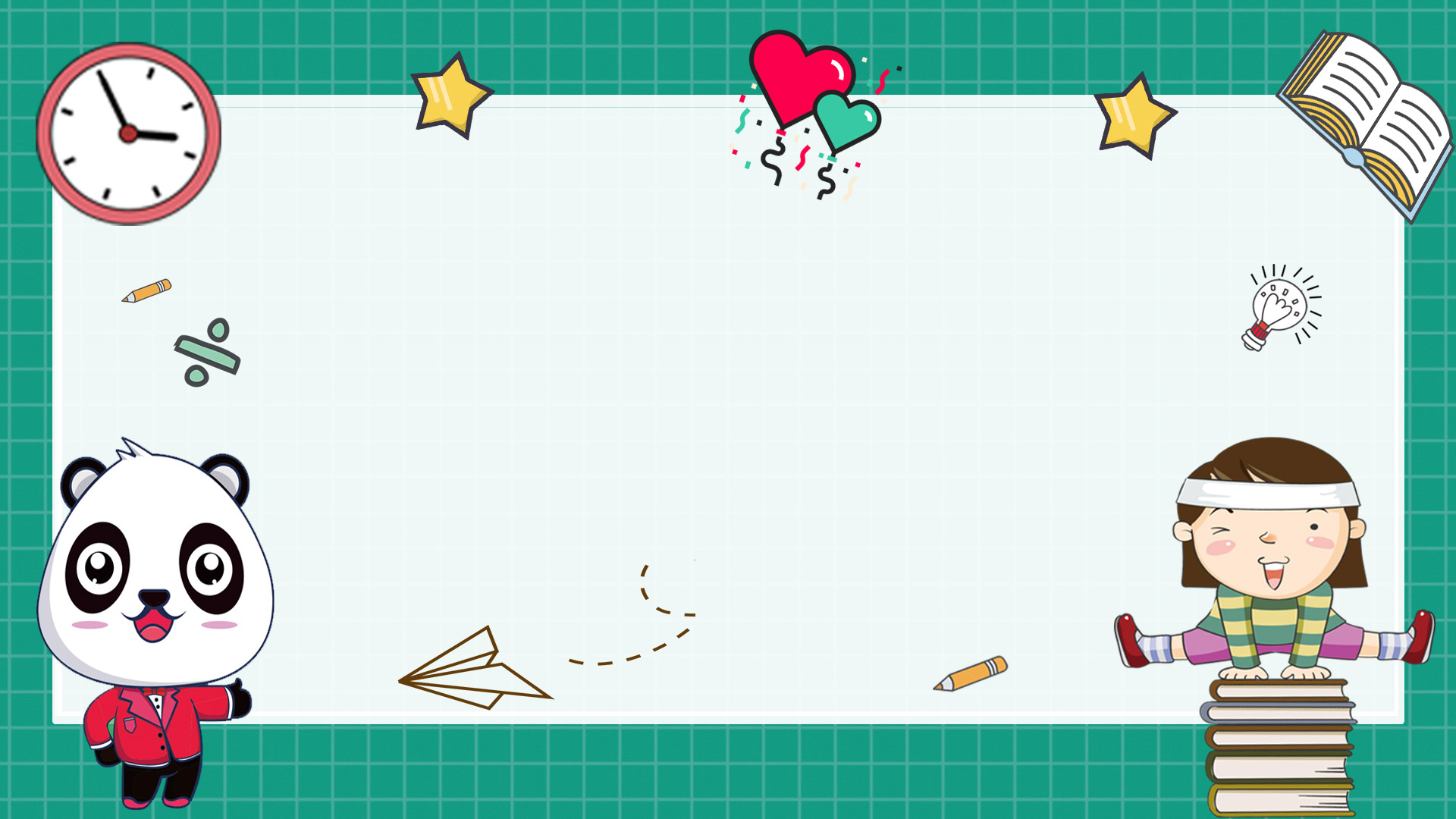 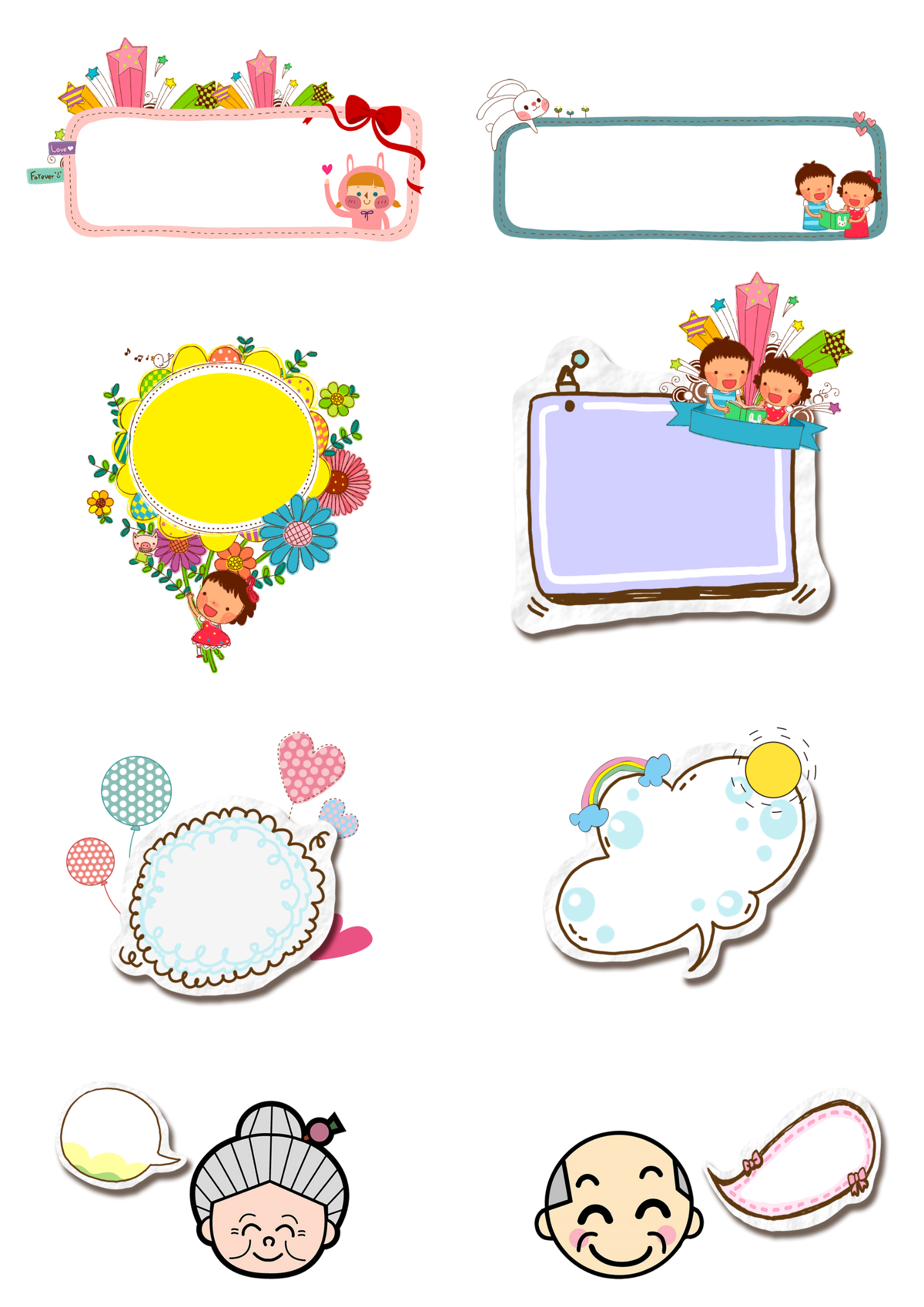 Củng cố
3
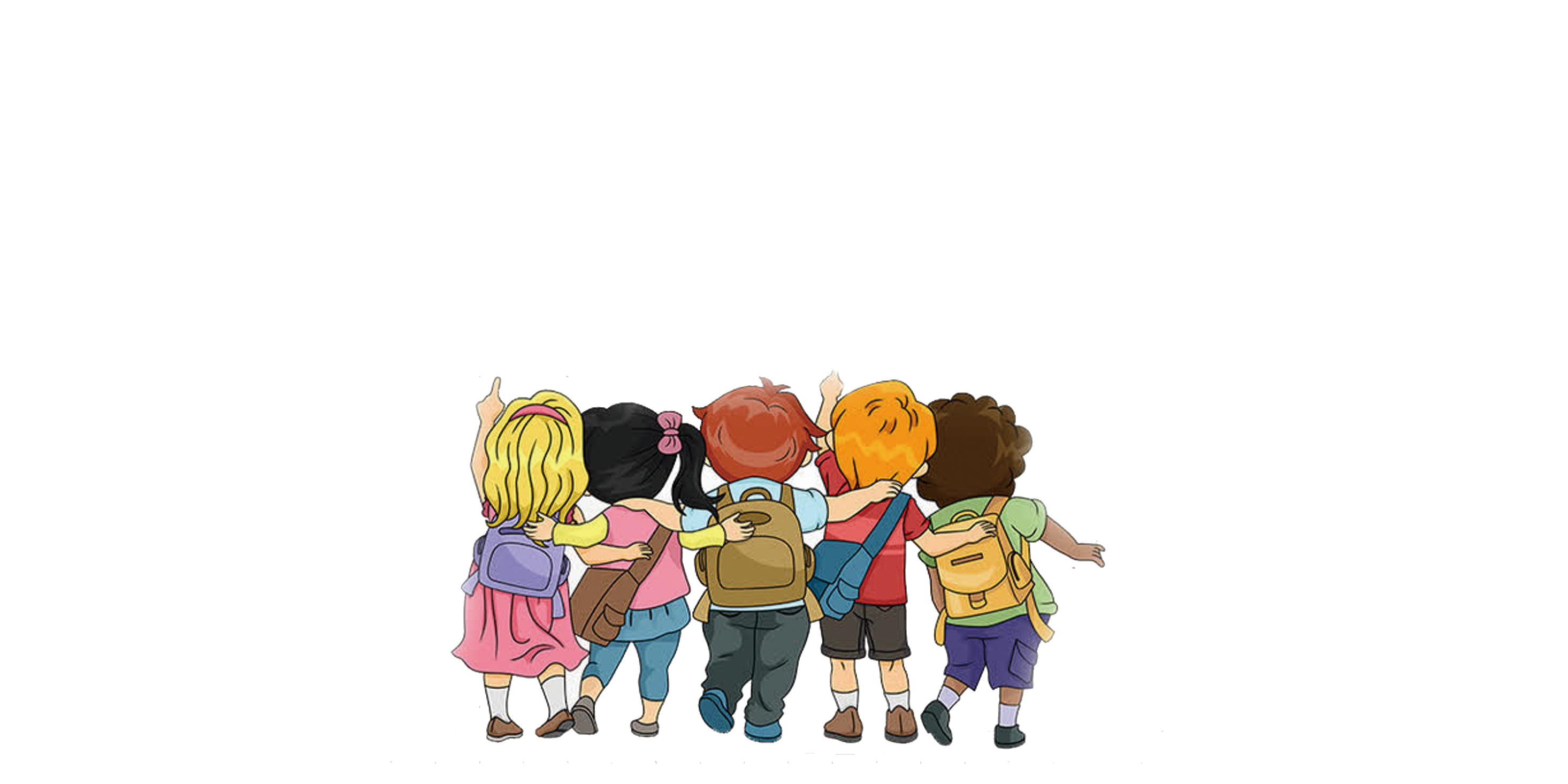 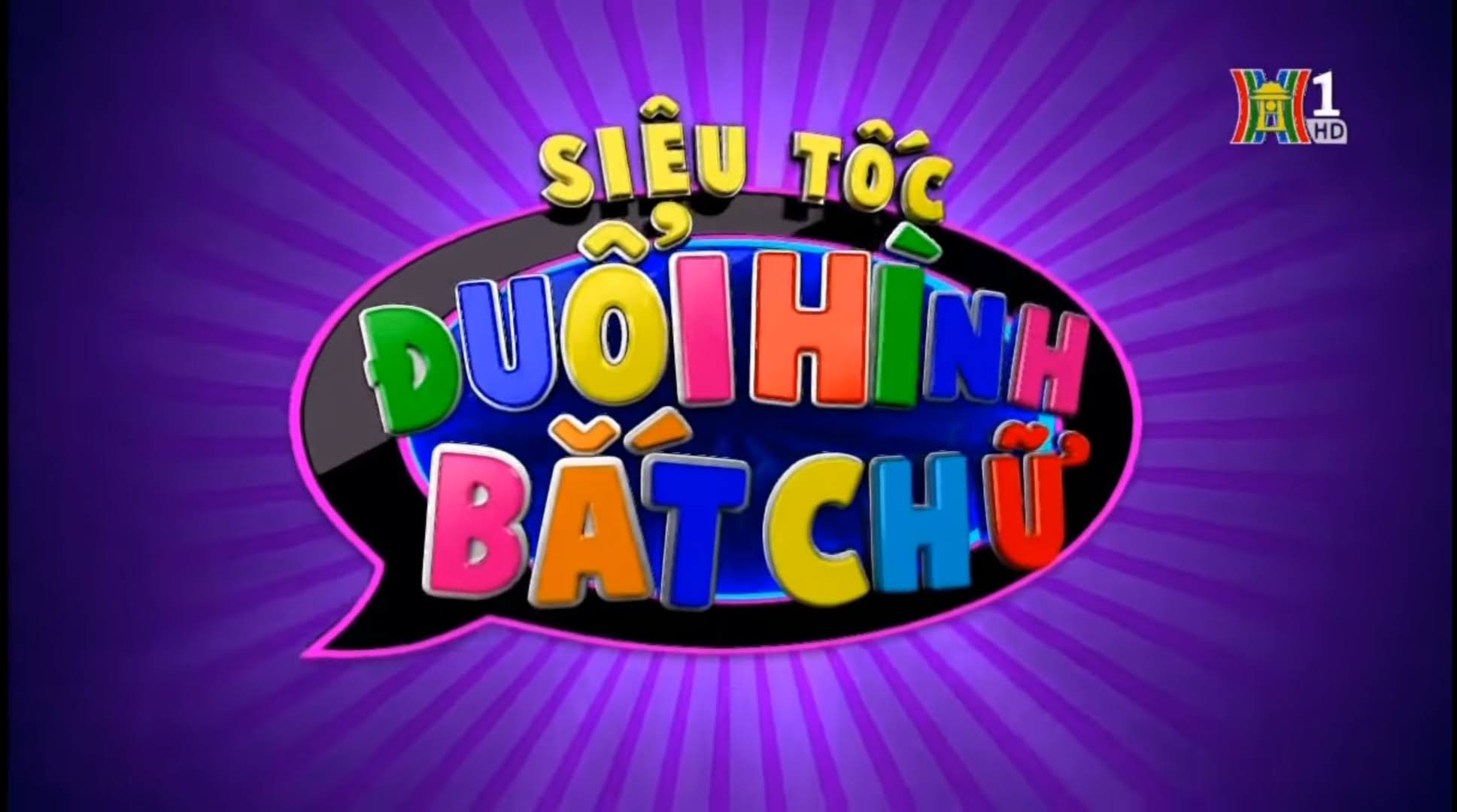 [Speaker Notes: Bài soạn của Lan Hương - 0354473852]
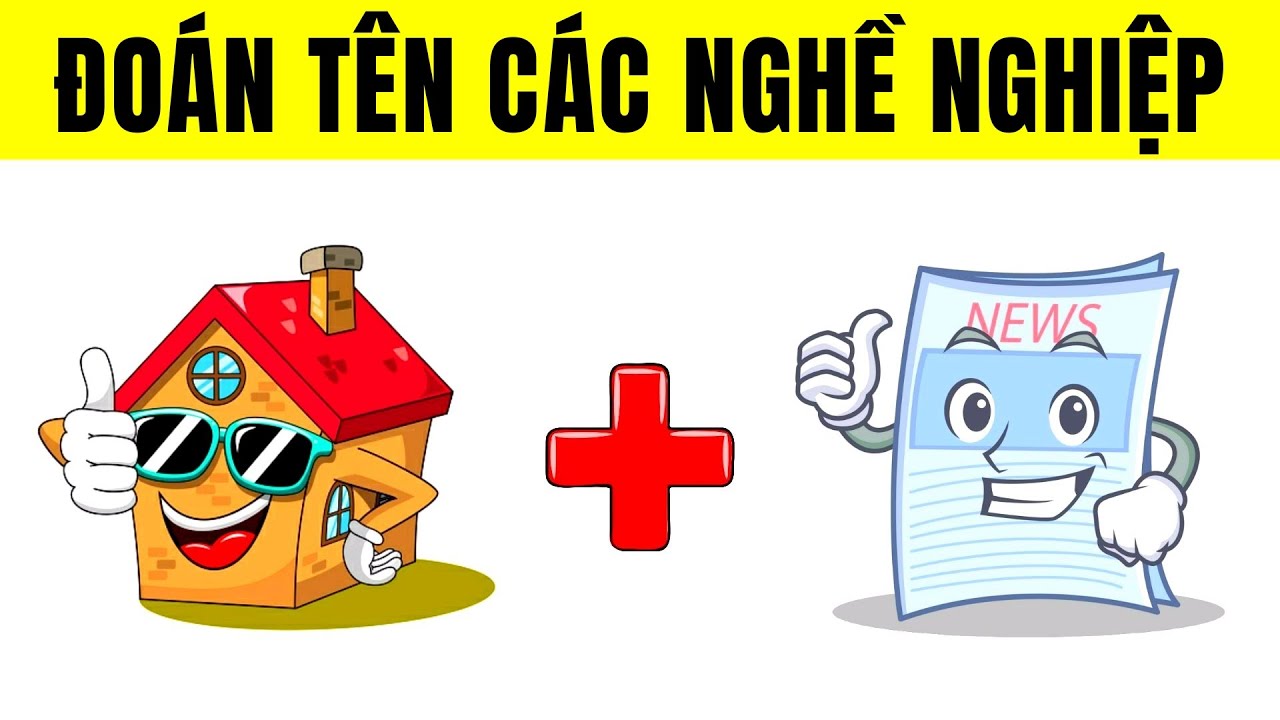 Nhà báo
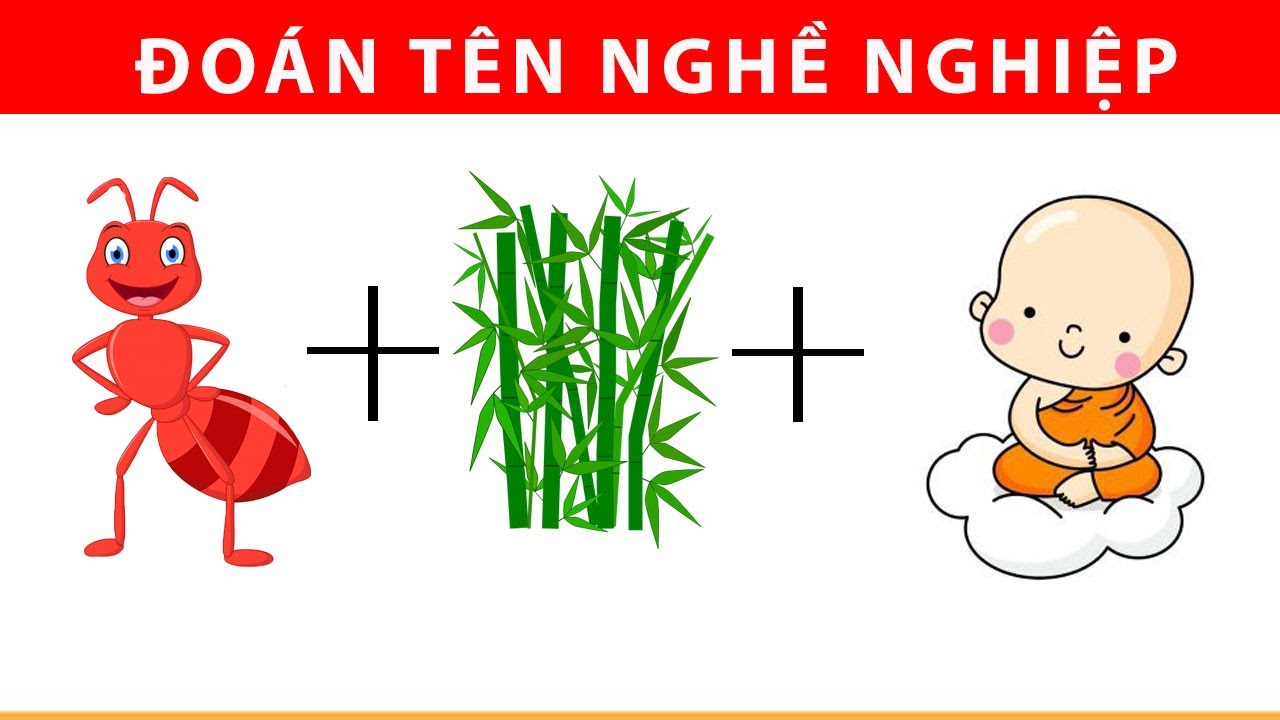 Kiến trúc sư
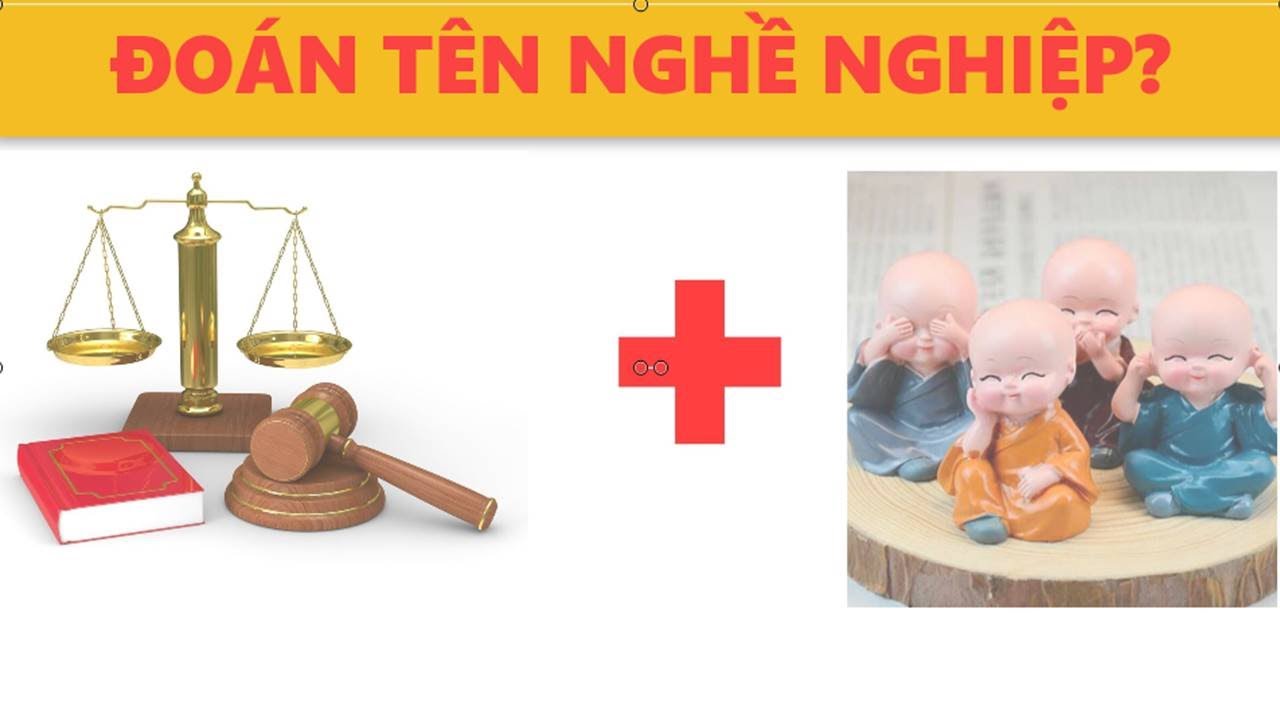 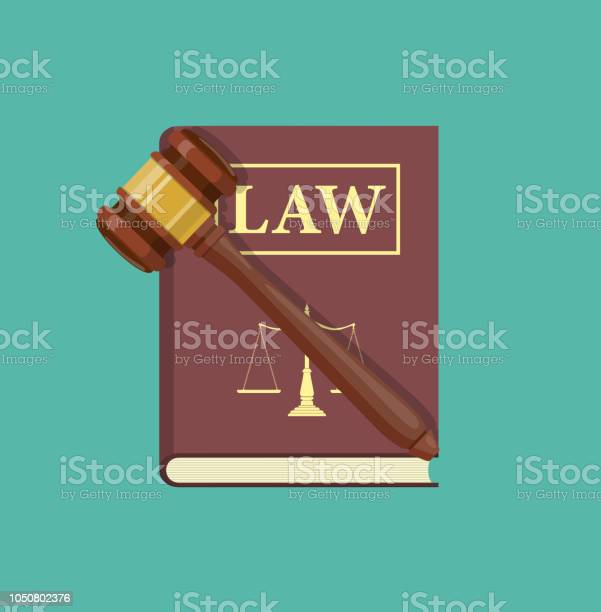 LUẬT
Luật sư
Chia sẻ ước mơ của con với cả lớp.
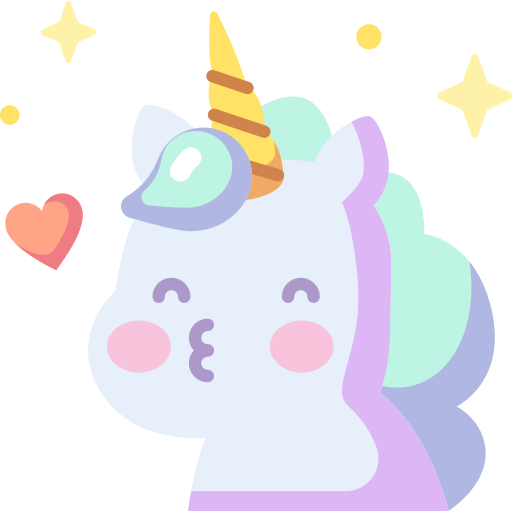 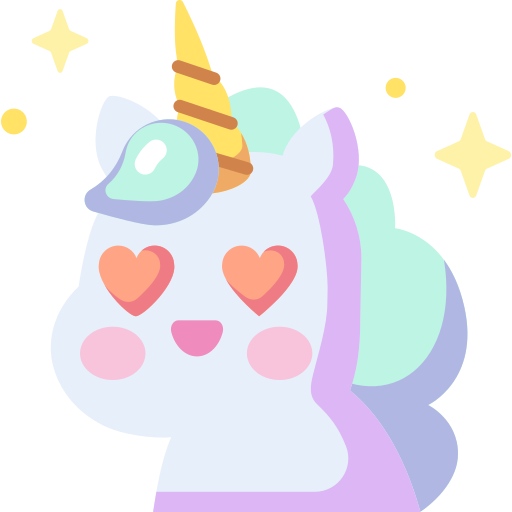 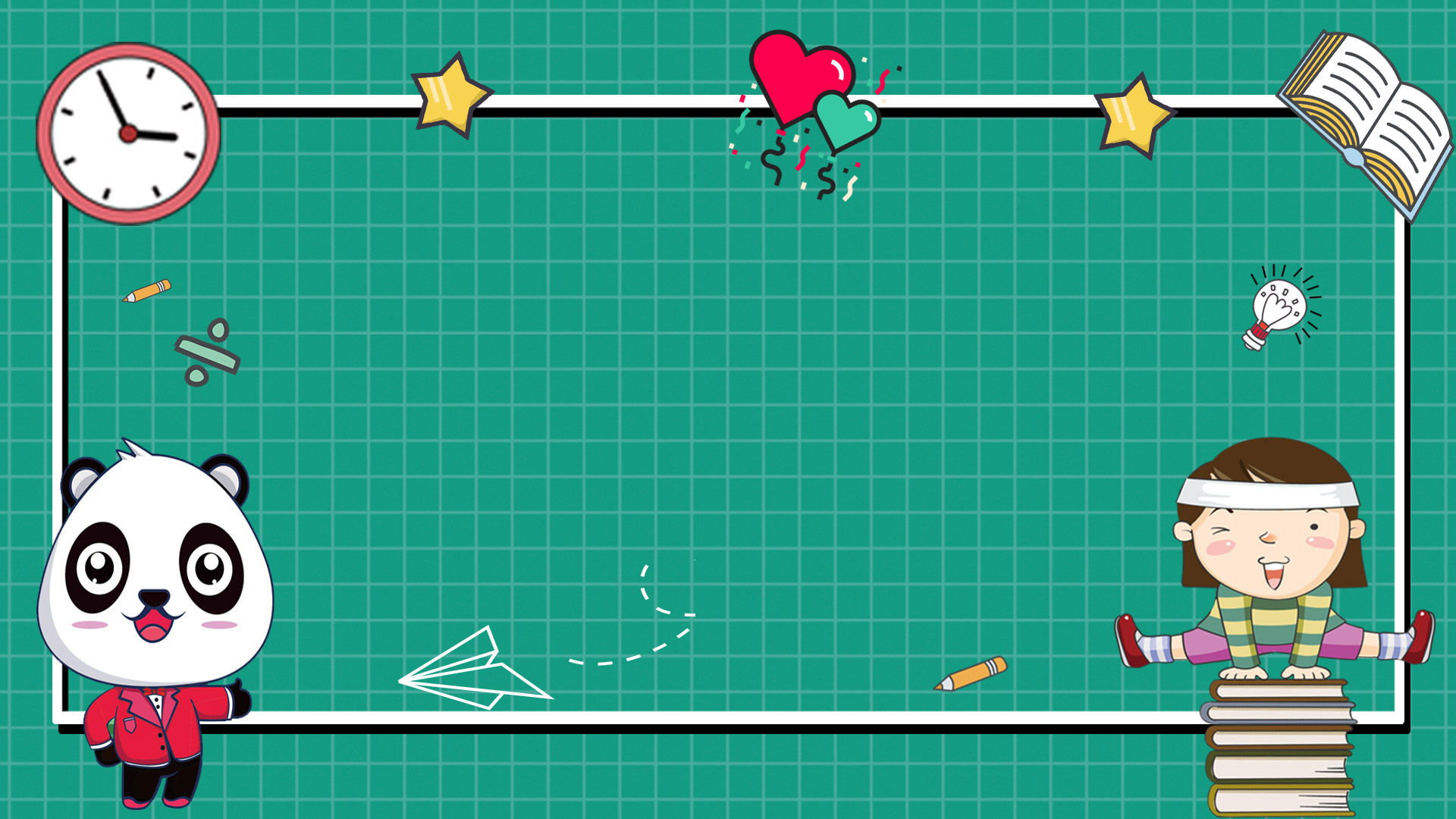 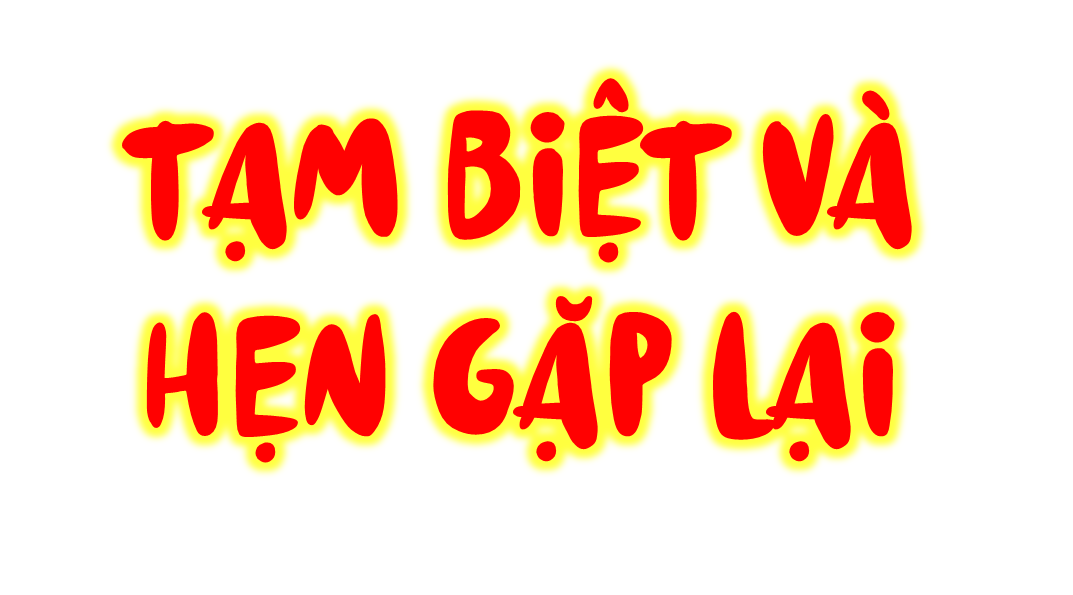